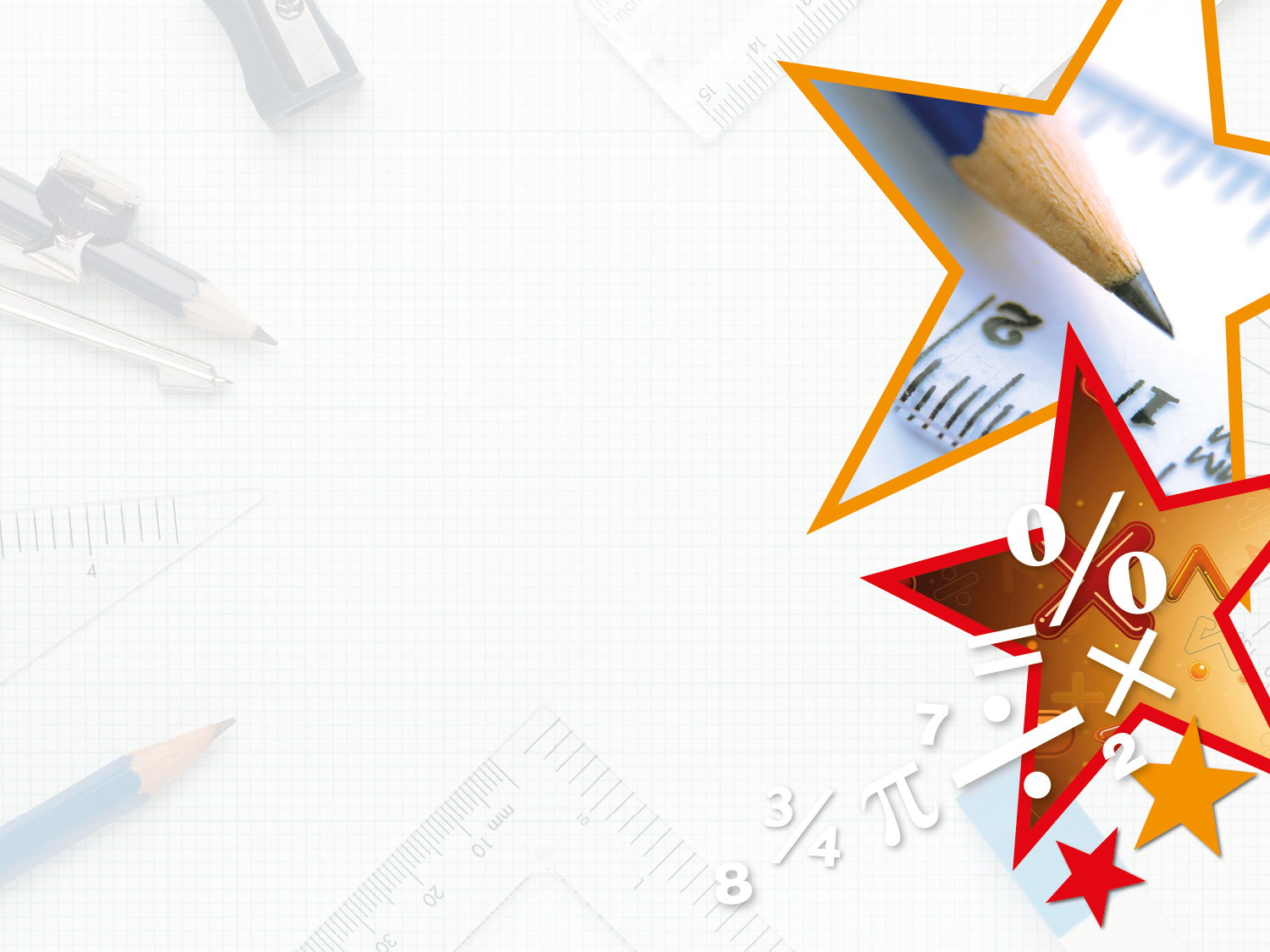 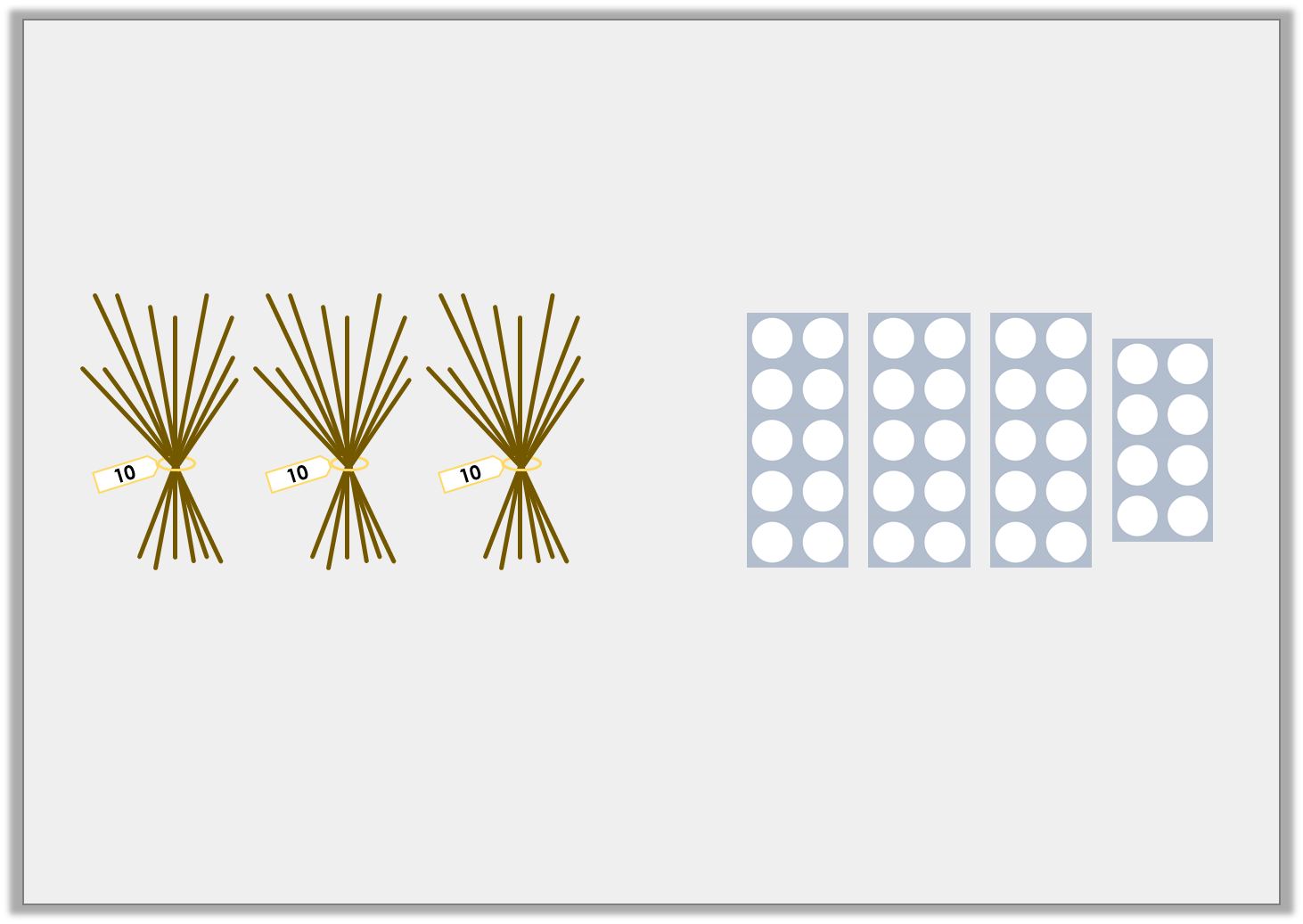 Varied Fluency 3

True or false?
=
Y2
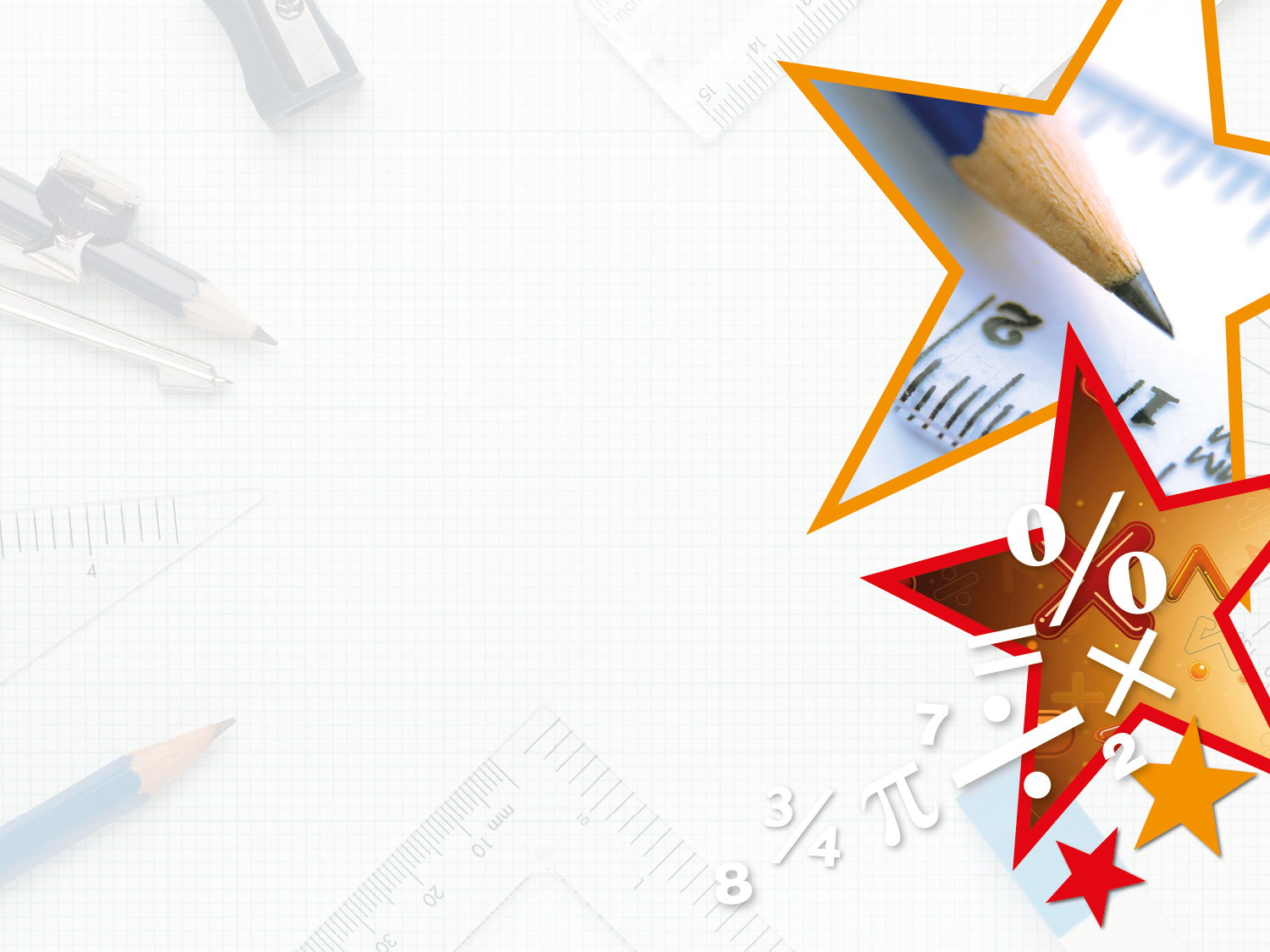 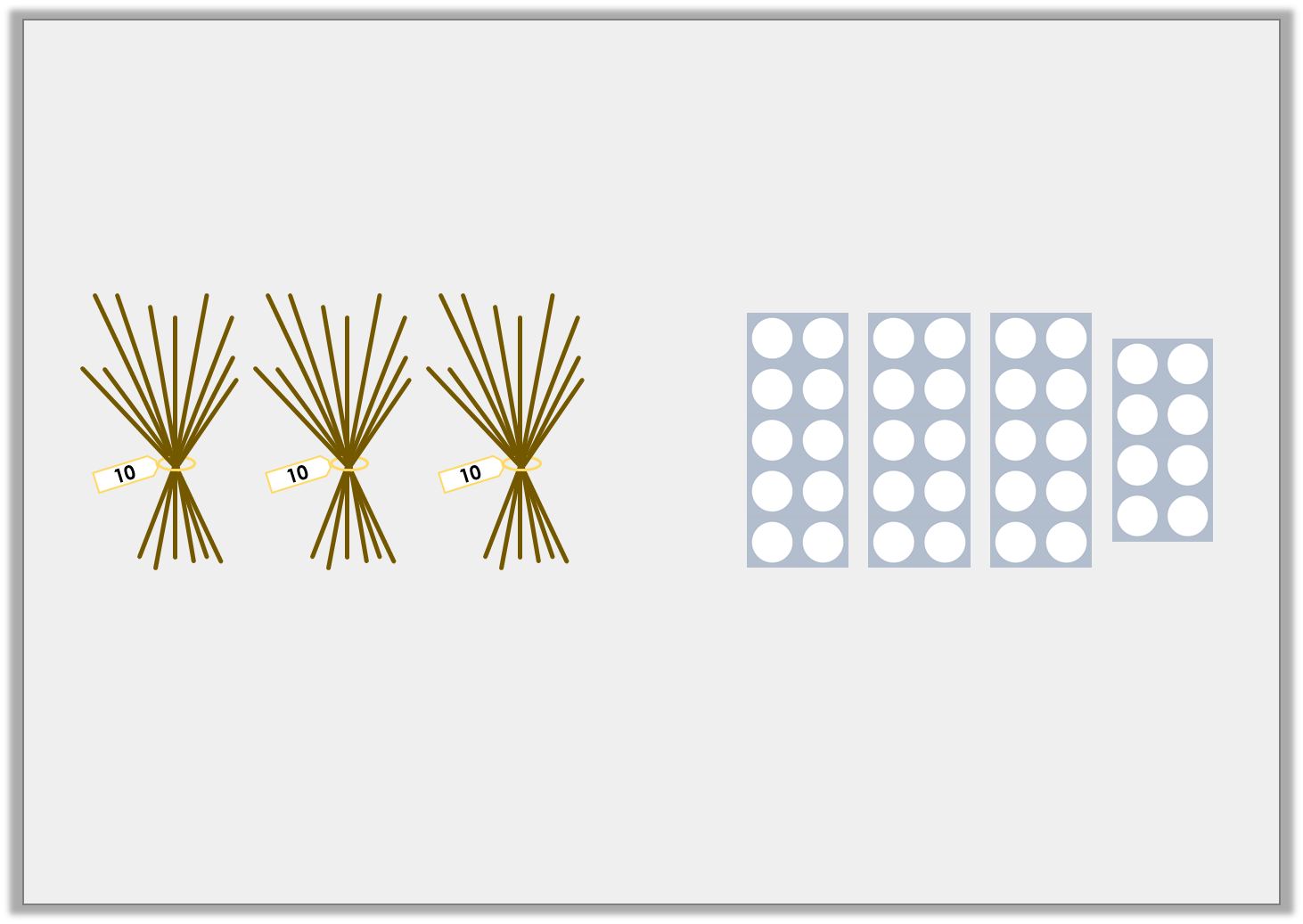 Varied Fluency 3

True or false?
=
False. The correct sign is <.
Y2
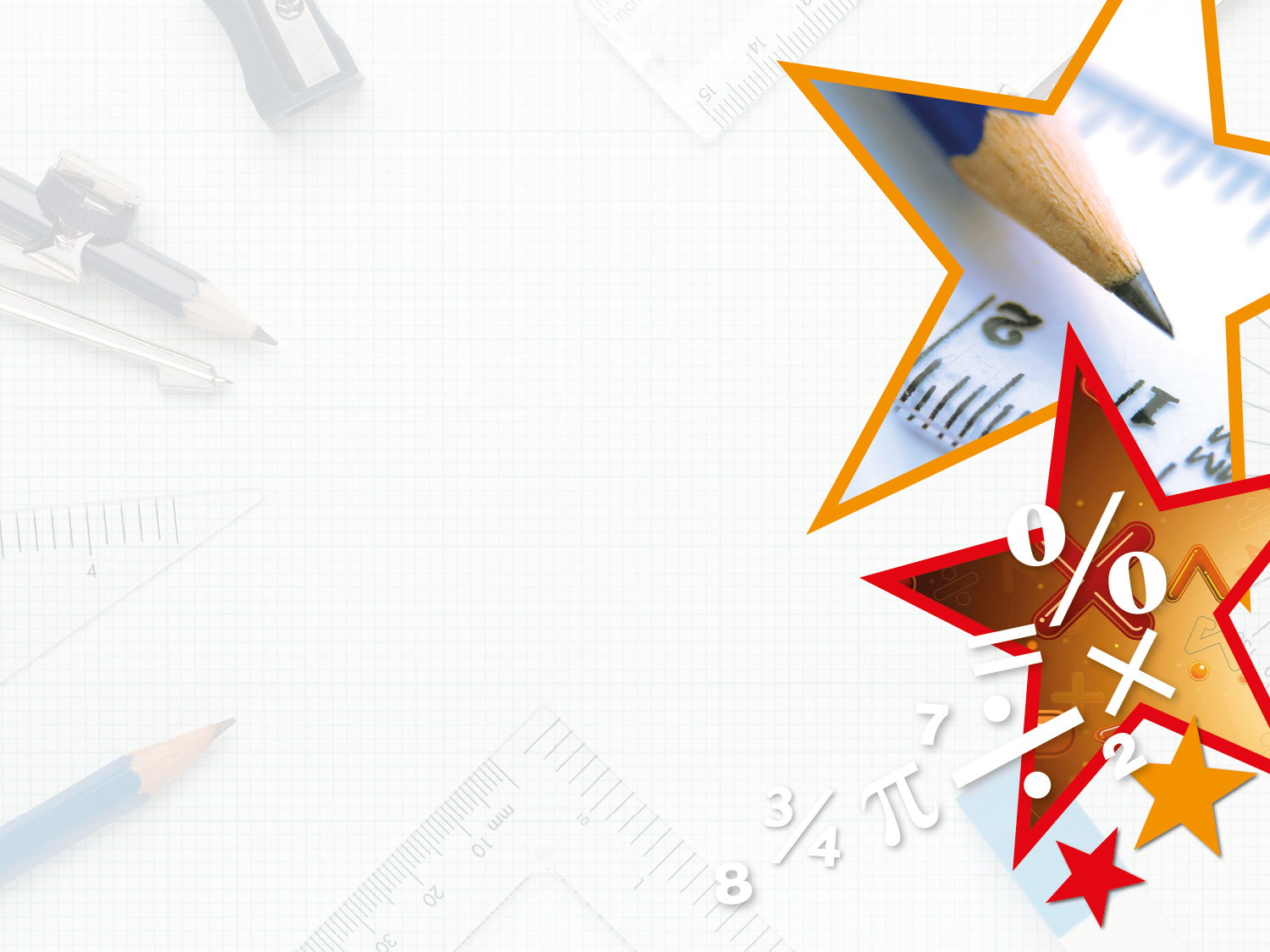 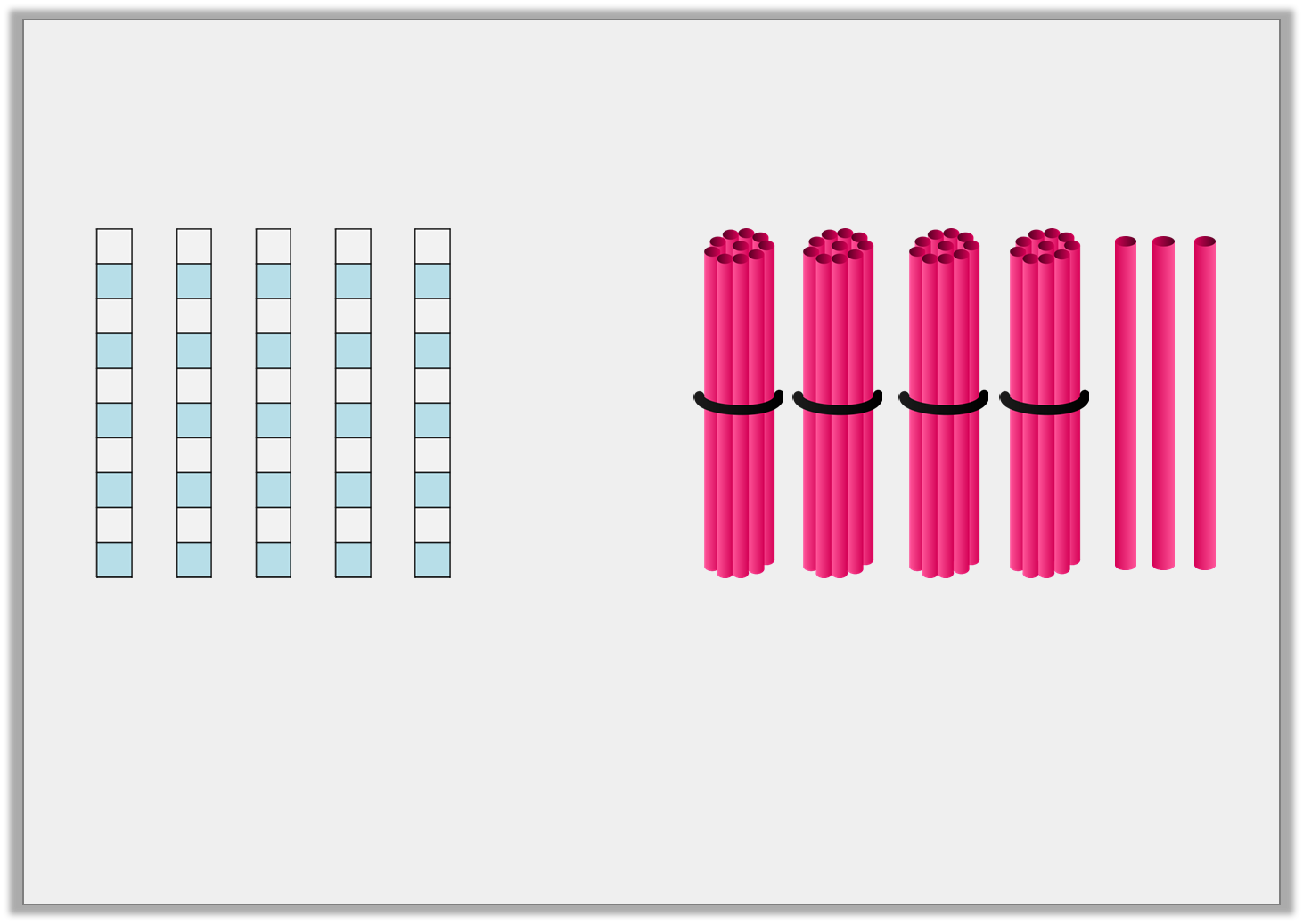 Varied Fluency 4

Complete the statement.
more
less
Y2
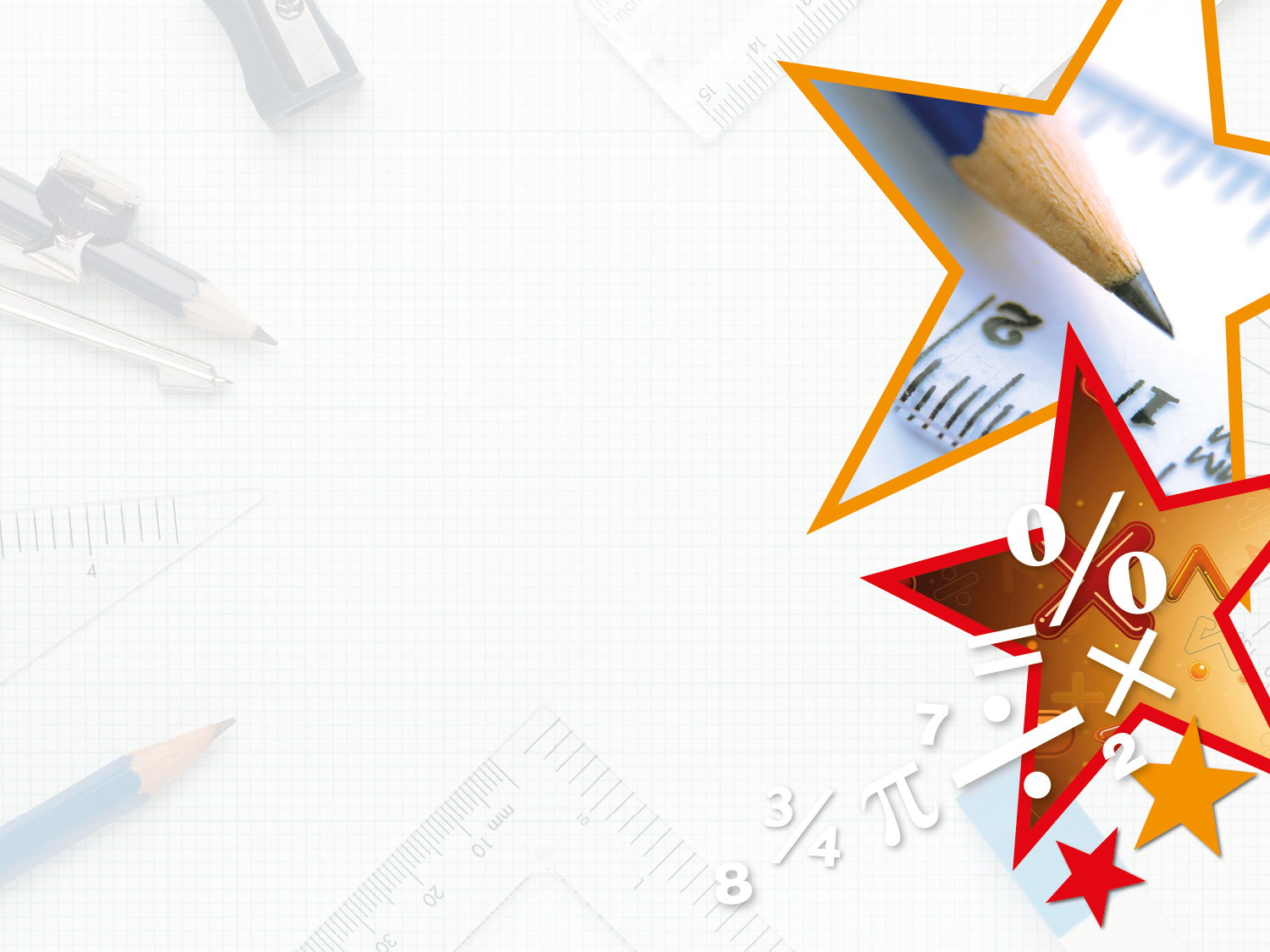 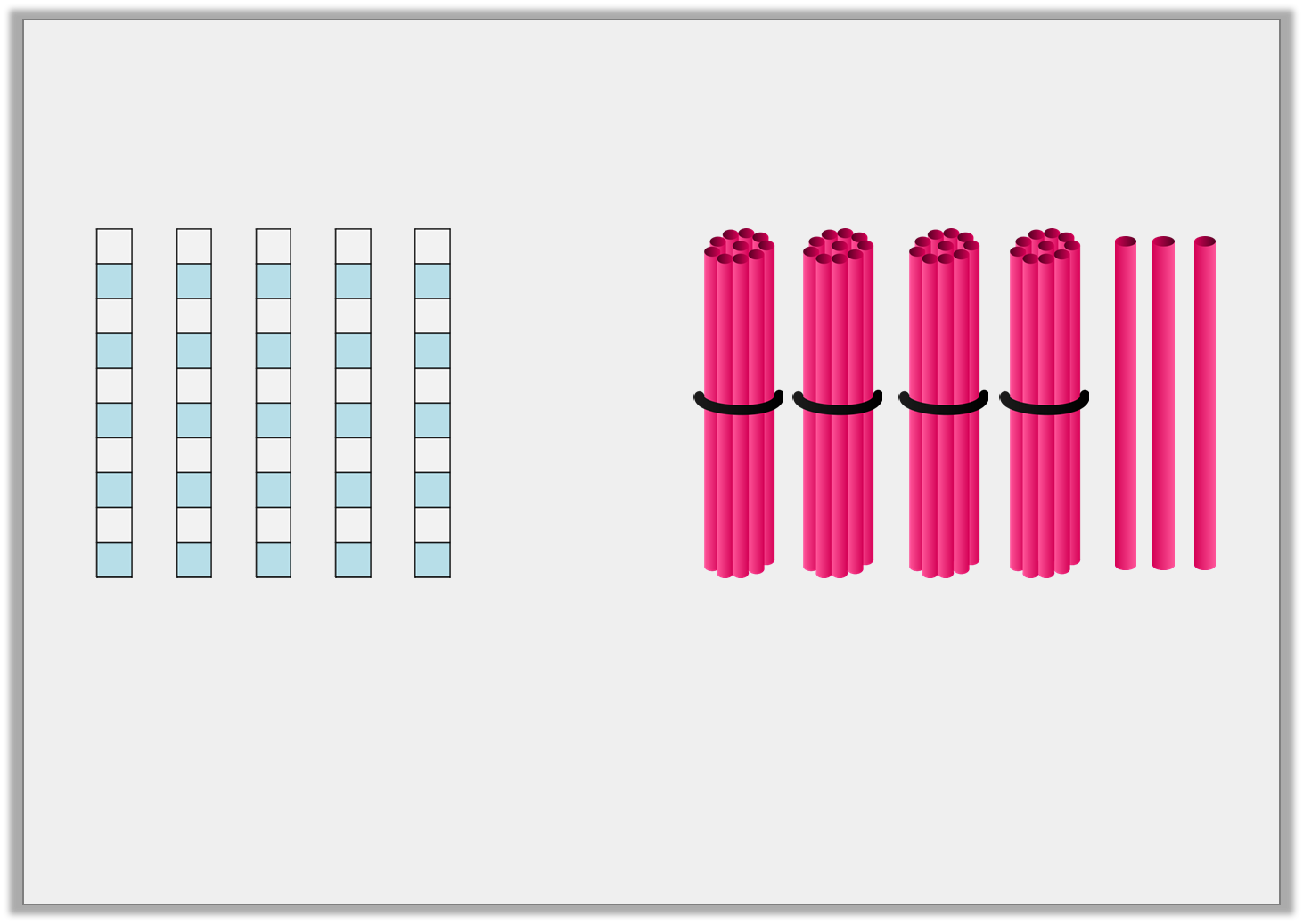 Varied Fluency 4

Complete the statement.
more
less
Y2
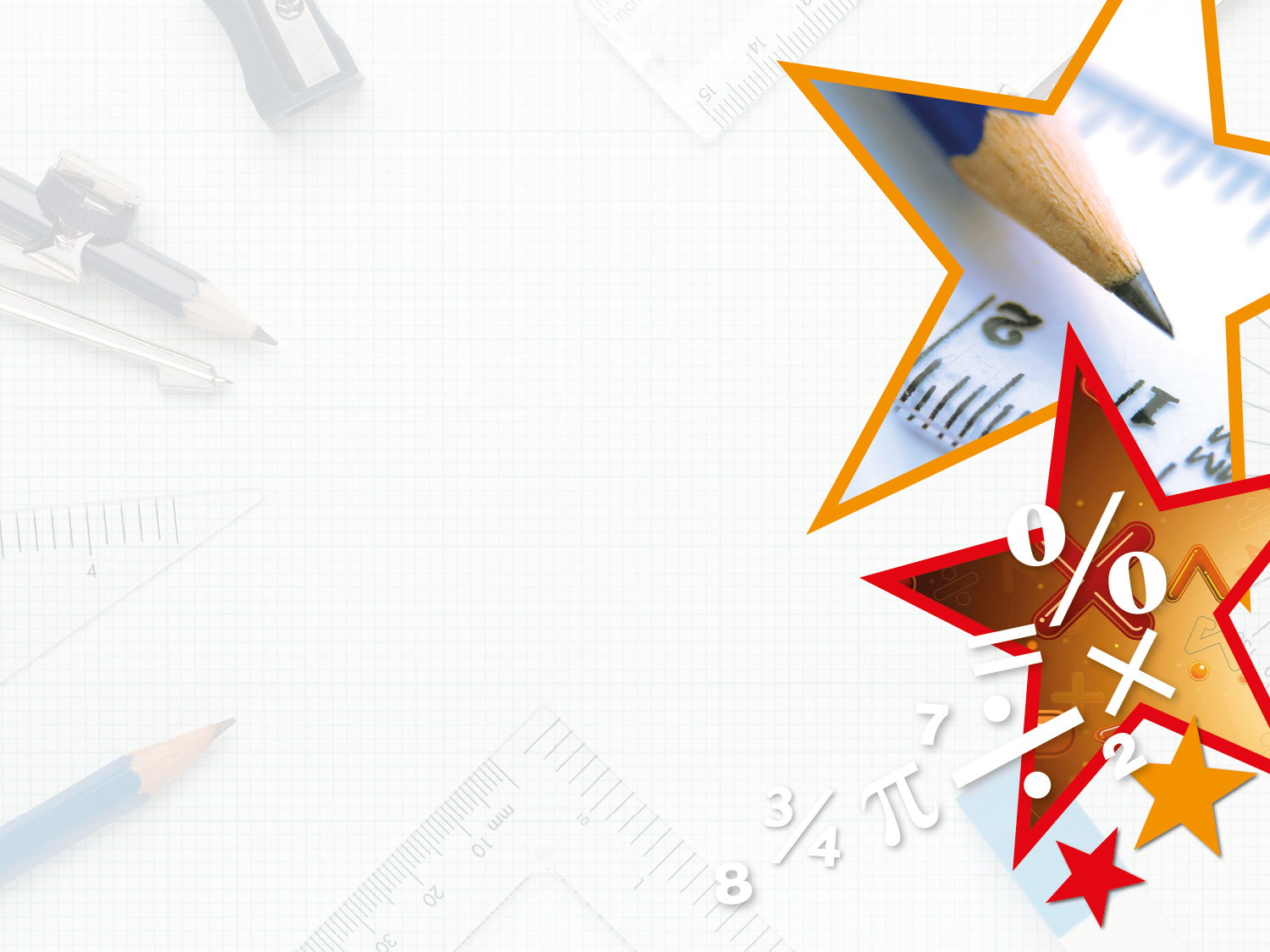 Reasoning 1

The children are comparing groups.













Explain who is correct.
A
B
C
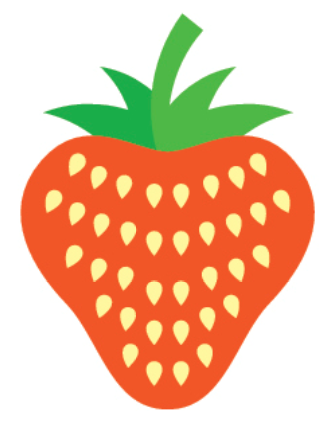 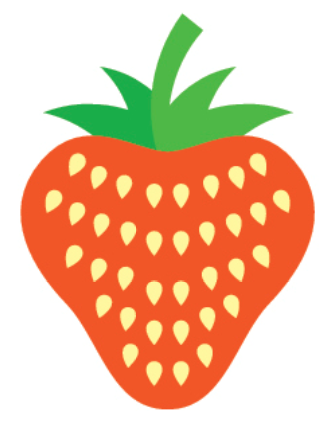 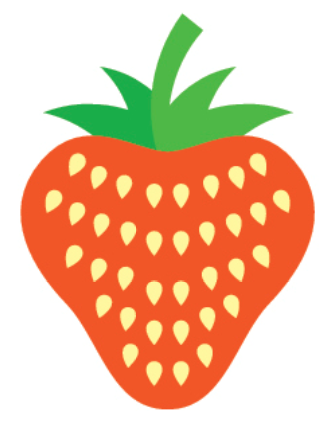 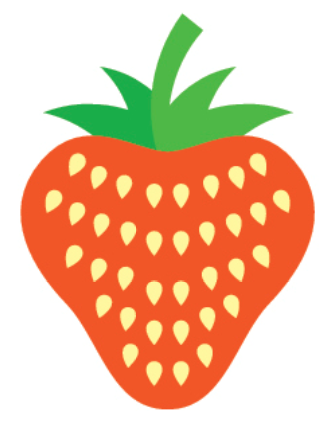 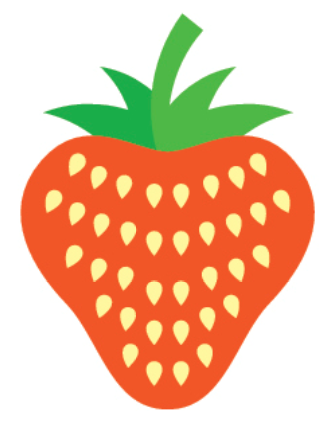 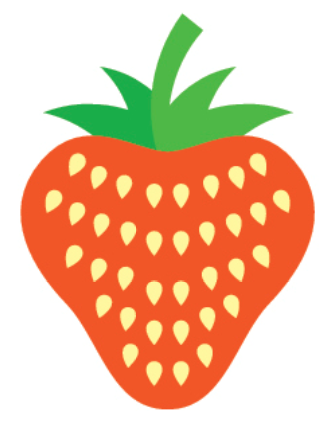 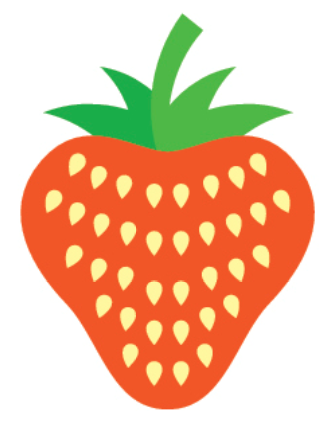 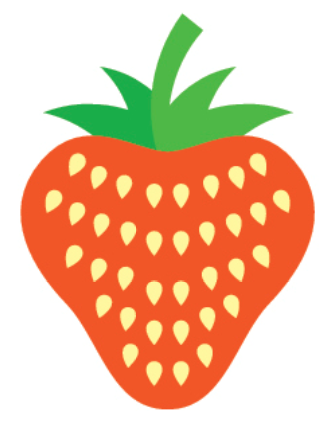 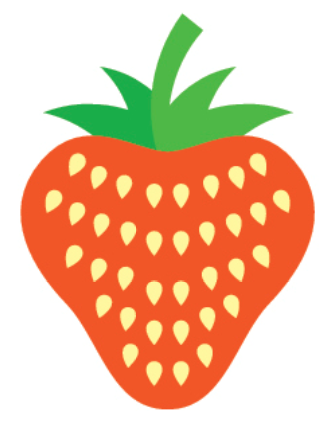 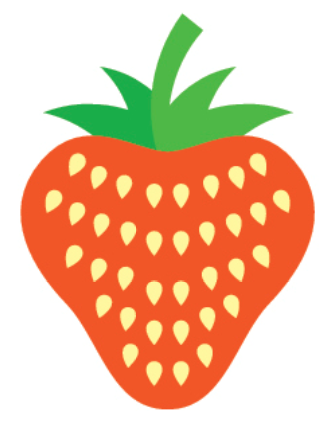 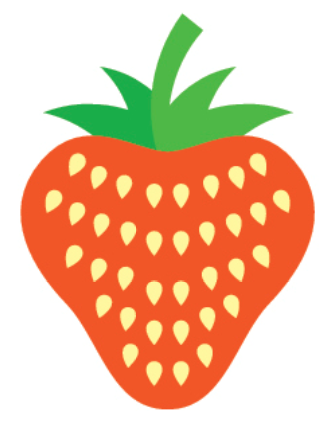 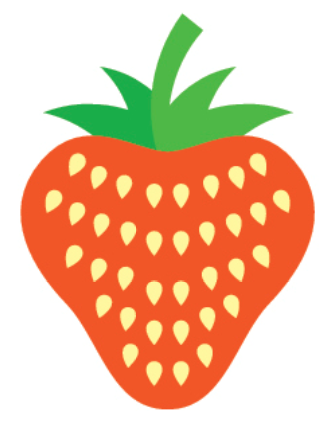 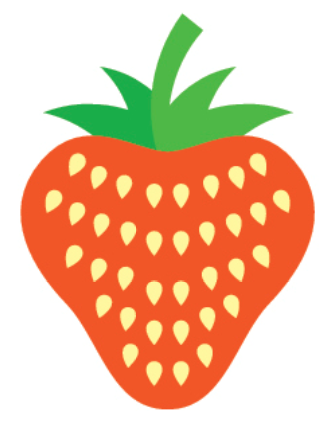 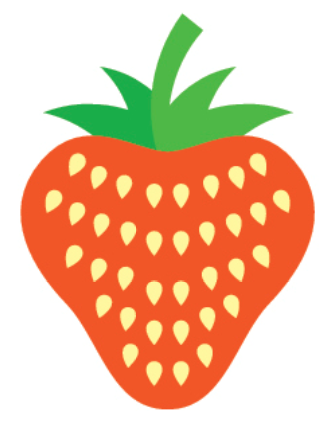 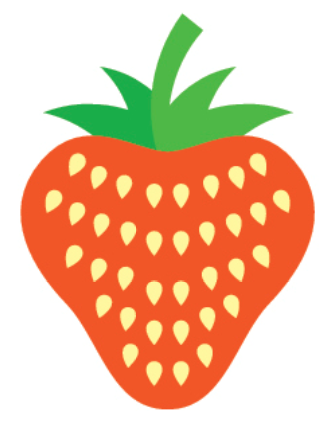 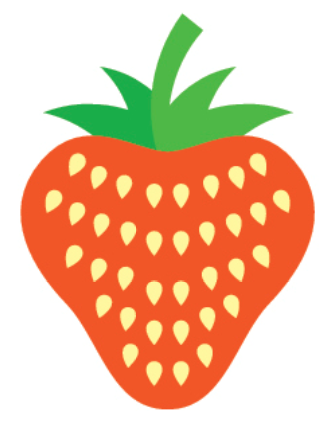 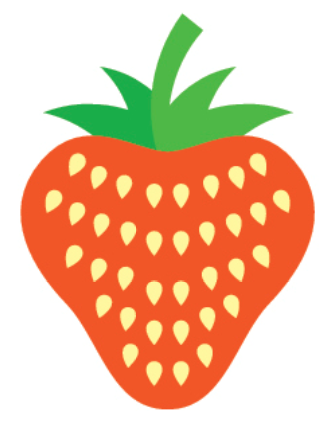 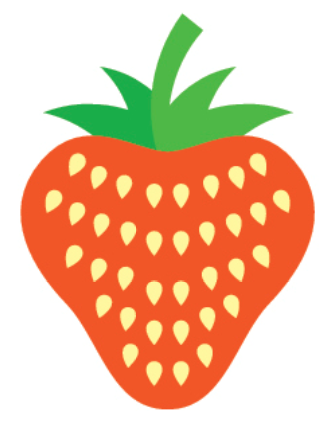 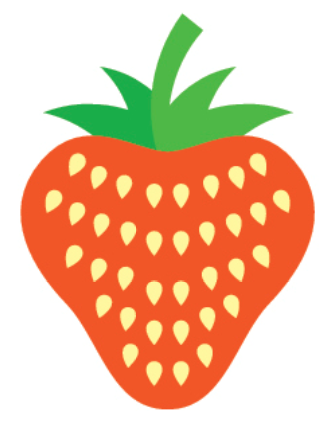 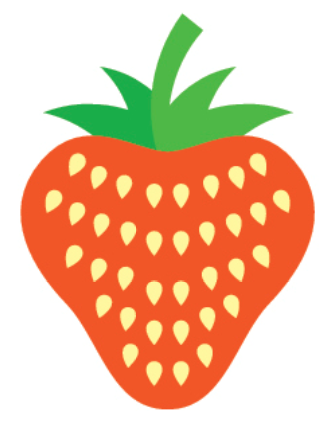 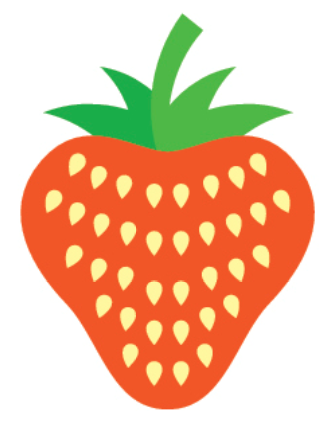 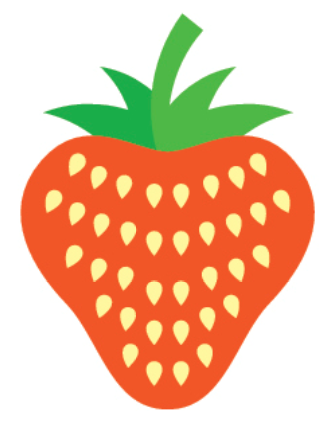 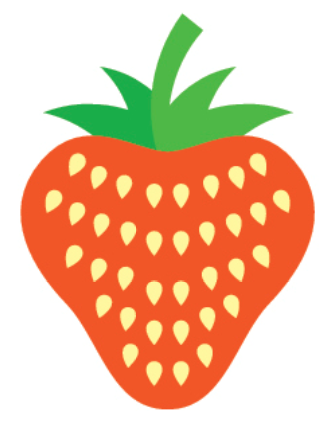 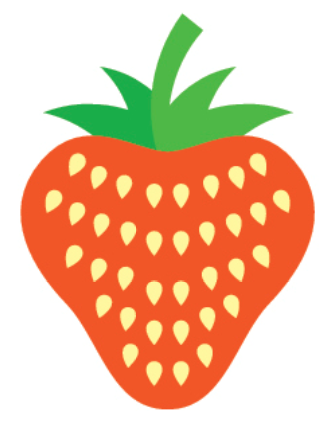 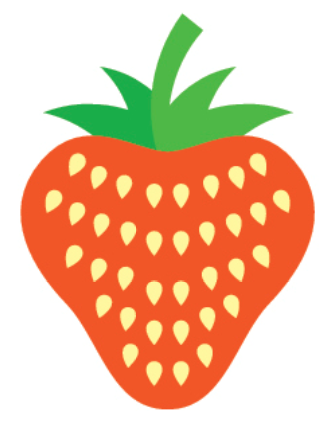 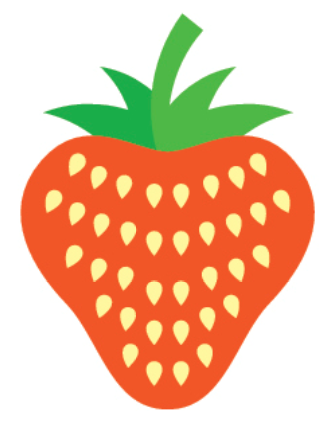 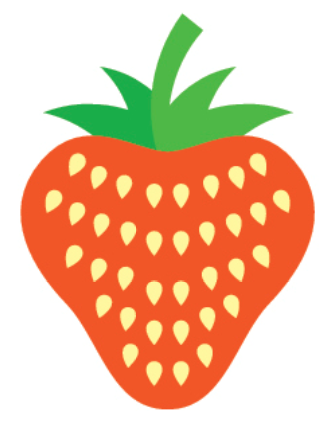 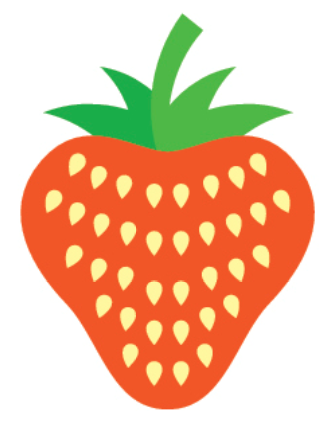 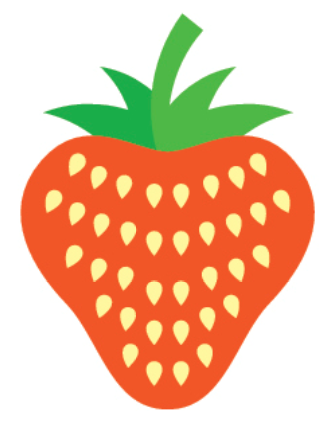 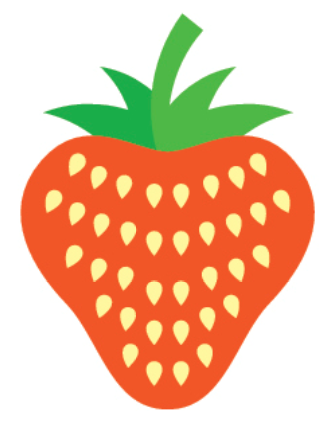 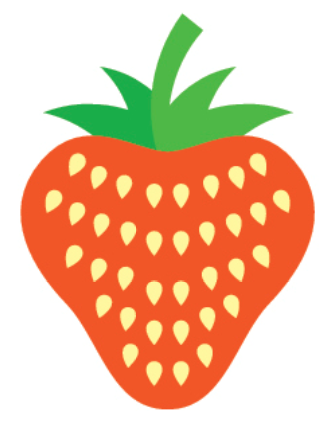 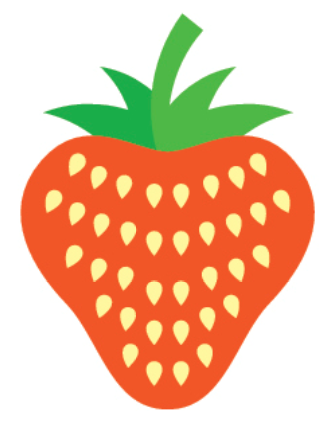 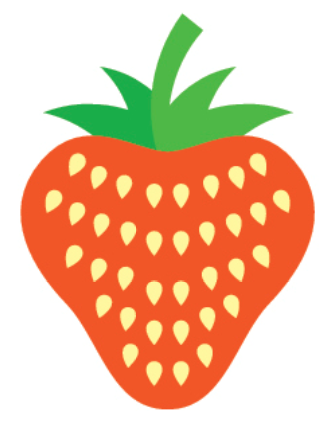 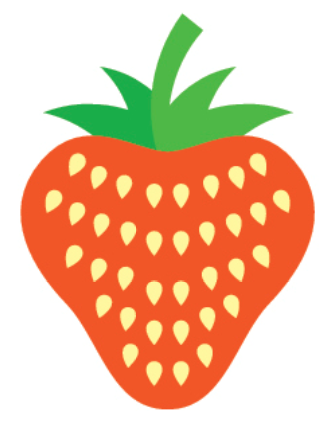 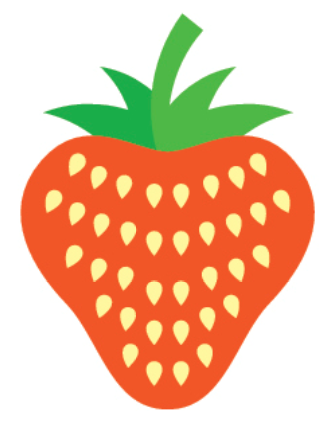 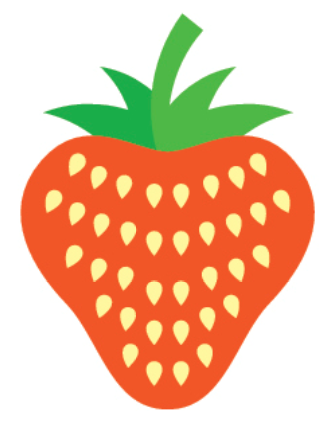 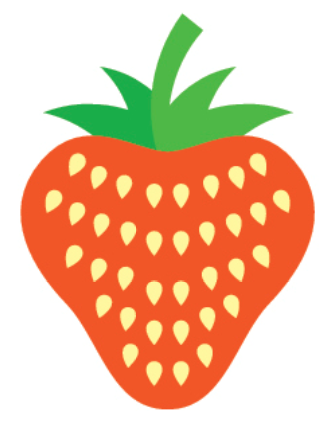 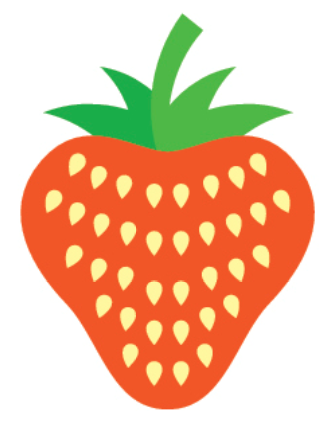 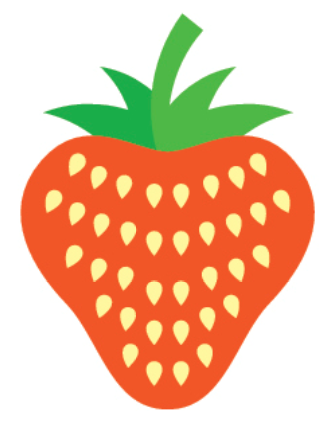 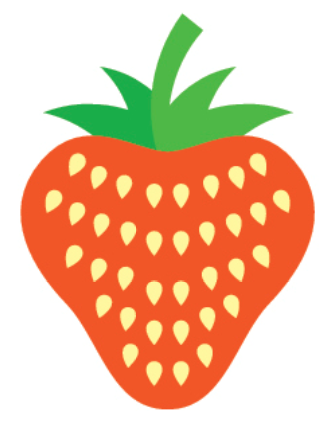 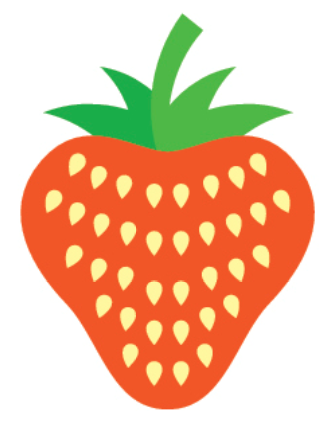 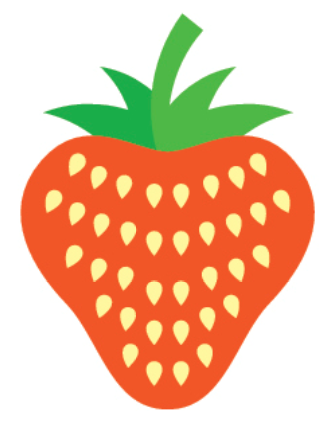 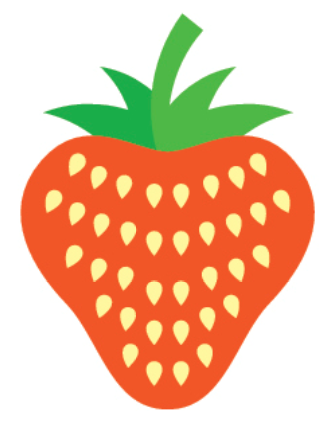 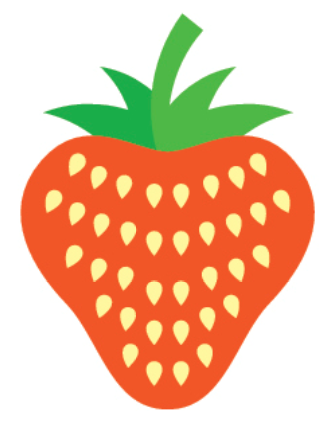 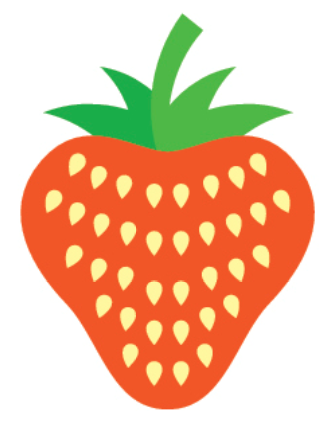 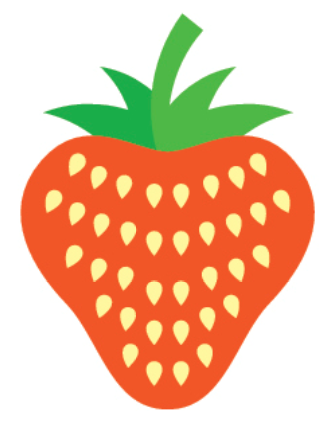 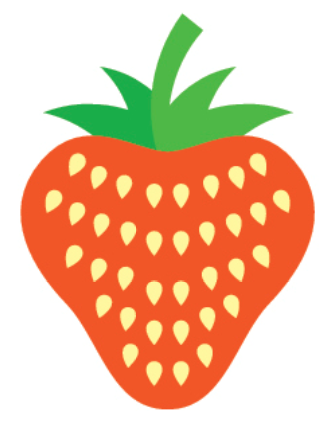 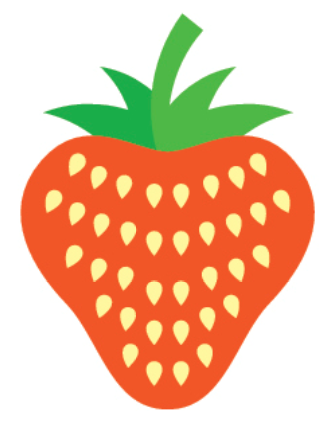 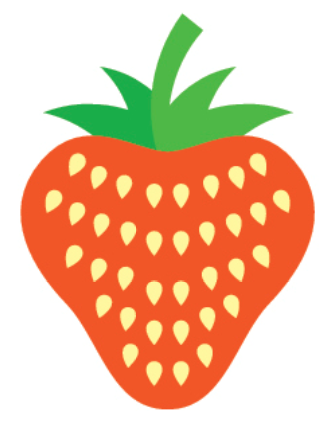 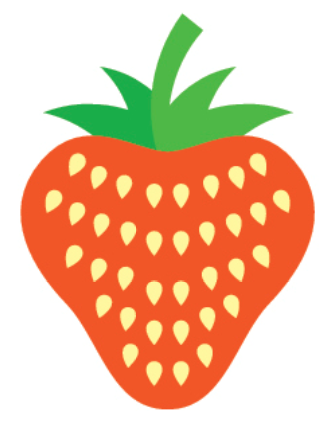 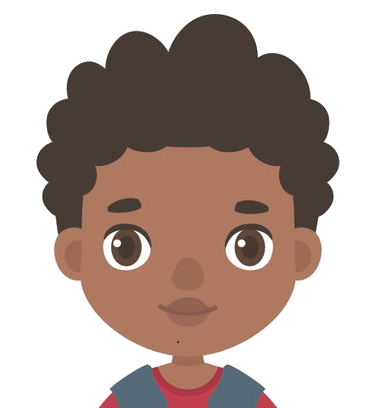 Box A has the most strawberries.
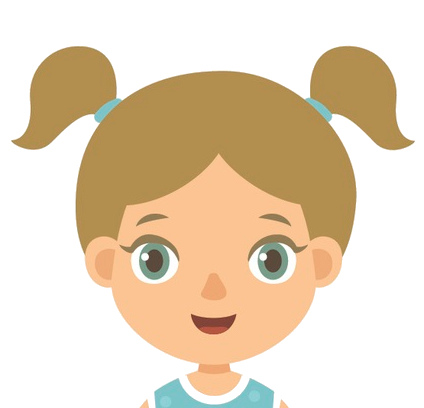 Rav
Box B has the most strawberries.
Tina
Y1
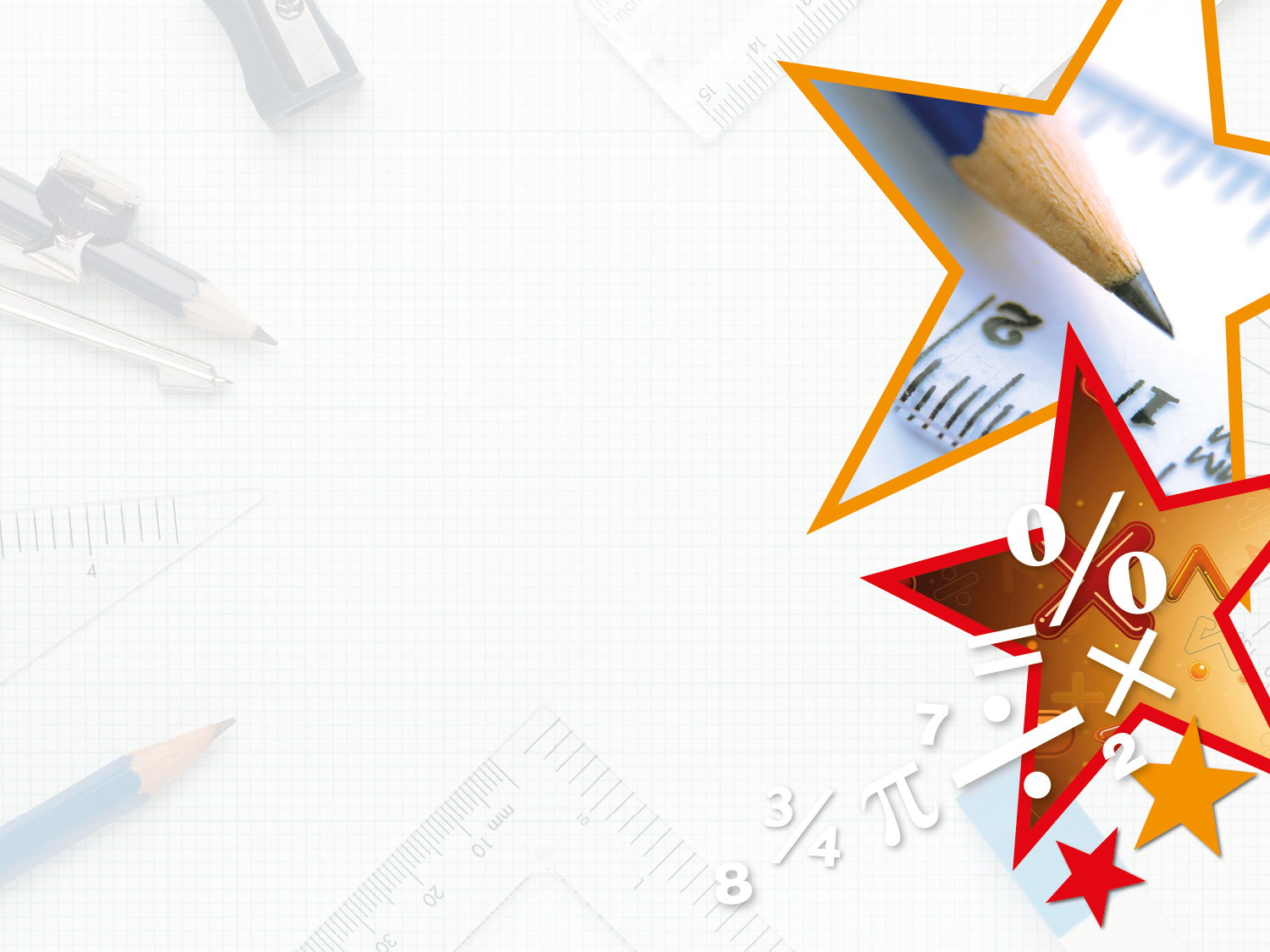 Reasoning 1

The children are comparing groups.













Explain who is correct.
Rav is correct because…
A
B
C
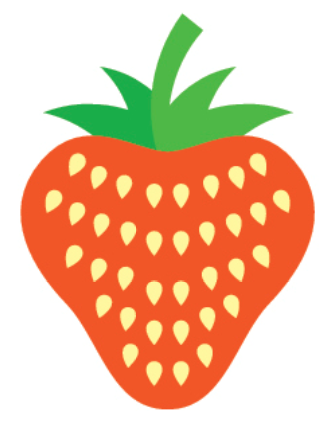 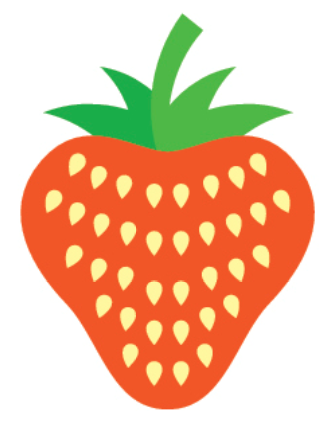 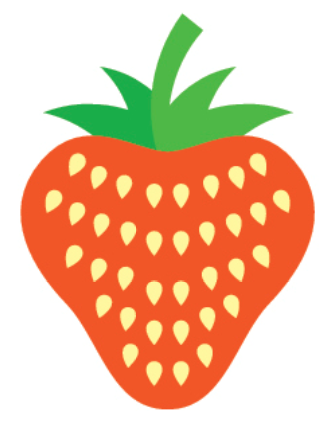 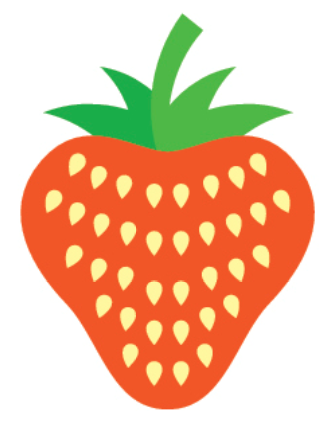 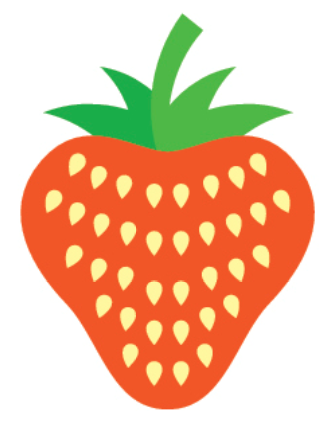 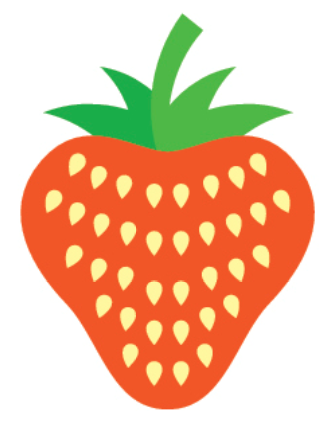 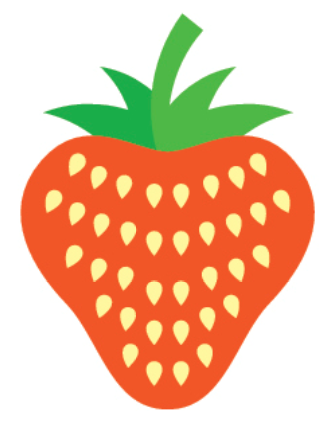 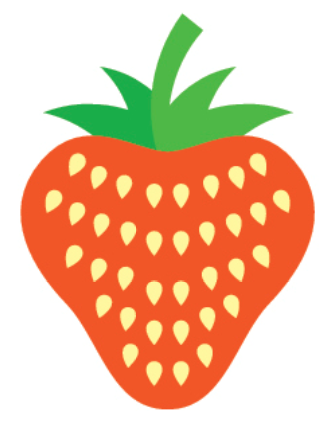 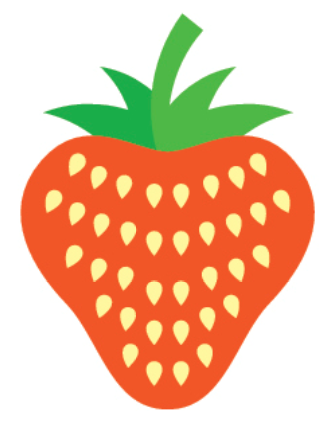 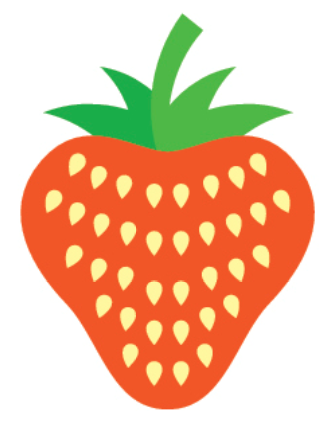 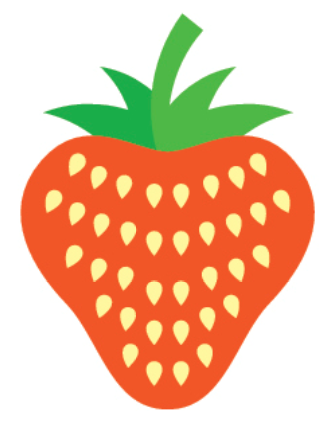 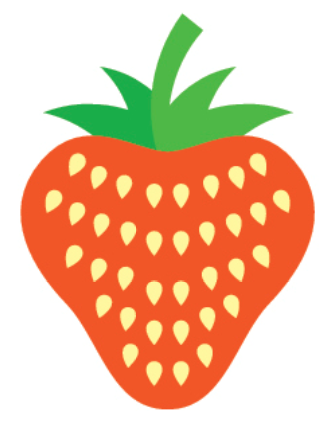 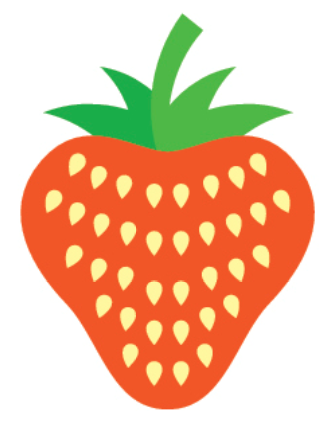 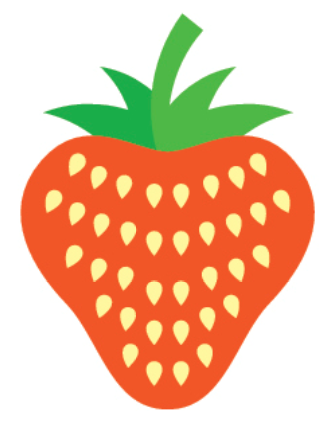 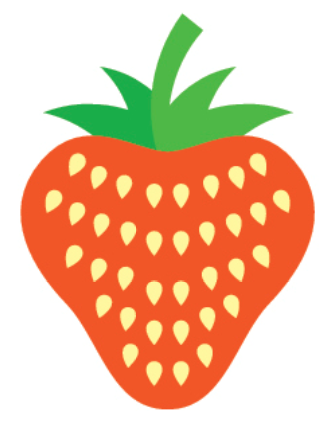 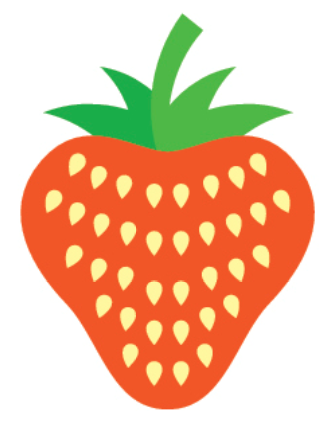 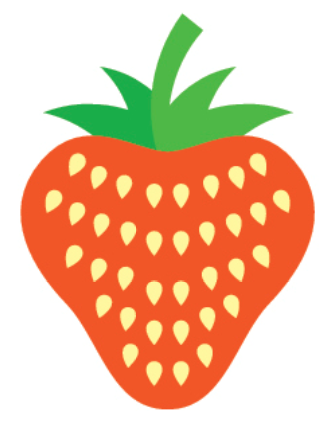 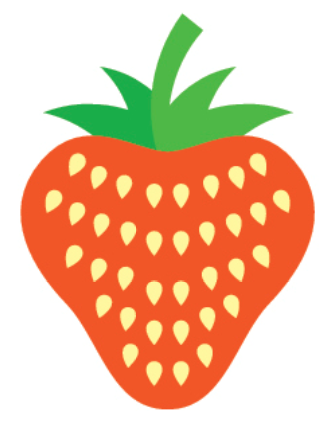 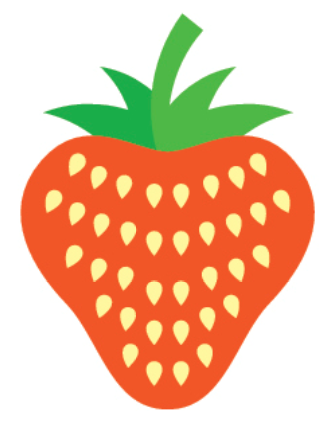 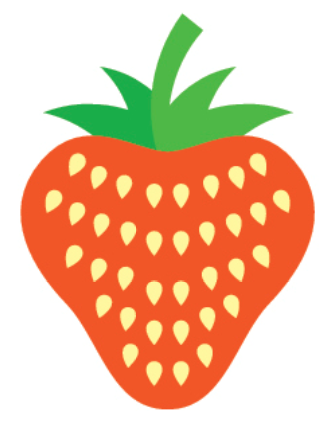 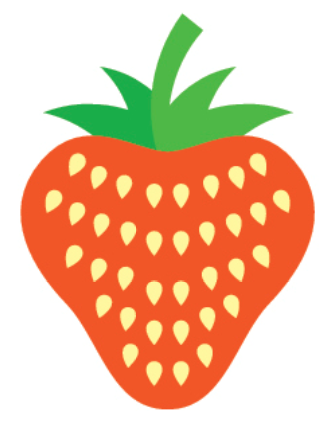 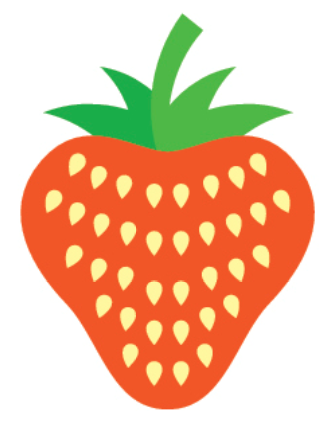 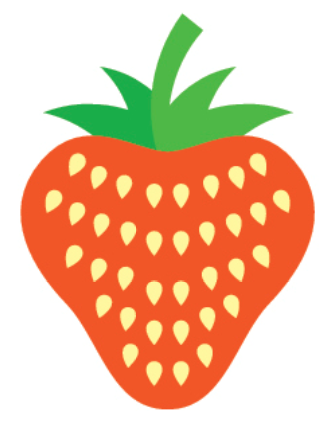 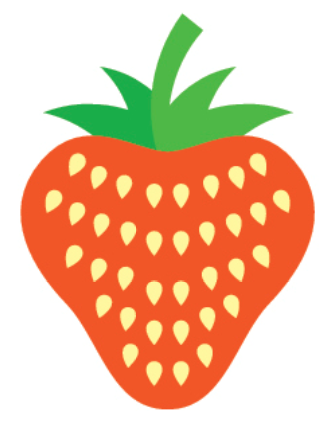 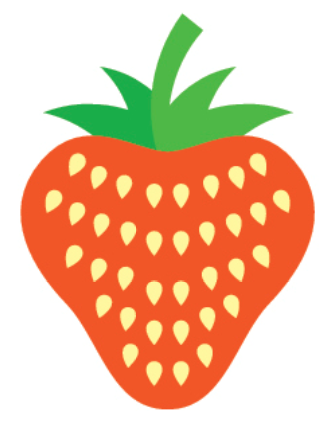 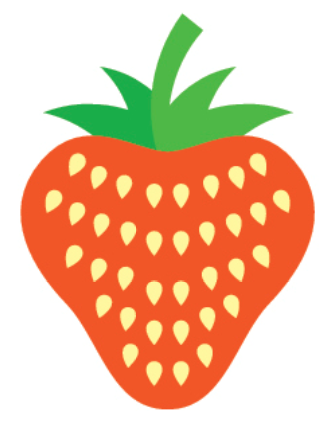 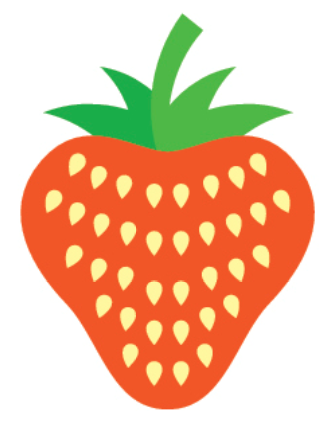 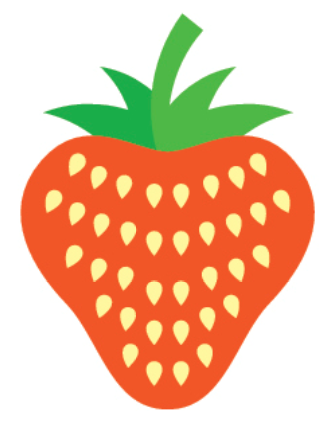 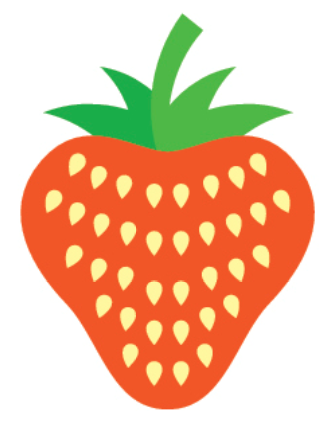 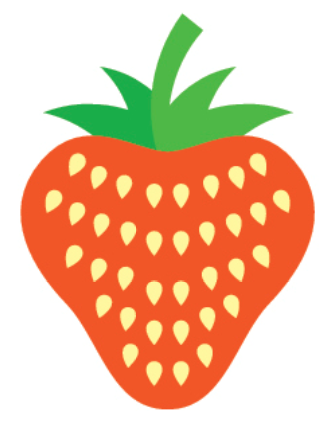 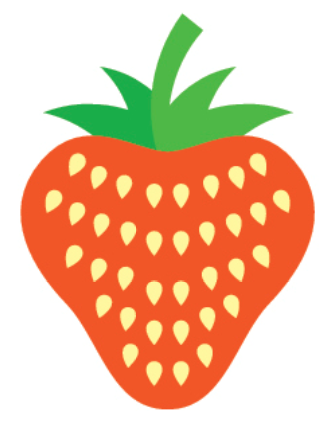 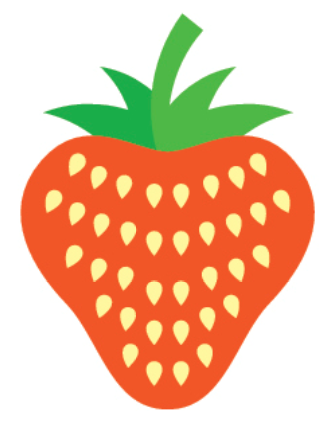 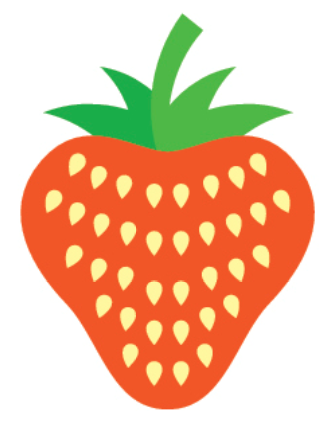 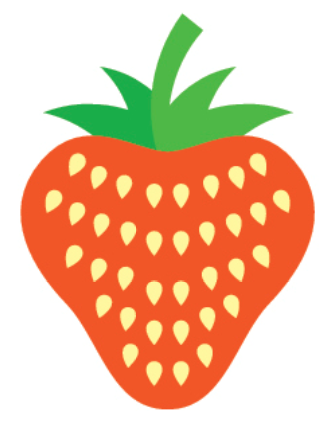 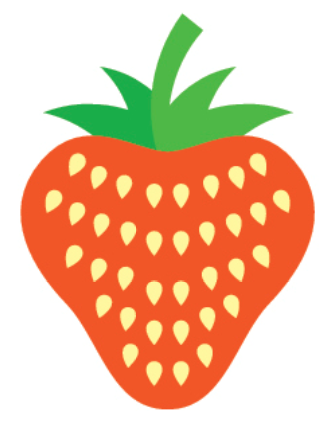 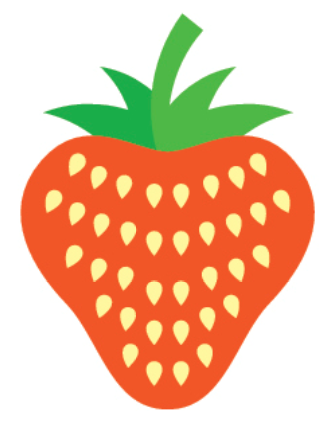 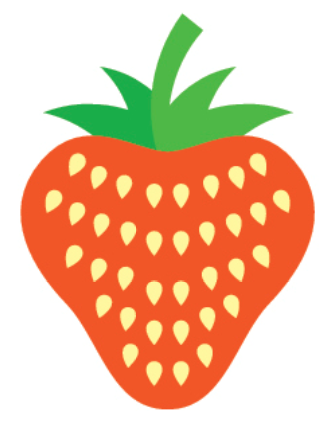 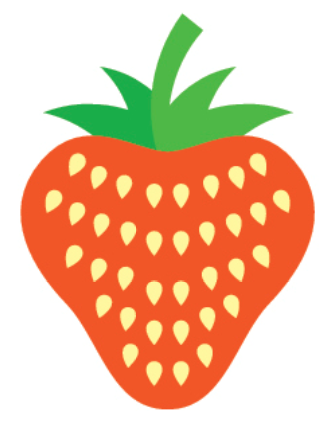 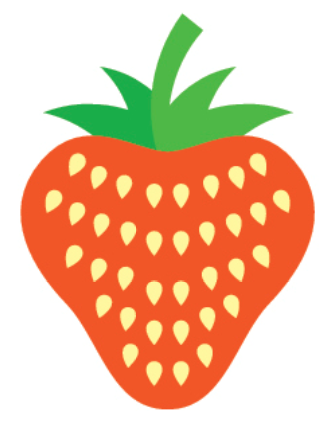 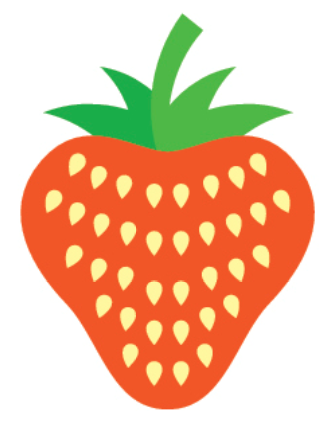 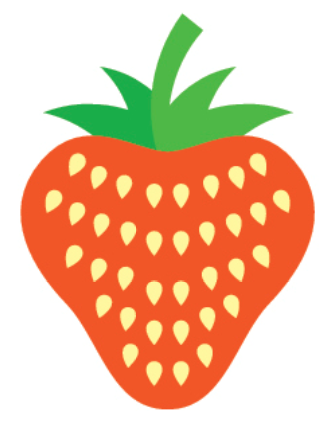 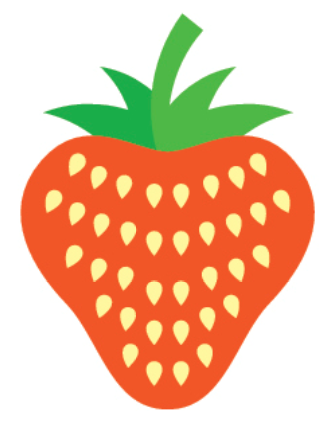 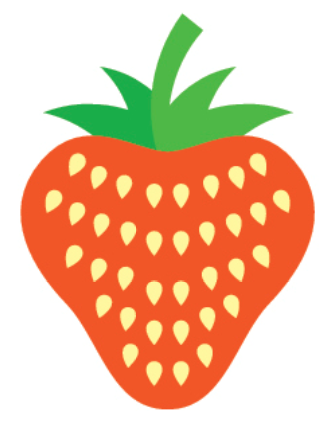 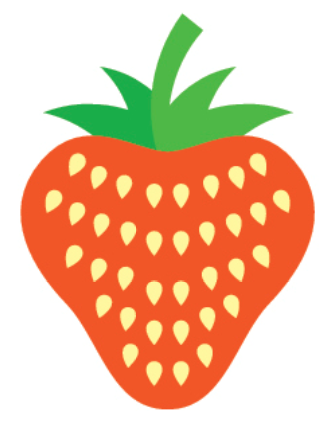 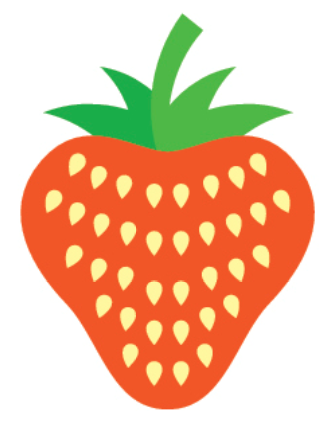 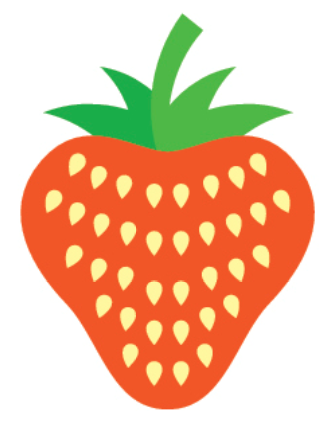 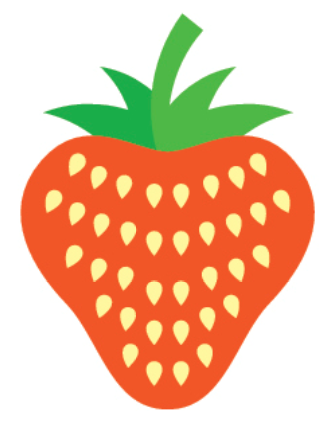 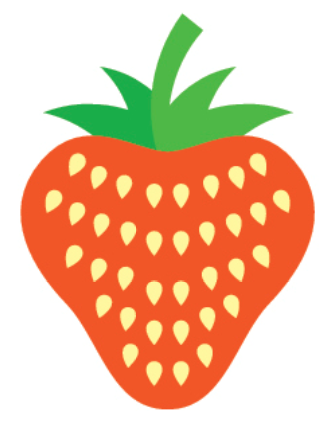 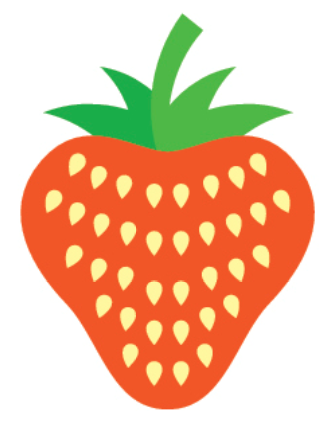 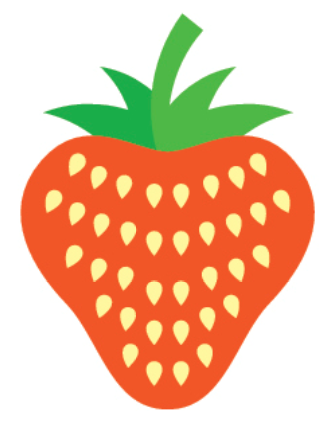 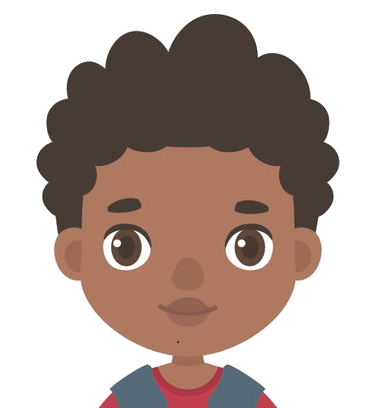 Box A has the most strawberries.
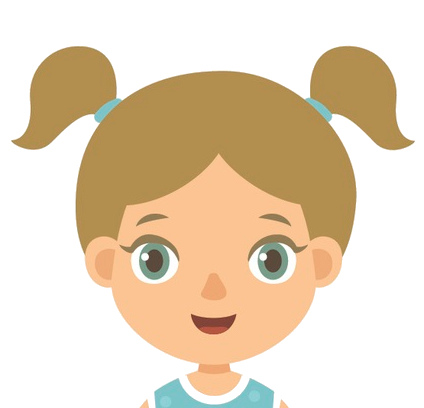 Rav
Box B has the most strawberries.
Tina
Y1
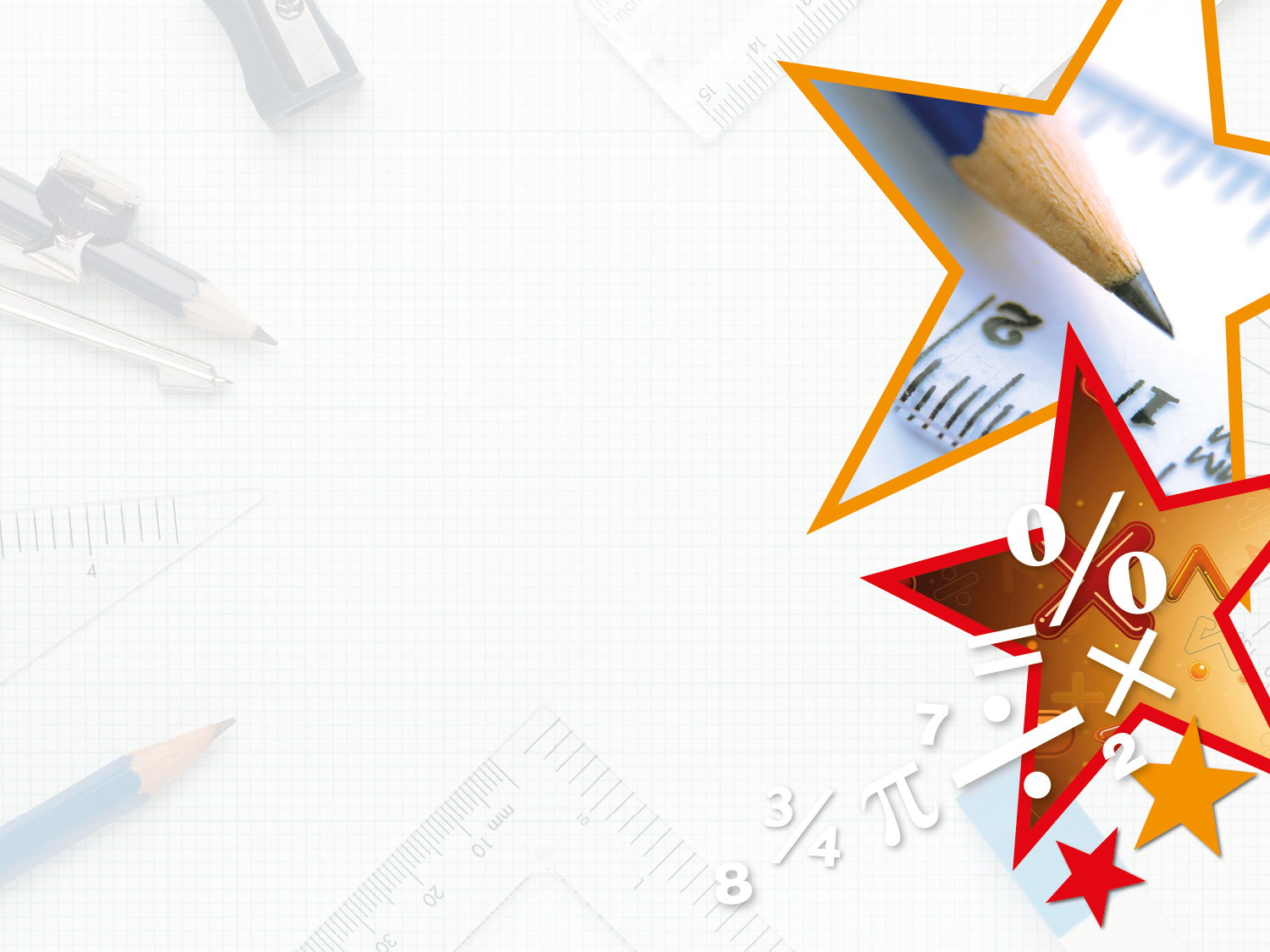 Reasoning 1

The children are comparing groups.













Explain who is correct.
Rav is correct because box A has 18 strawberries which is more than box B with 17 strawberries and box C with 15 strawberries.
A
B
C
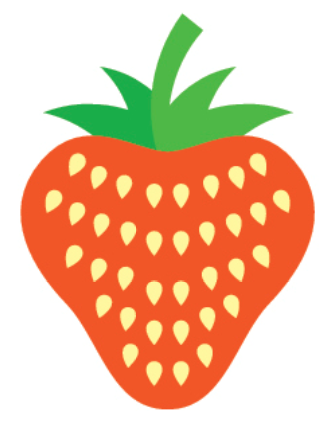 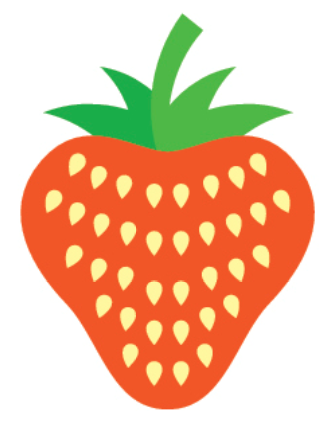 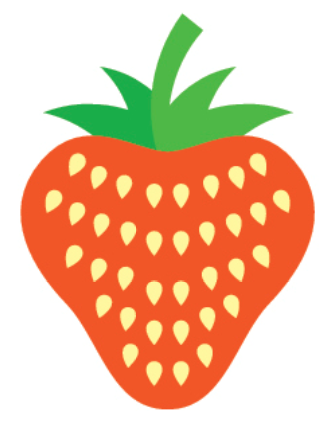 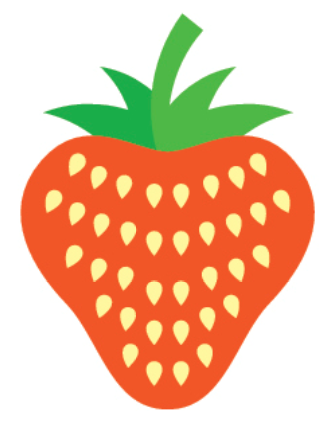 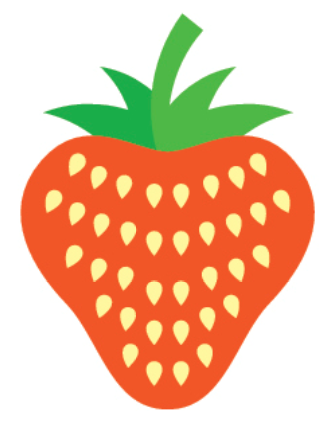 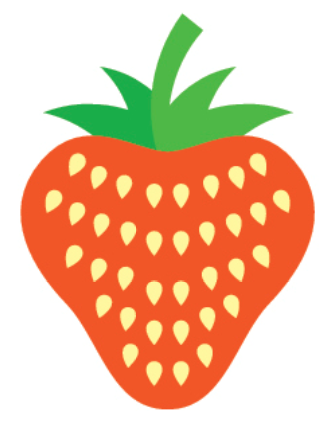 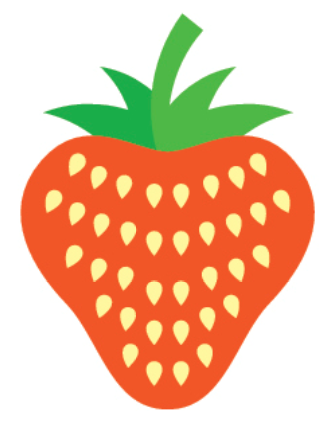 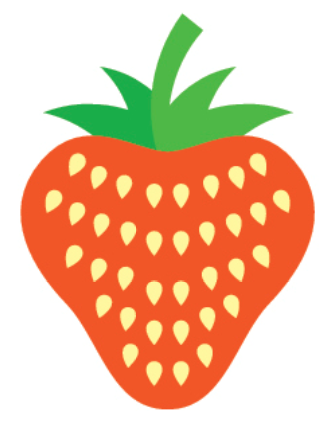 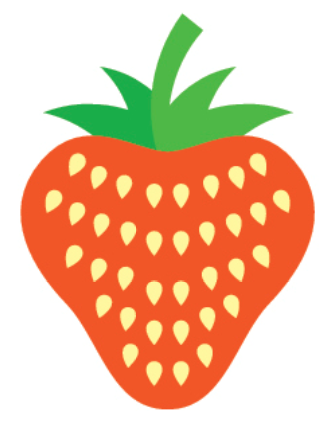 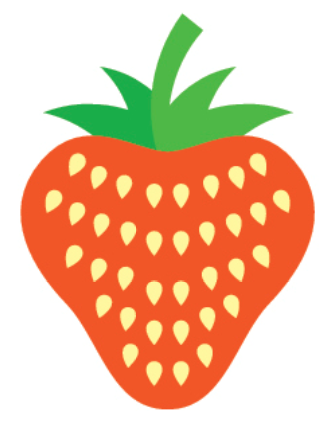 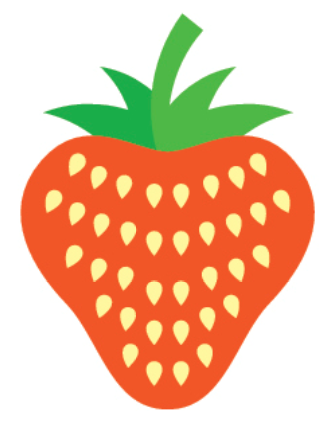 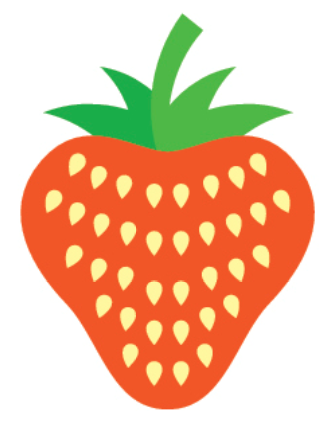 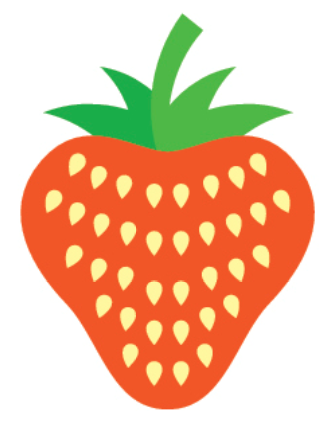 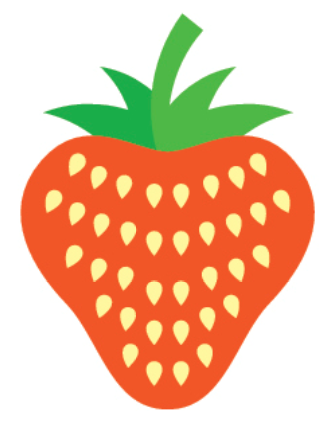 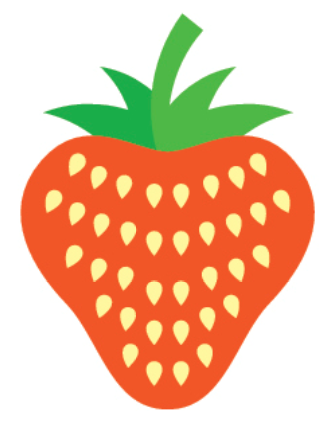 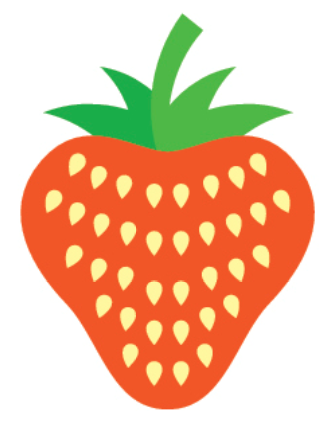 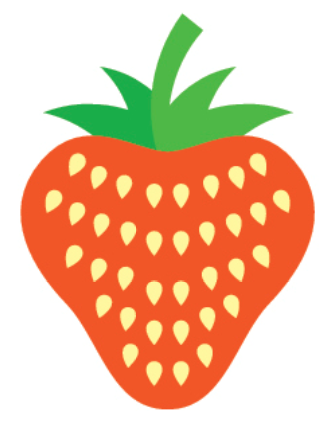 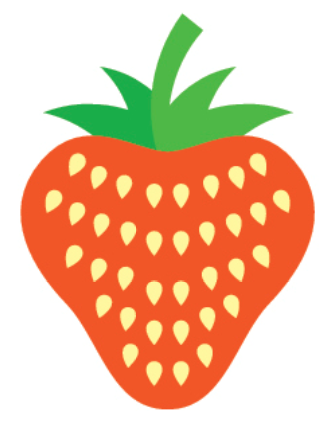 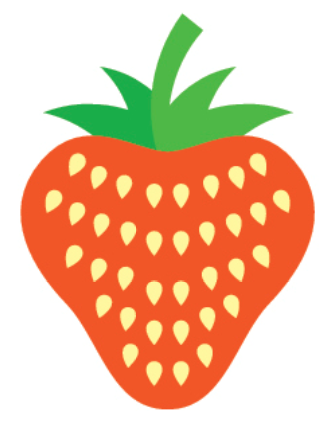 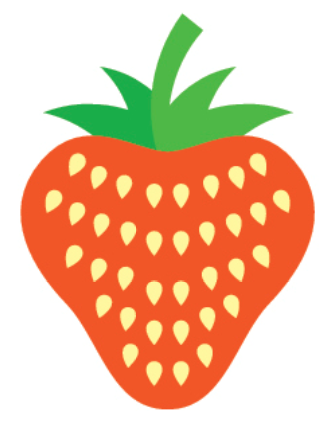 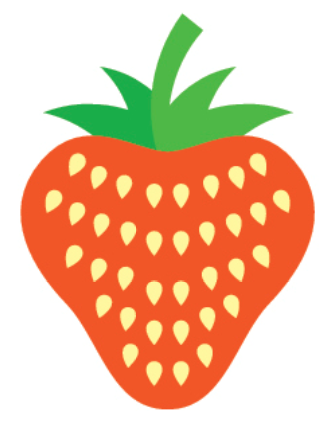 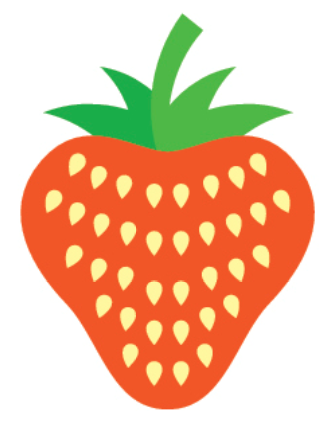 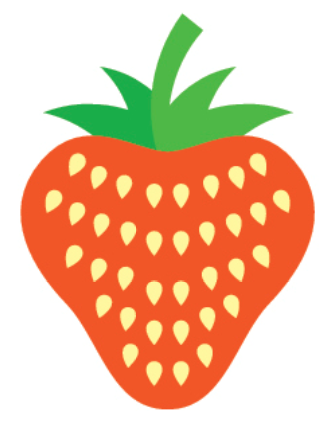 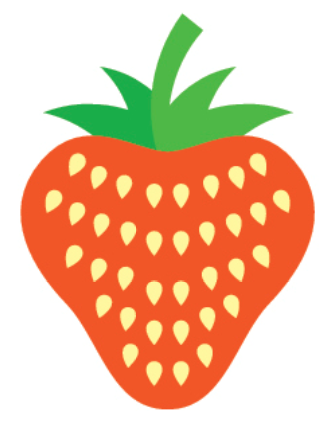 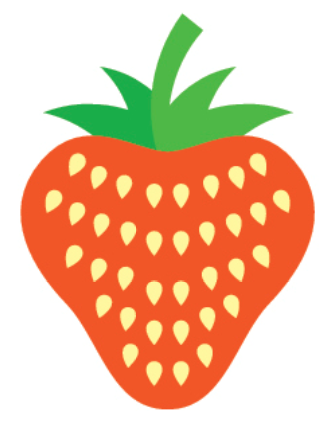 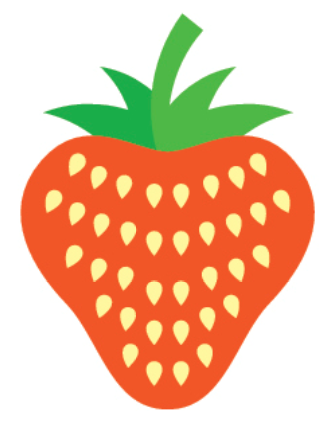 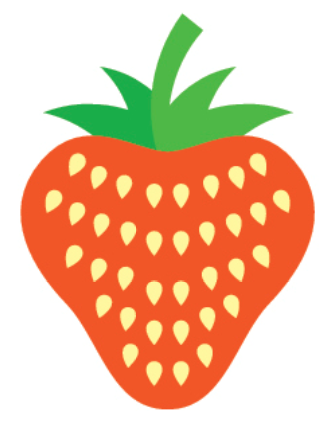 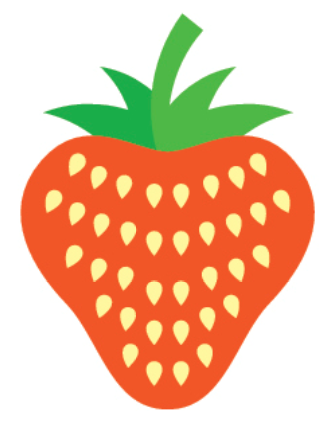 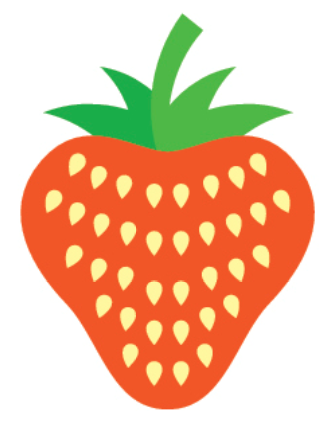 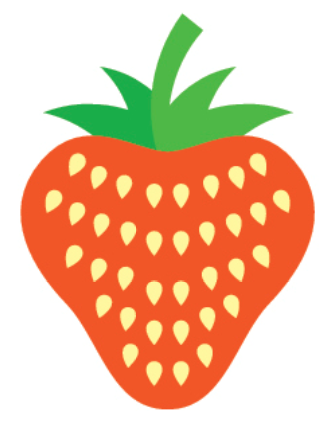 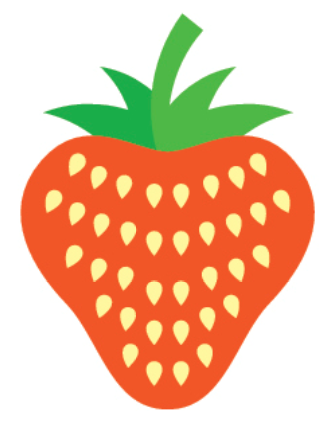 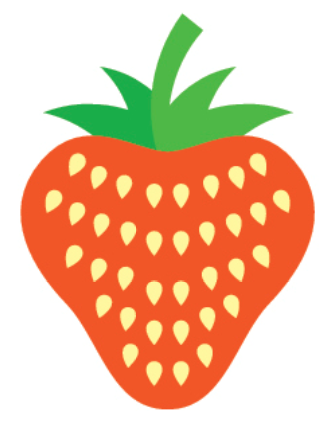 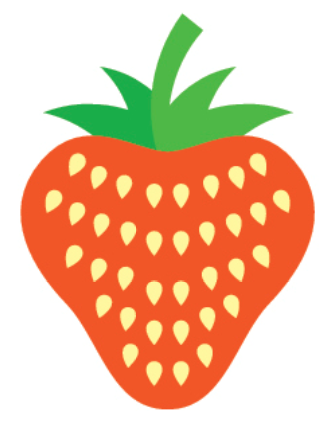 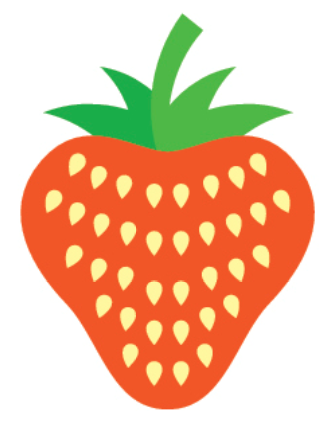 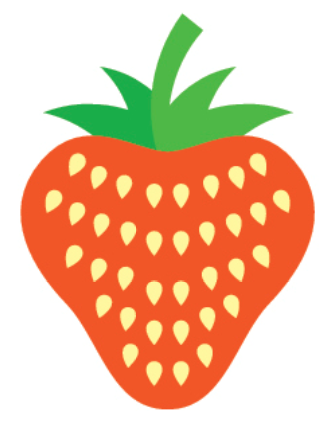 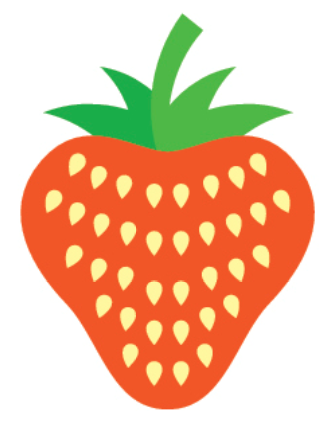 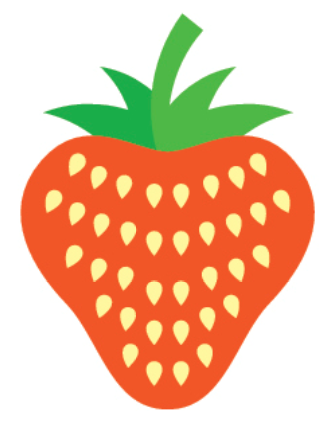 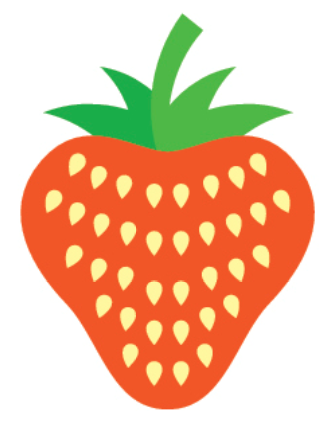 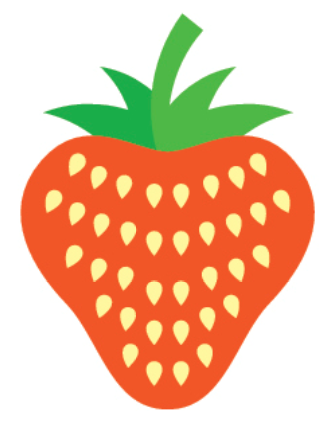 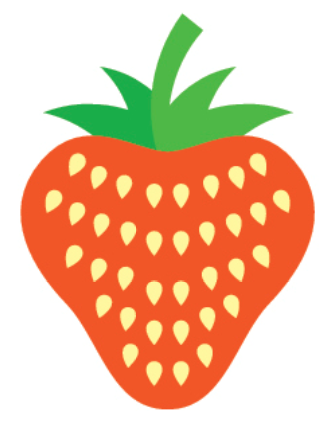 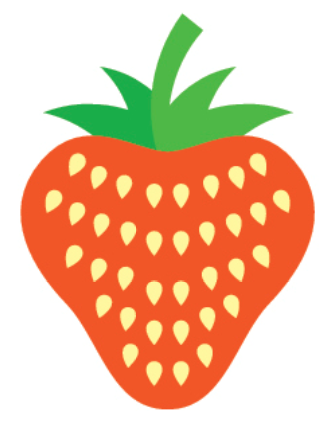 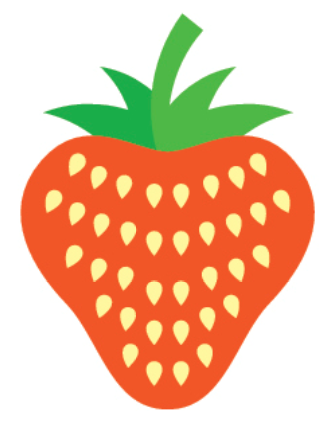 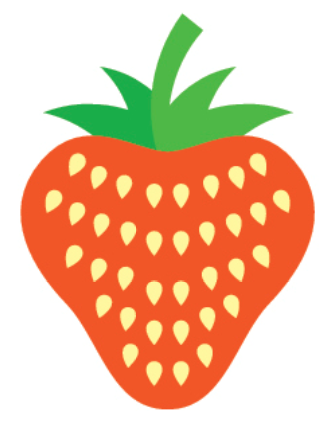 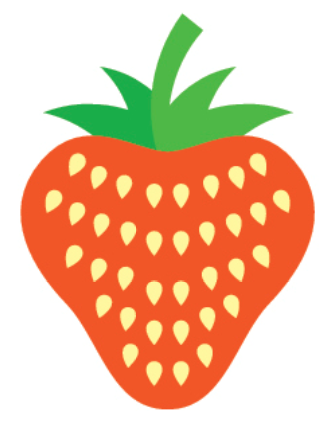 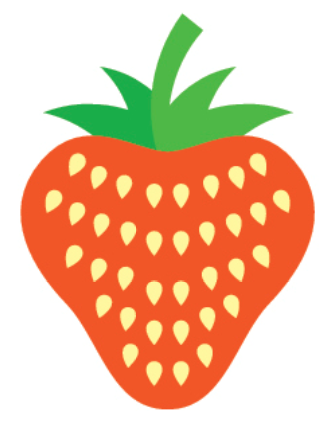 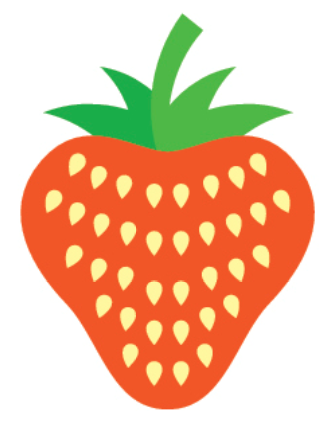 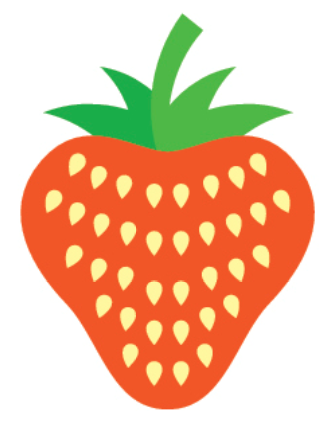 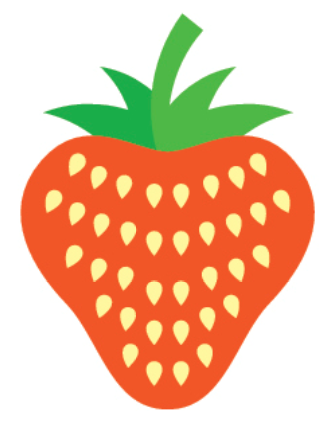 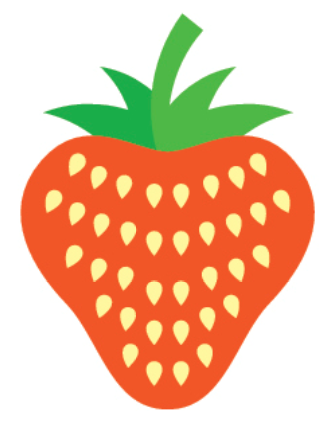 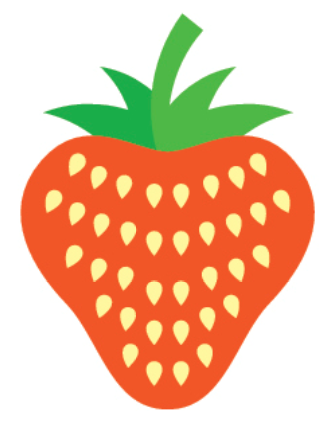 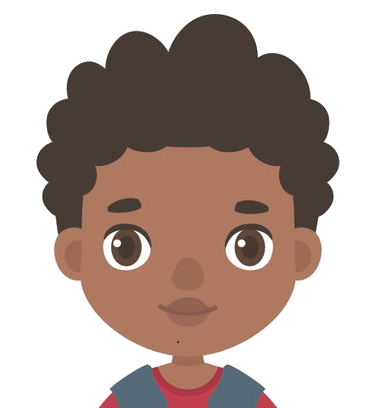 Box A has the most strawberries.
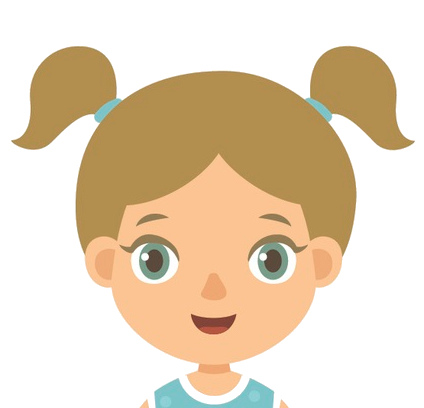 Rav
Box B has the most strawberries.
Tina
Y1
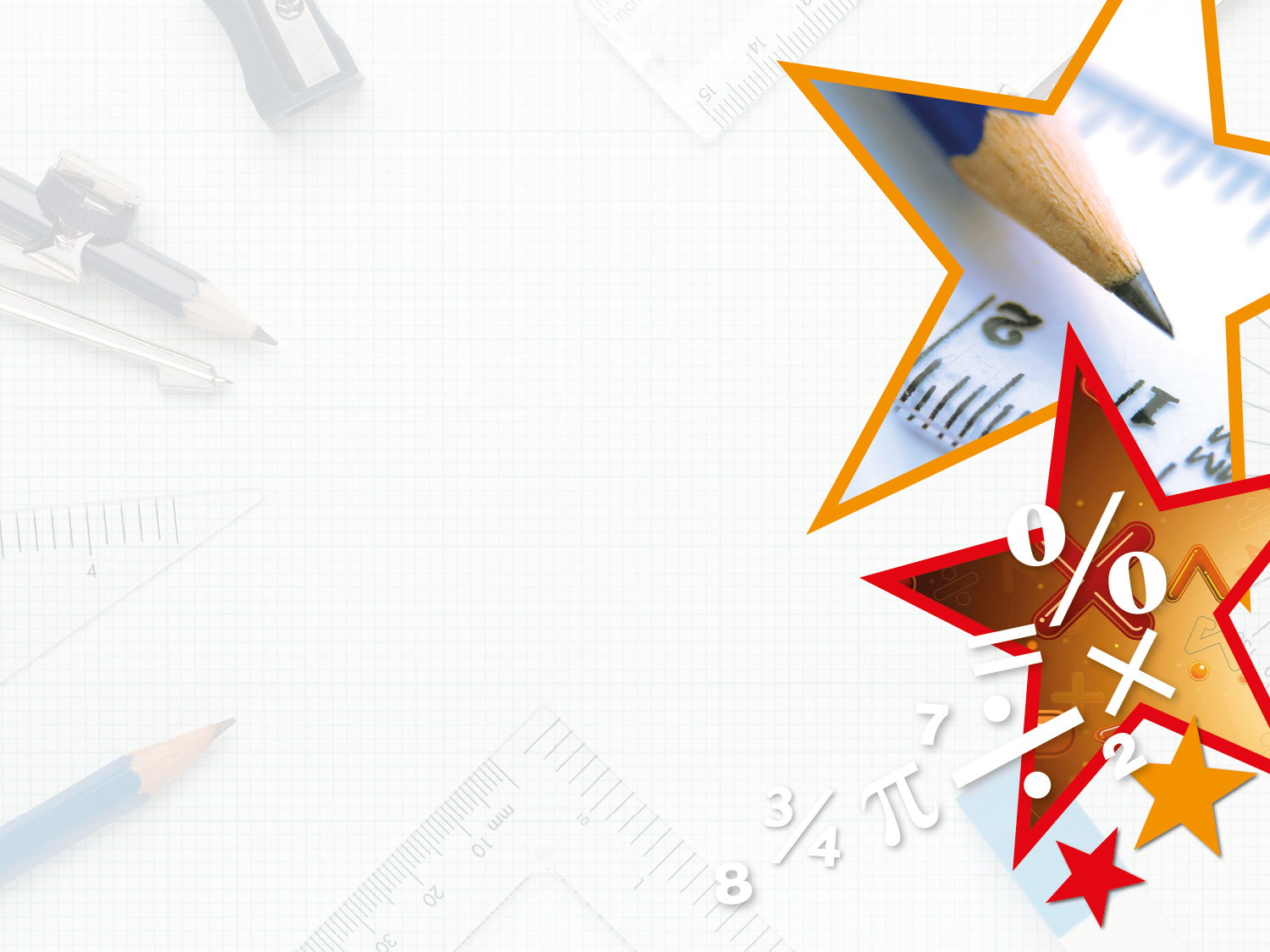 Reasoning 2

Betty thinks that box B has the most carrots.












Is she correct? Prove it.
A
B
C
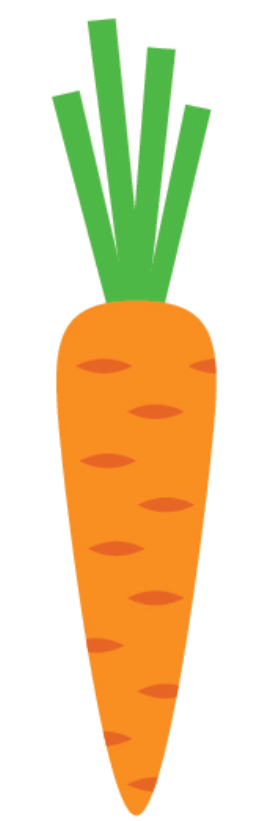 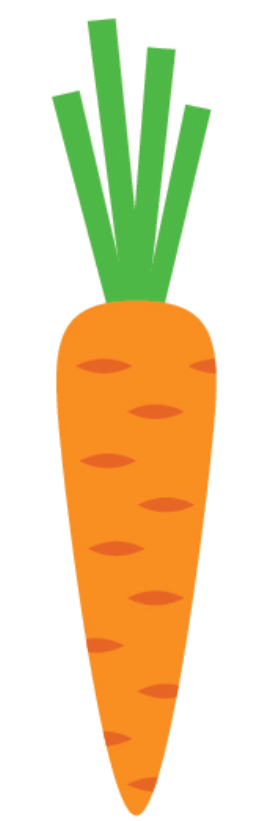 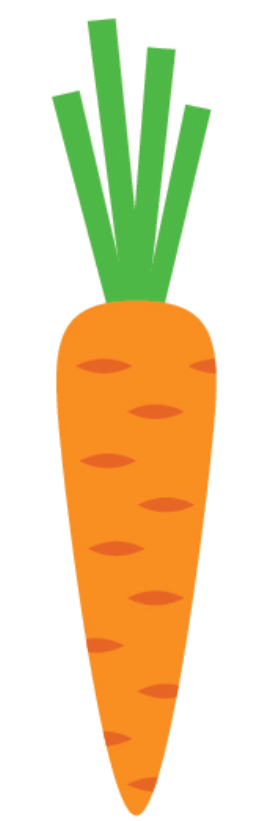 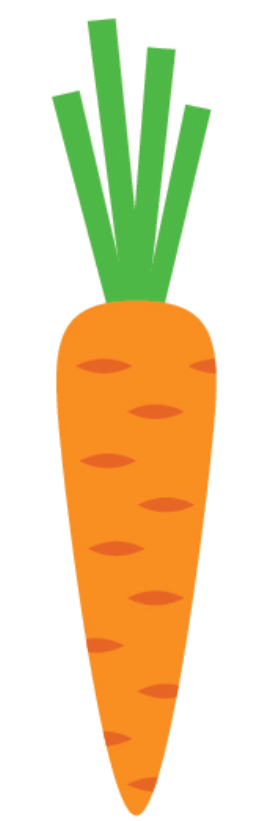 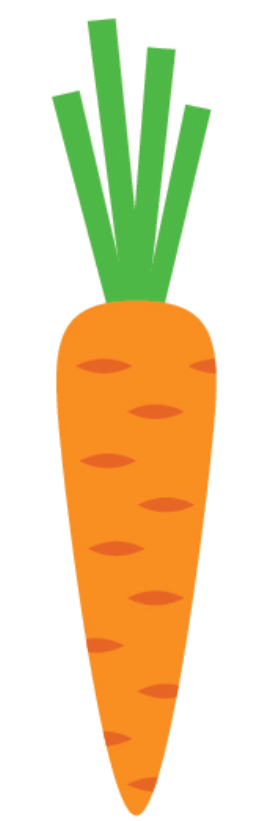 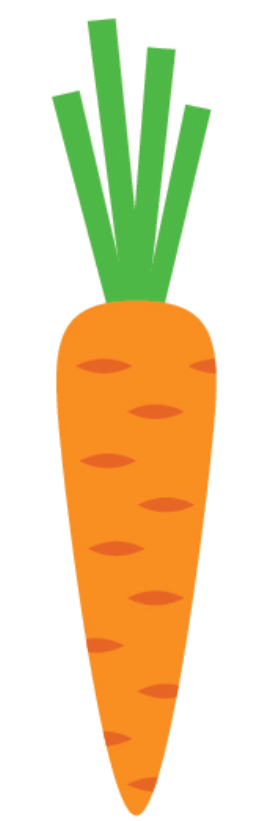 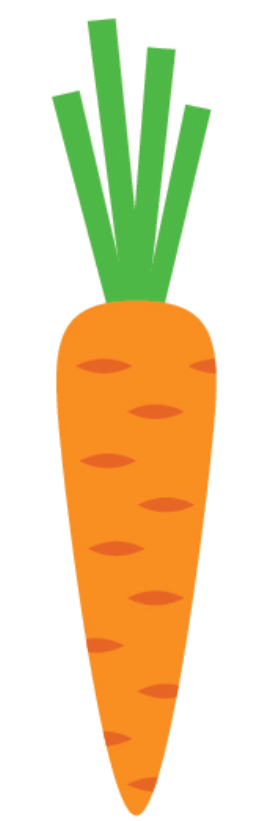 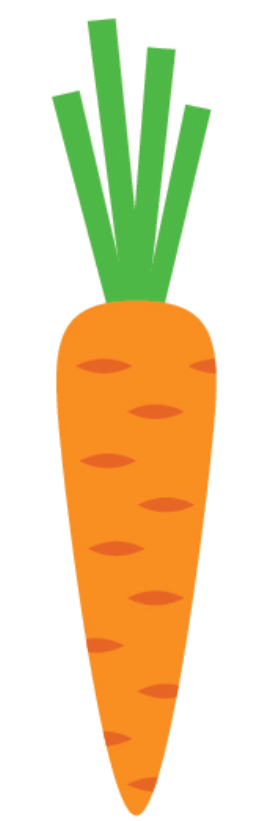 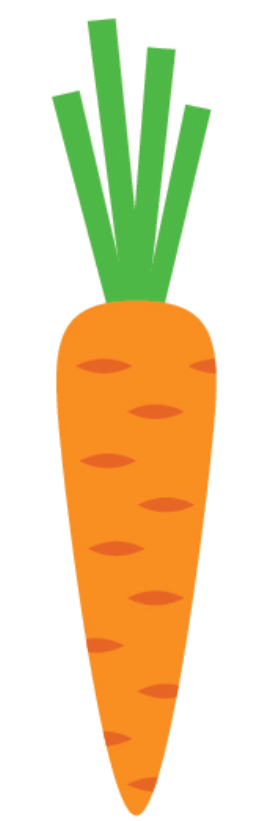 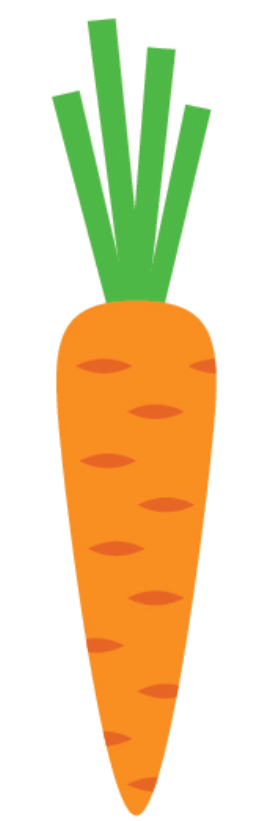 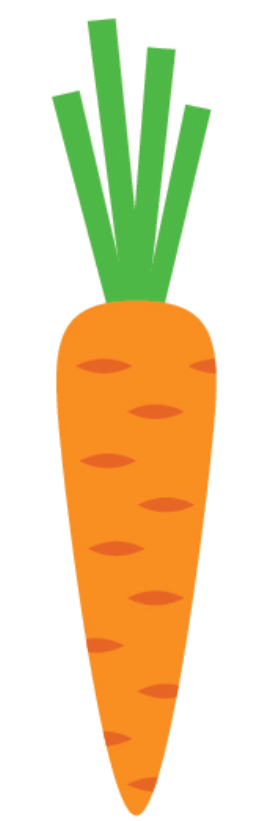 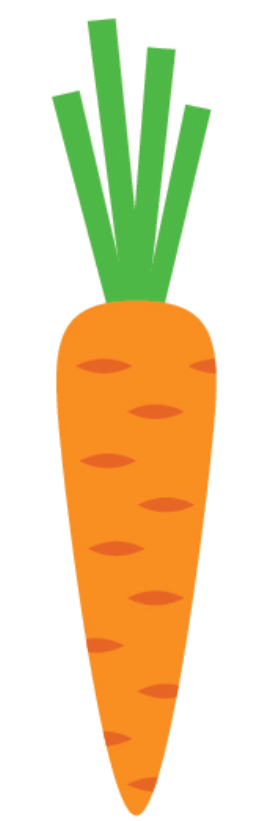 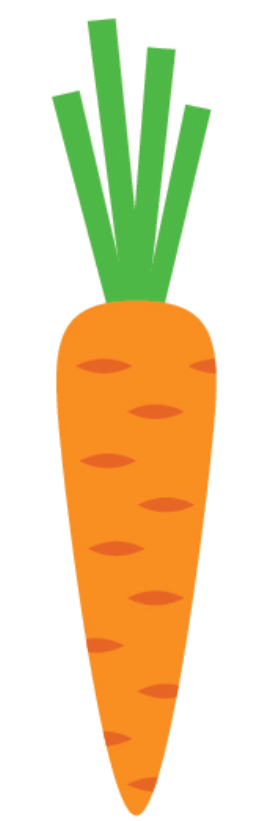 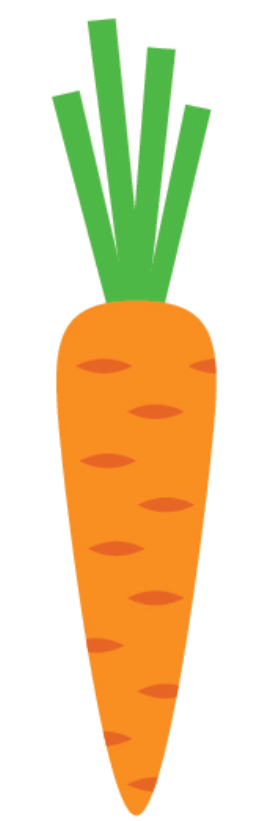 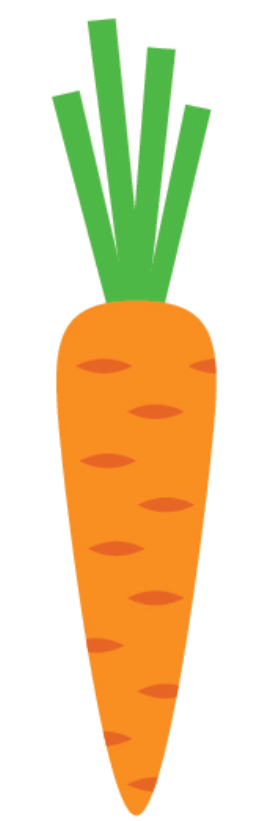 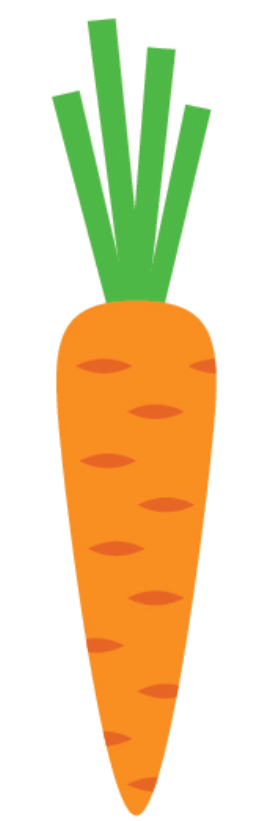 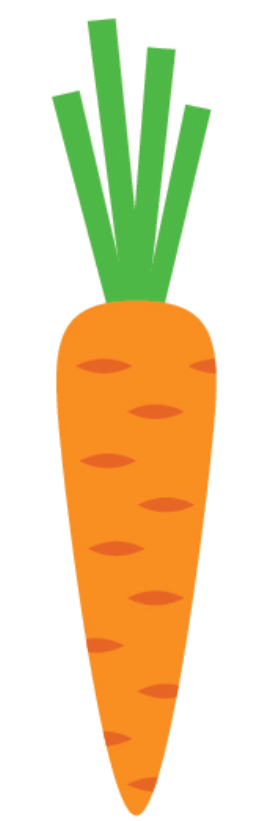 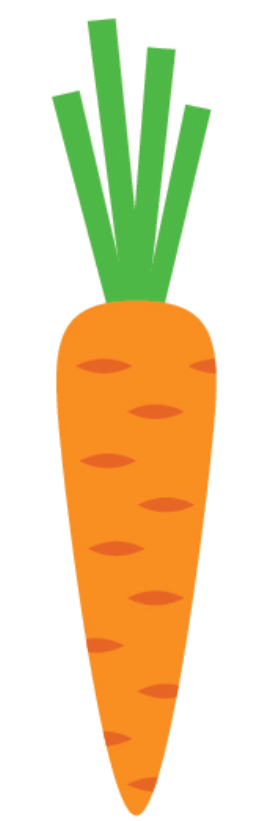 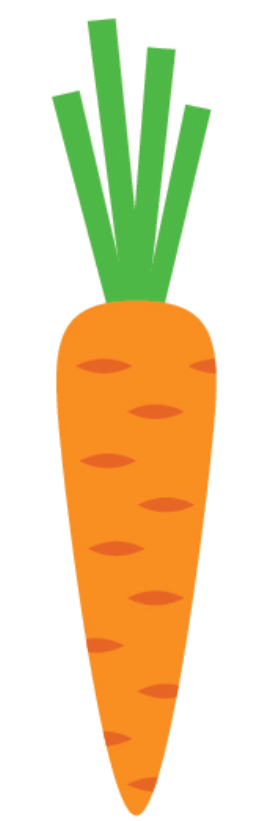 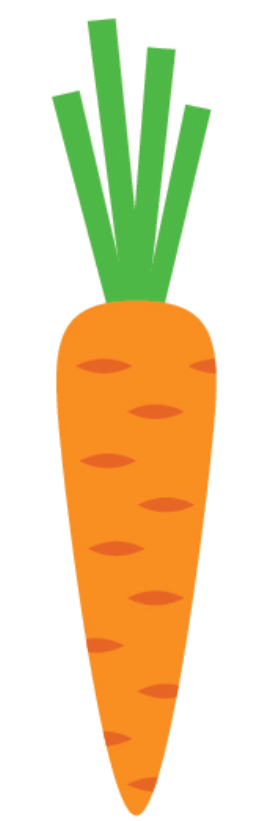 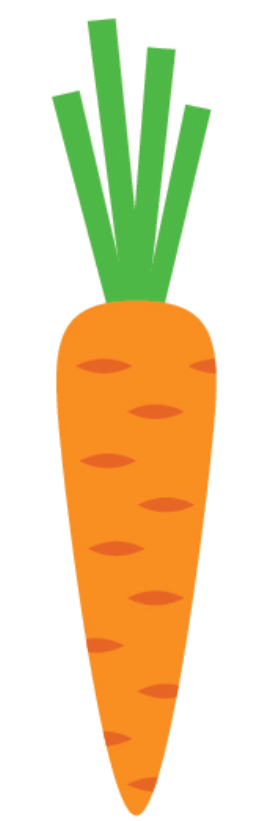 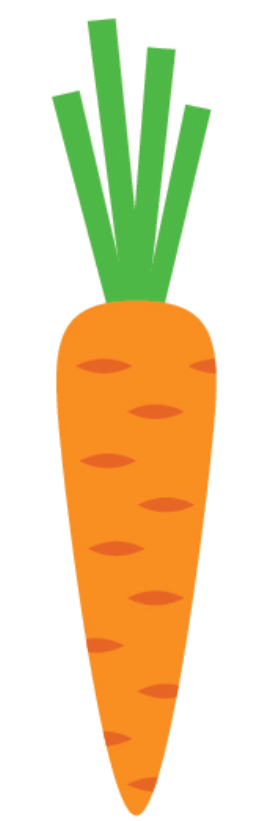 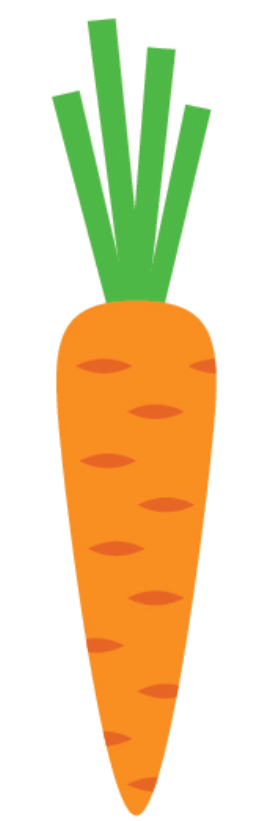 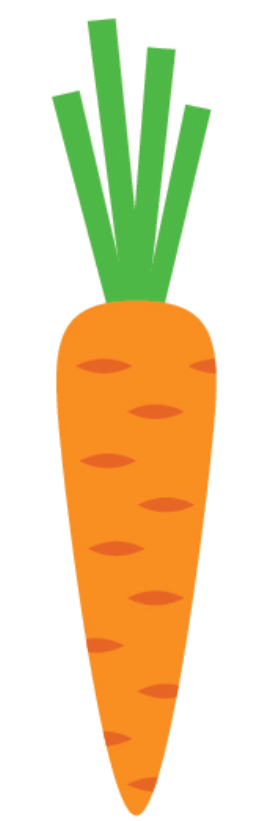 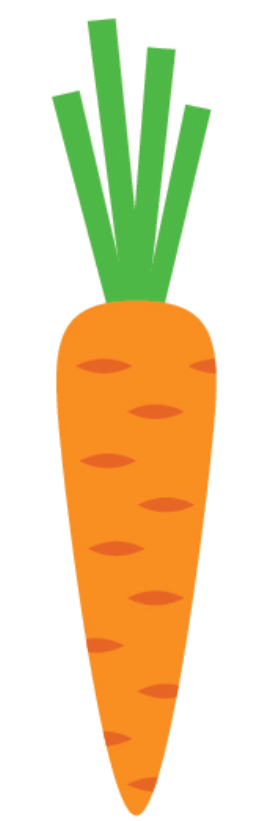 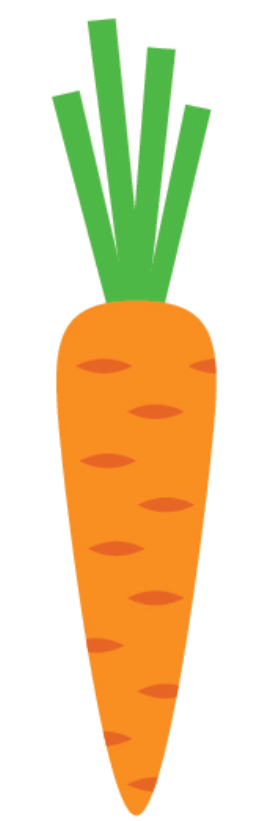 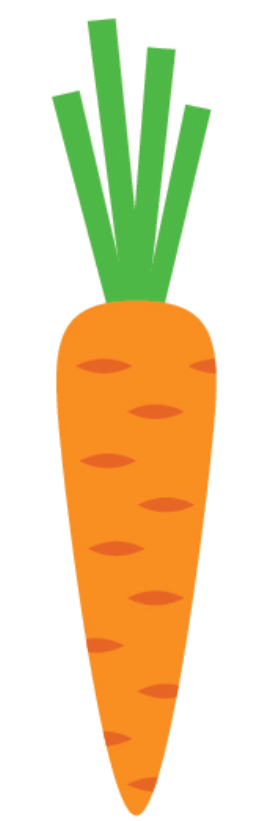 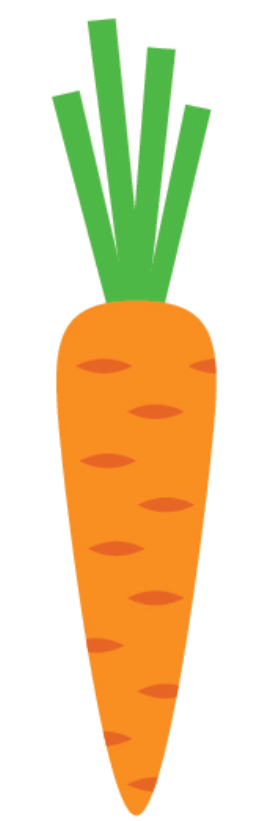 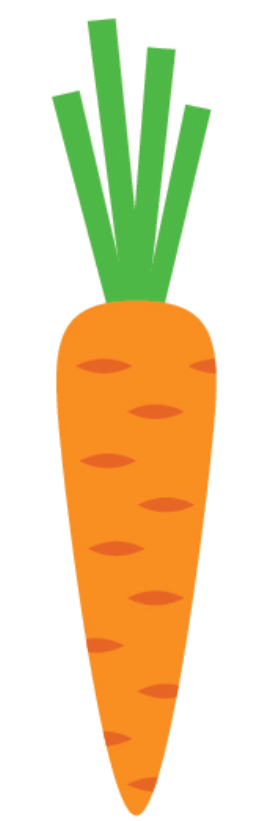 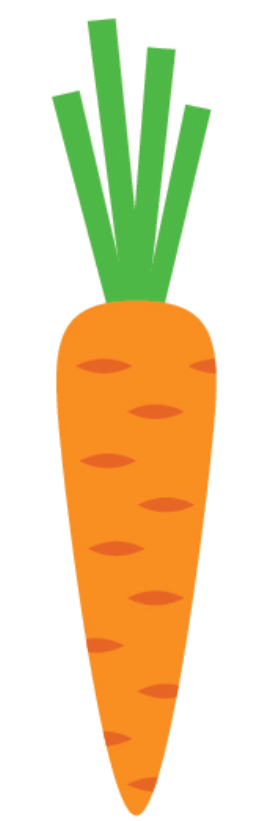 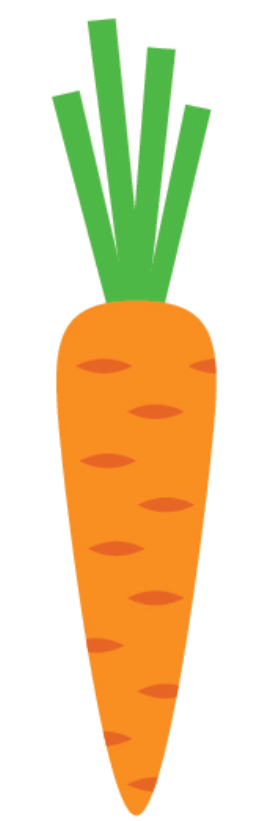 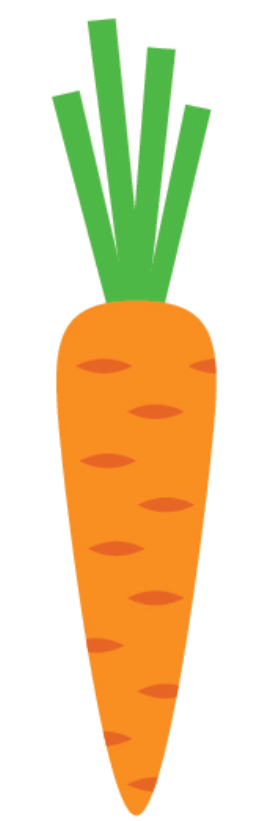 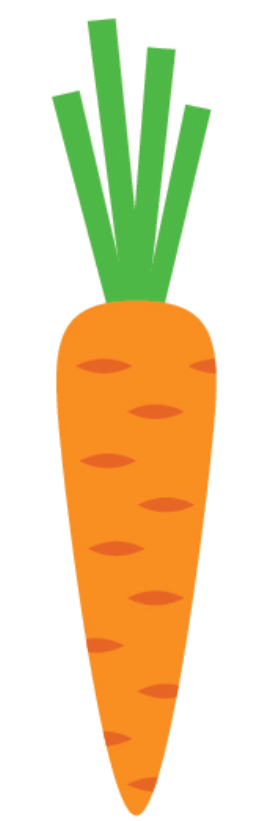 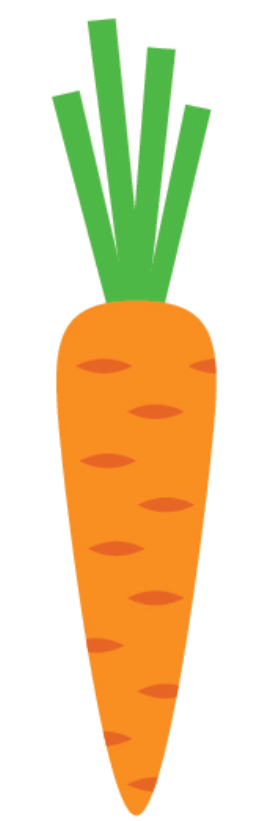 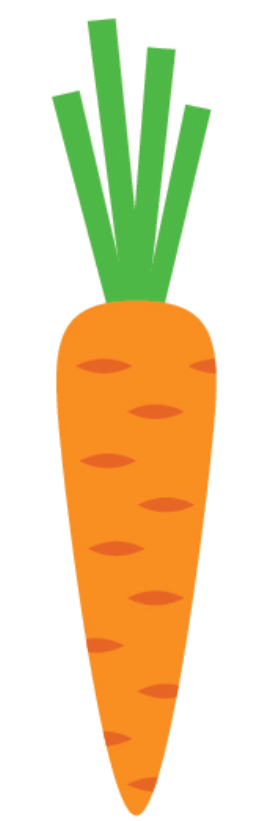 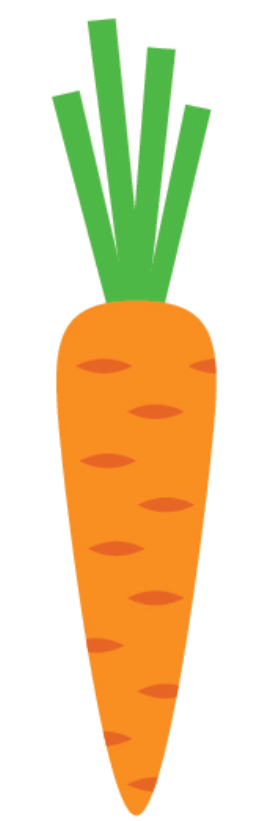 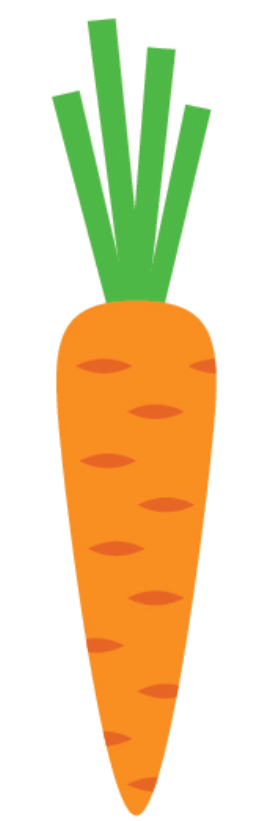 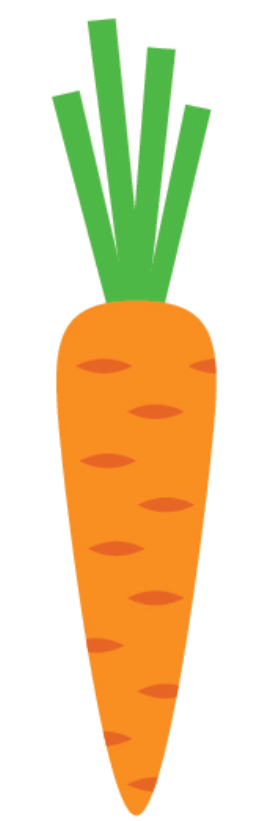 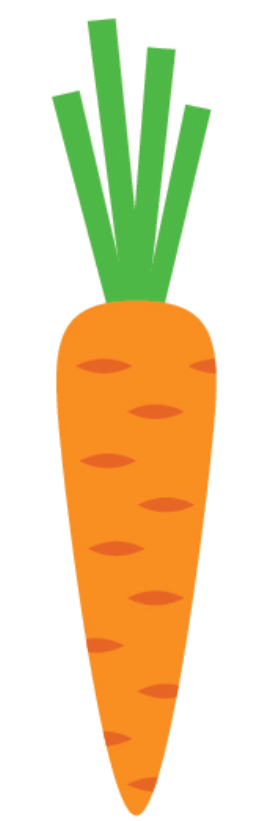 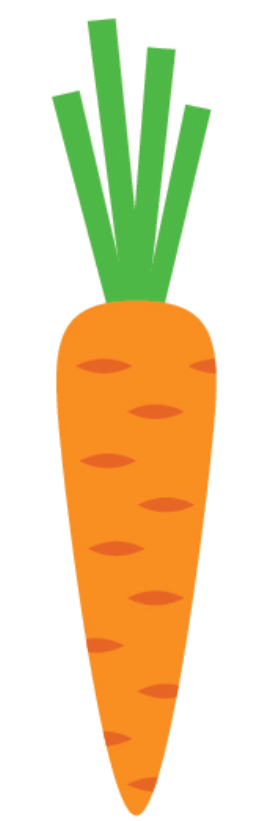 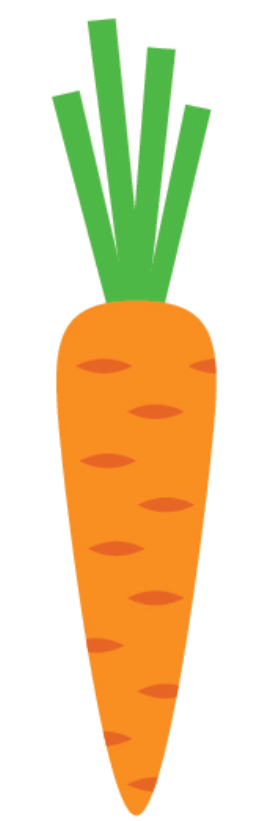 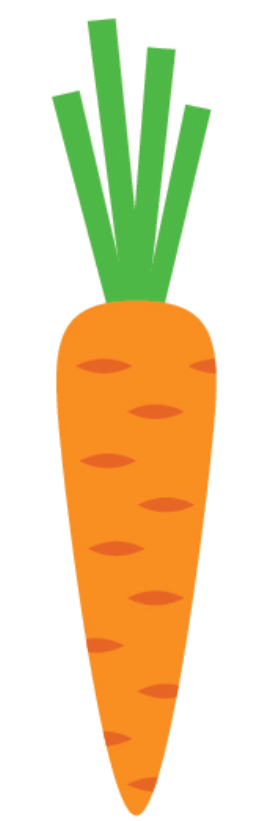 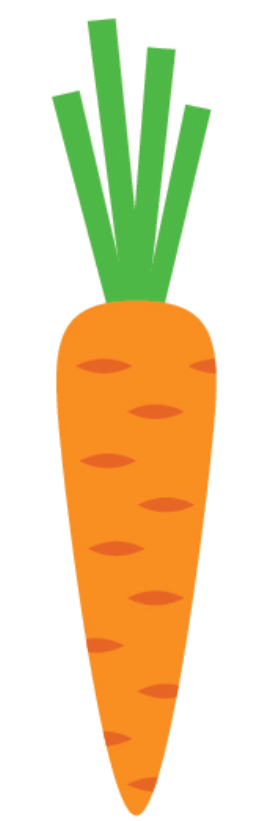 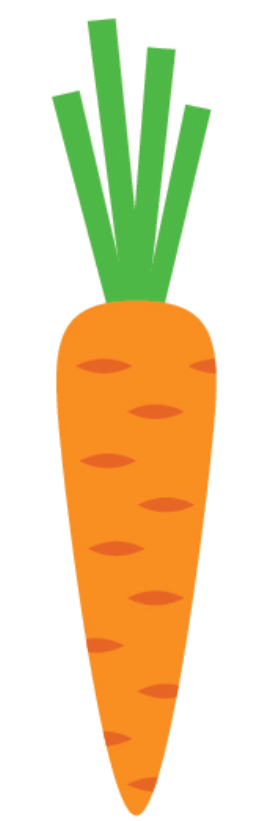 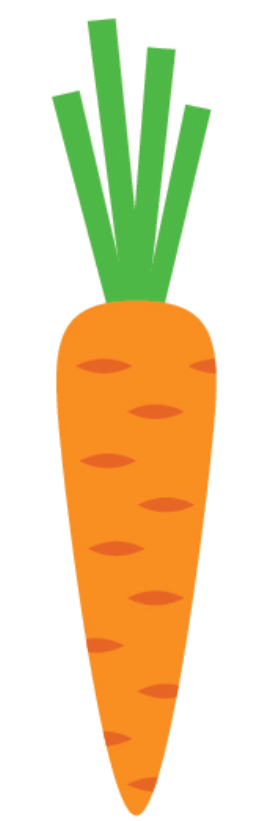 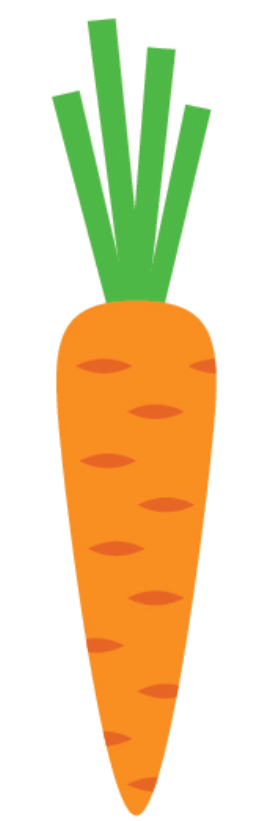 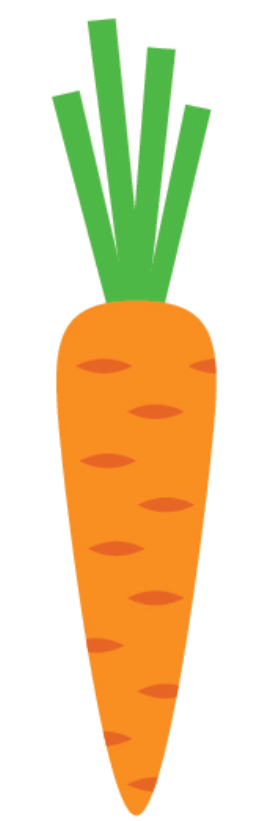 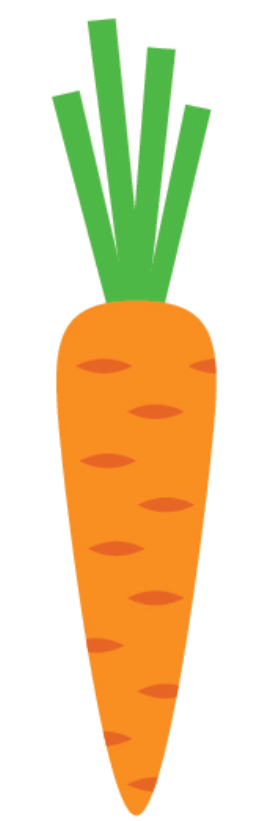 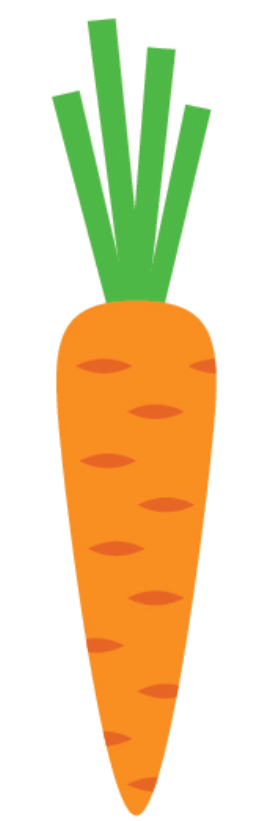 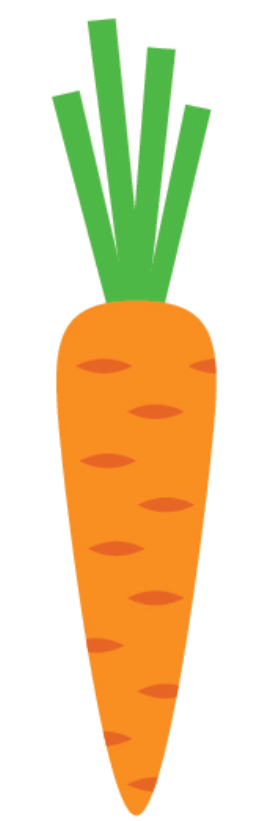 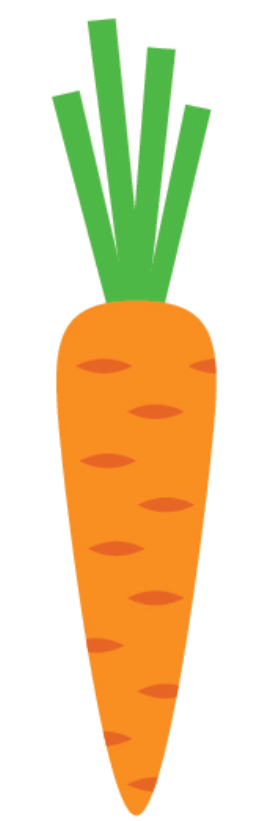 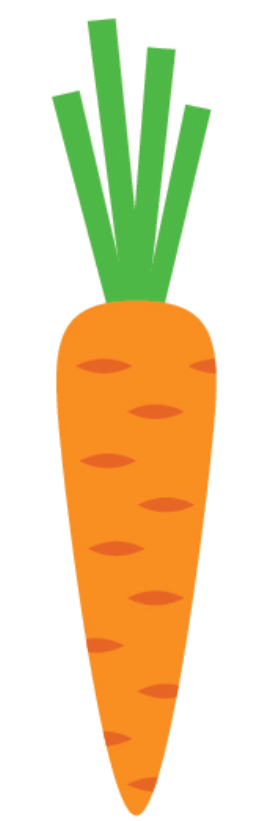 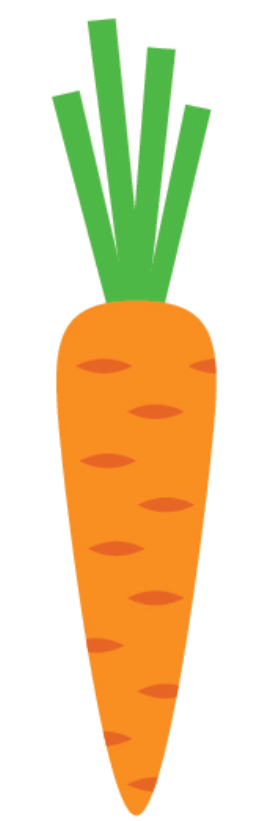 Y1
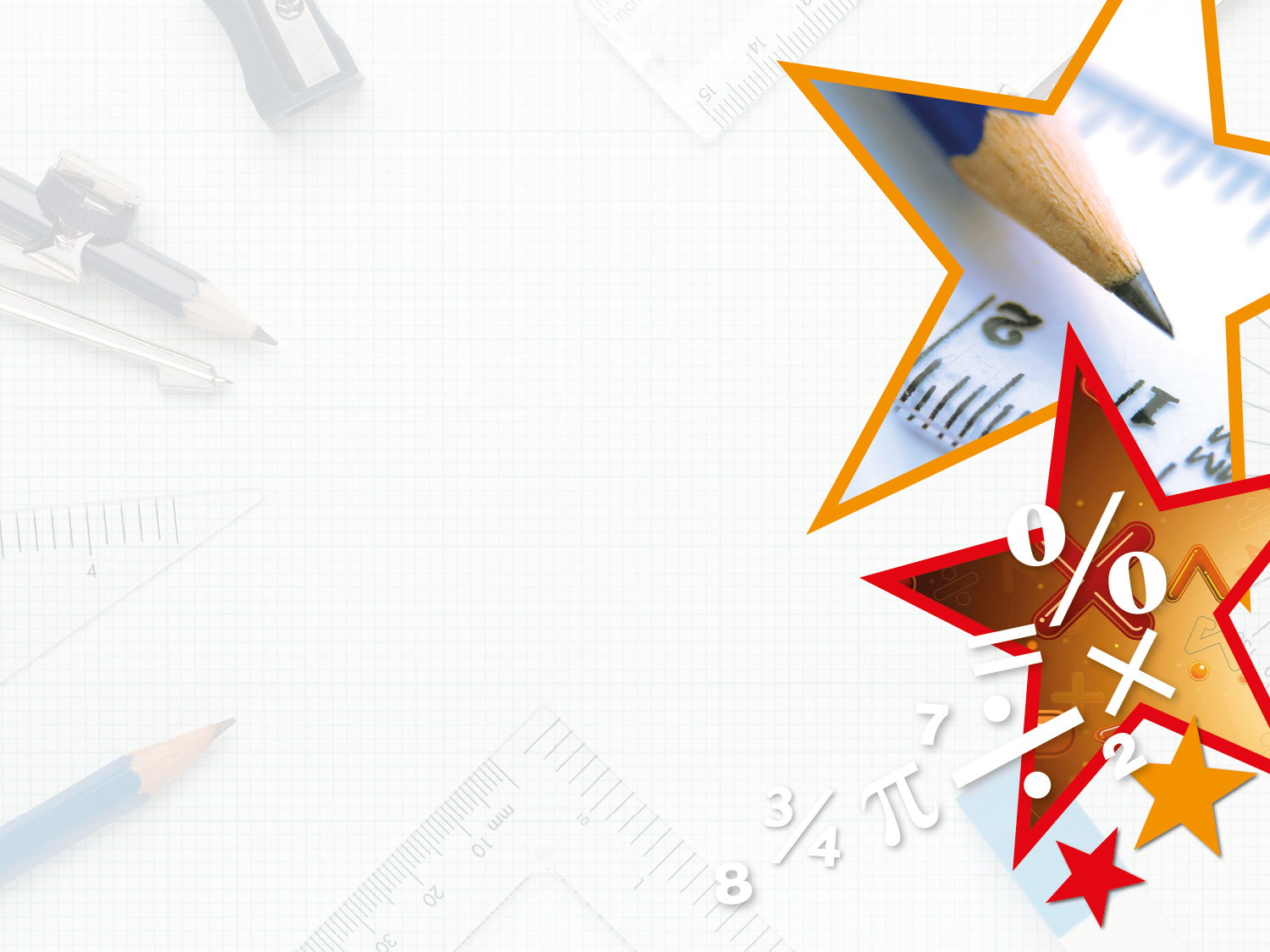 Reasoning 2

Betty thinks that box B has the most carrots.












Is she correct? Prove it. 
Betty is correct because…
A
B
C
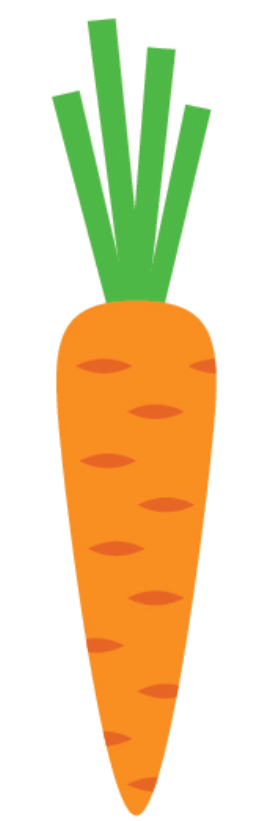 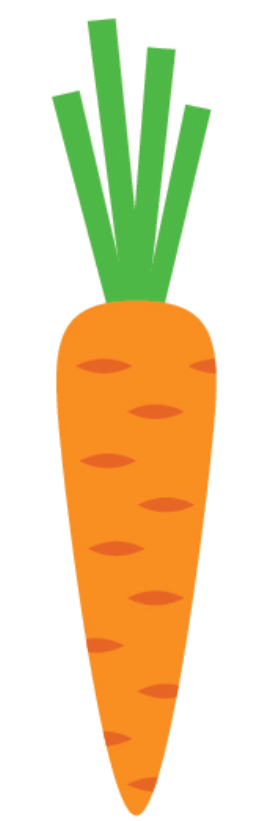 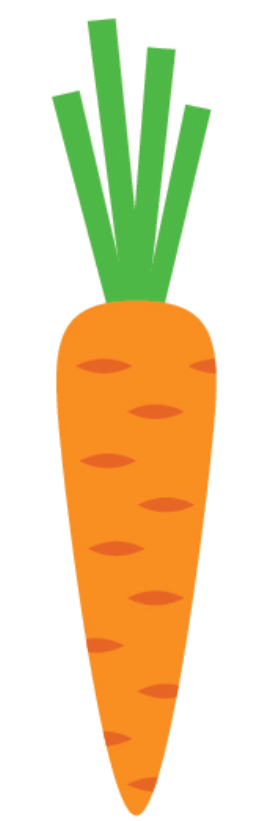 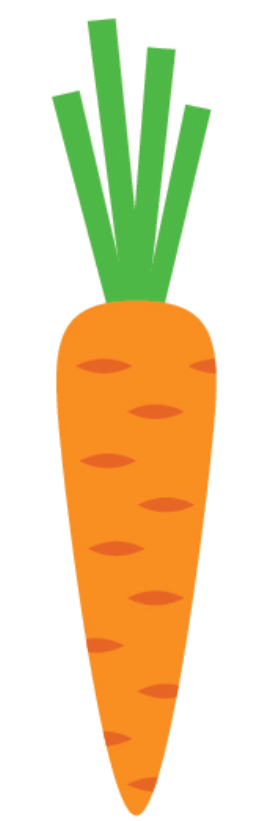 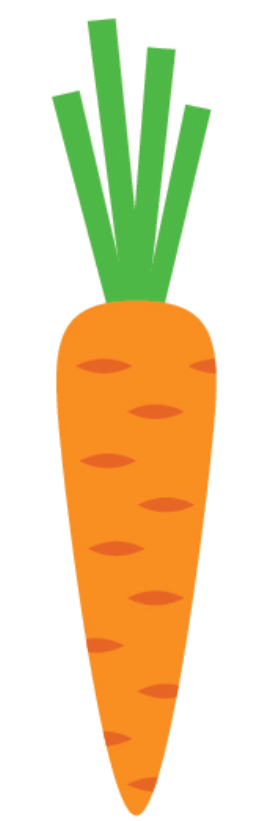 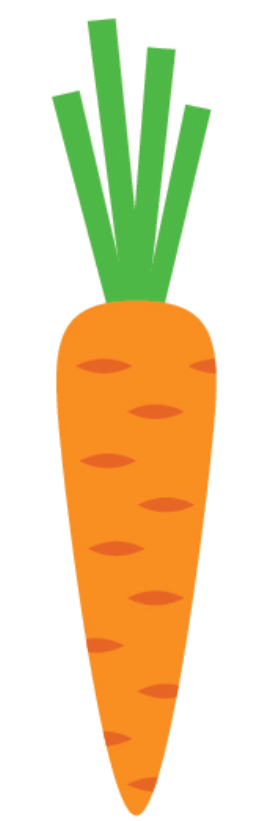 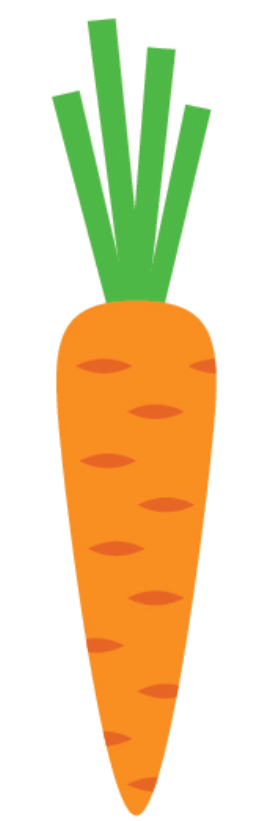 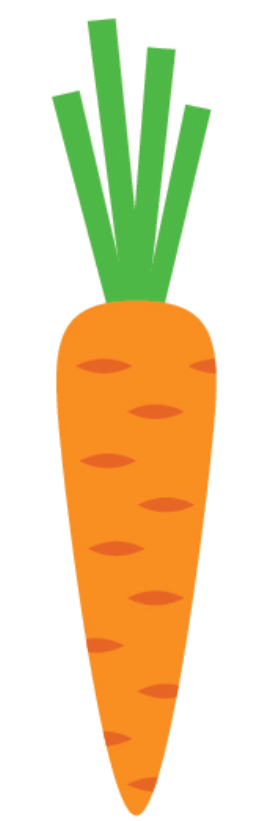 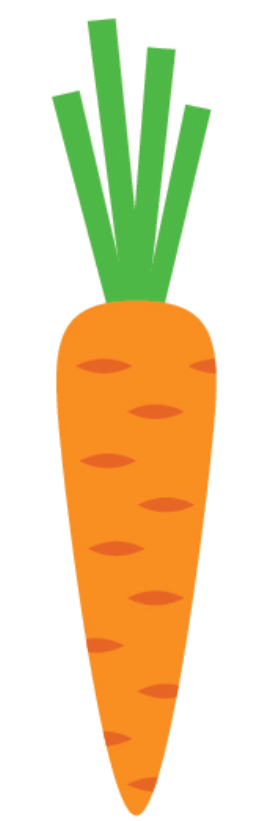 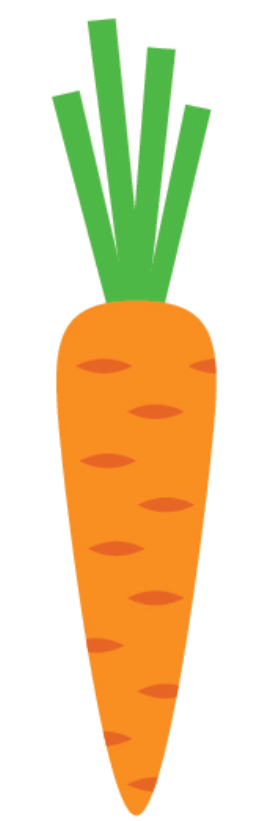 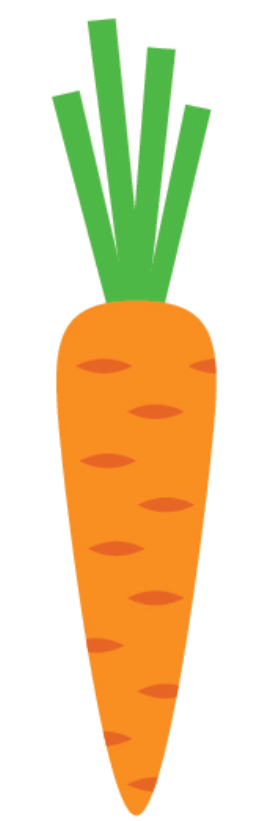 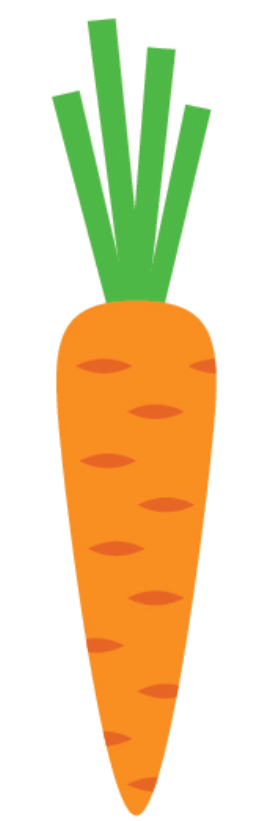 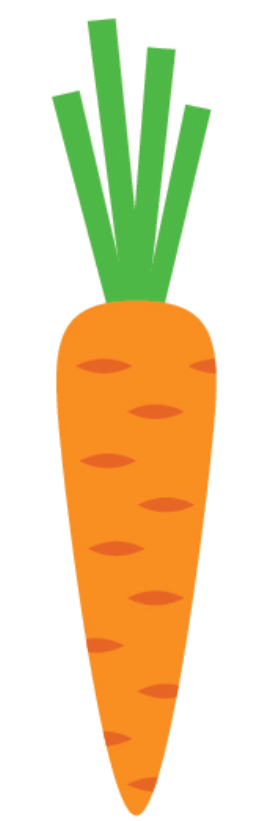 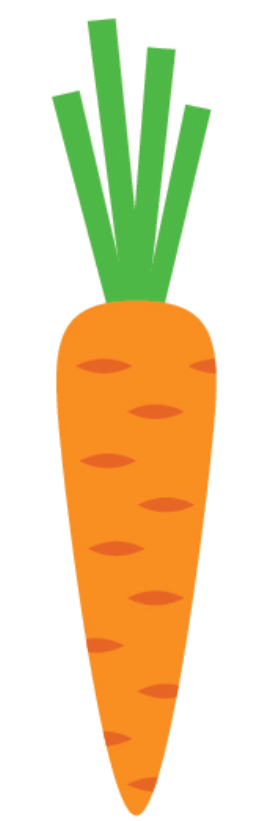 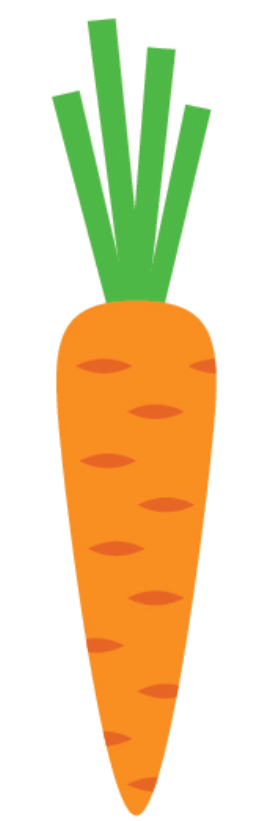 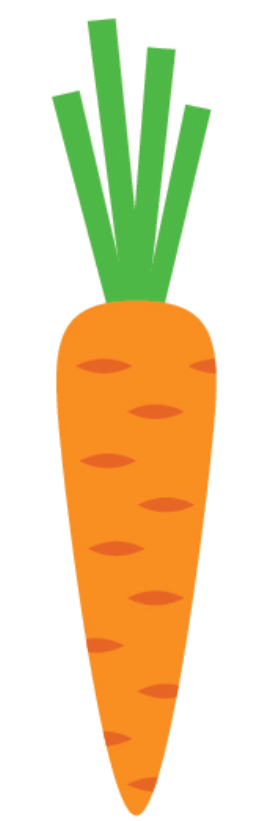 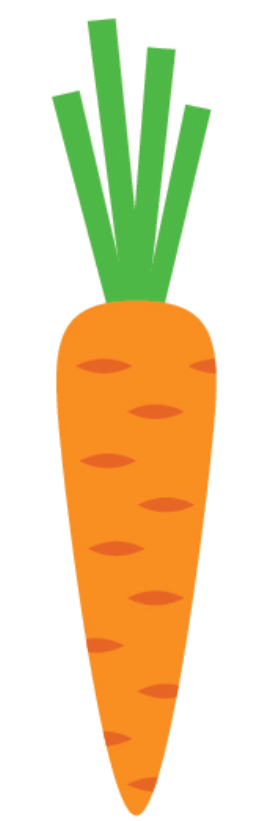 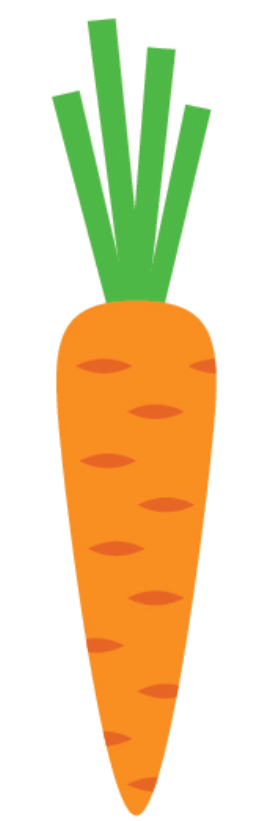 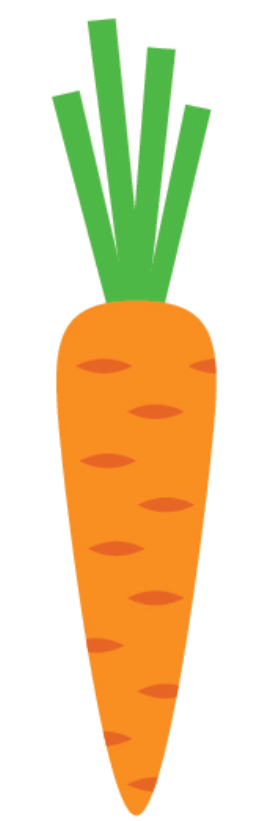 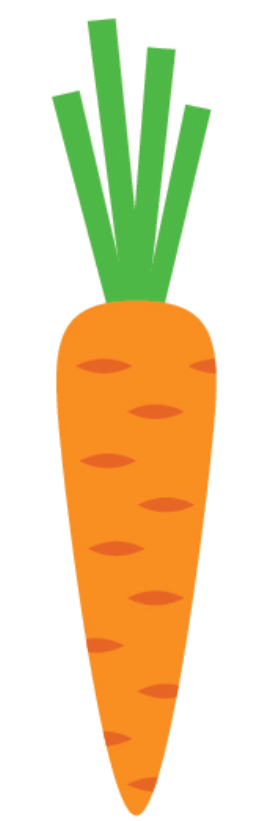 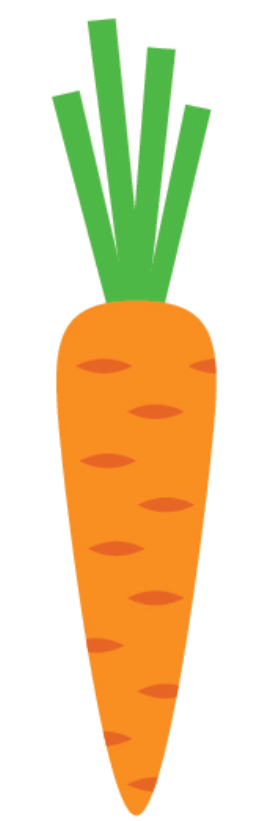 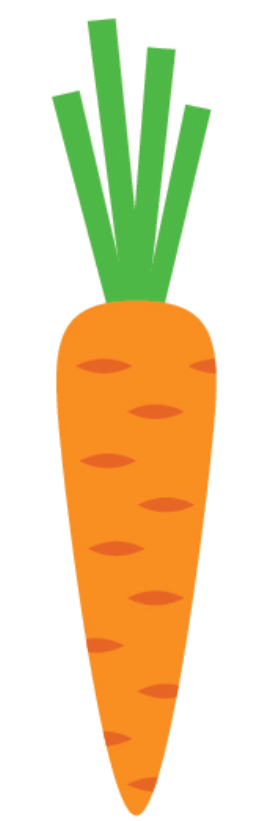 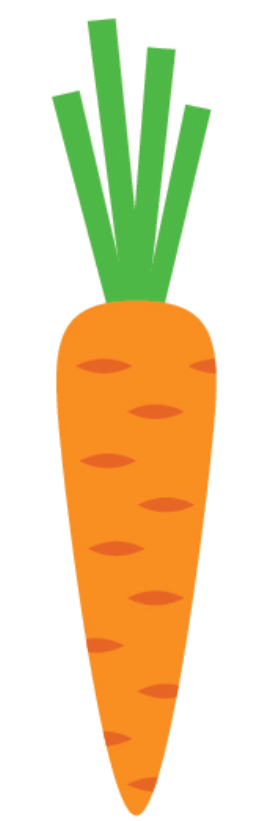 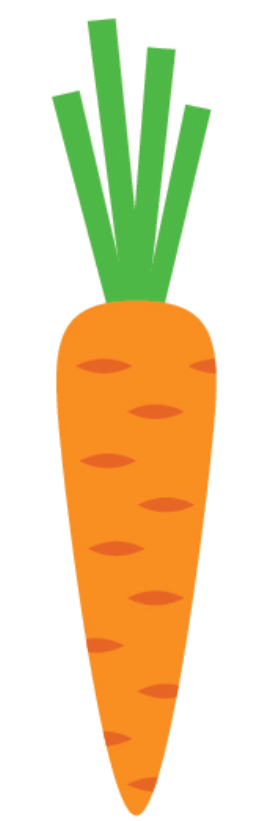 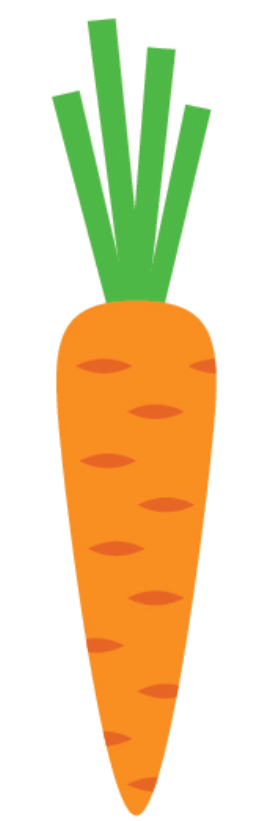 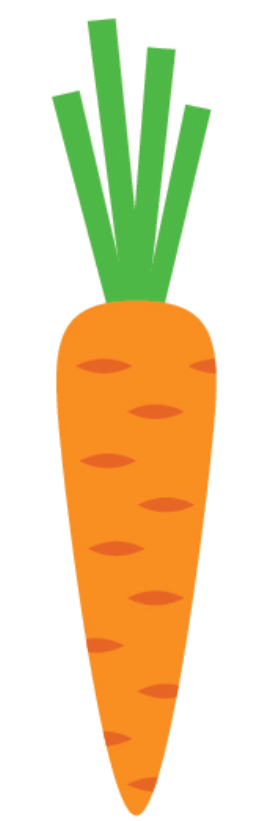 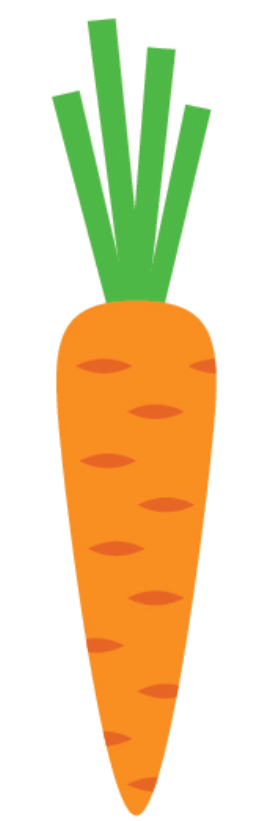 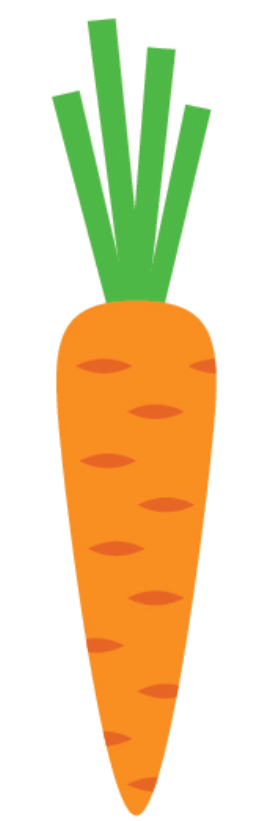 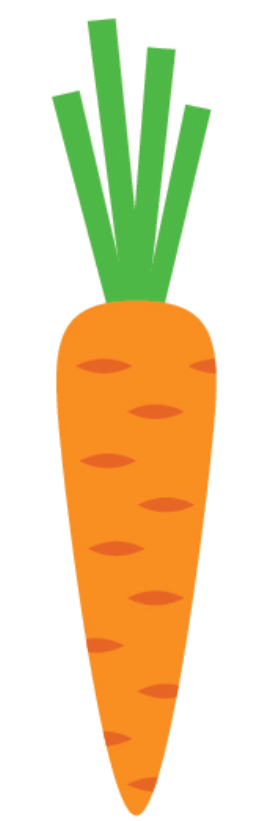 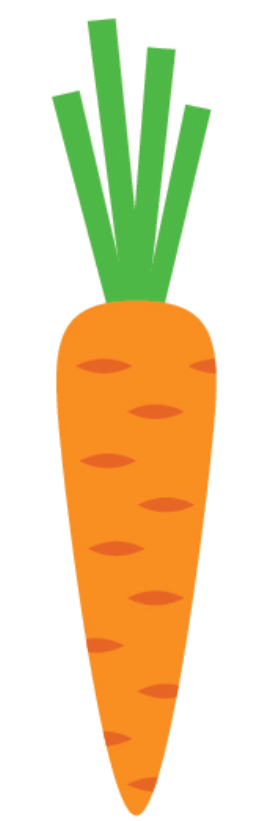 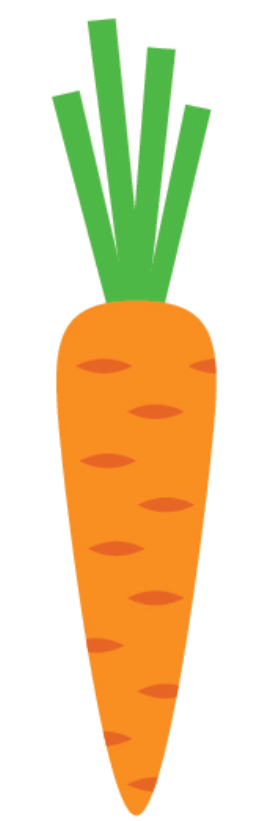 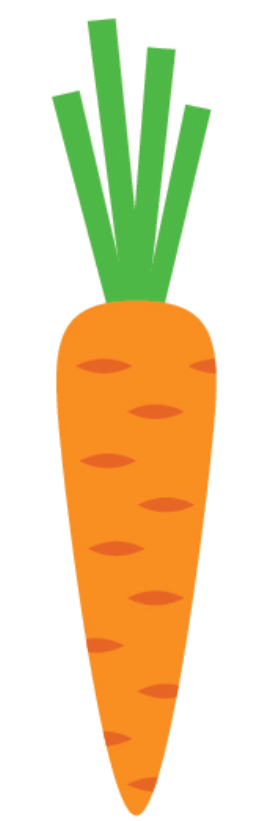 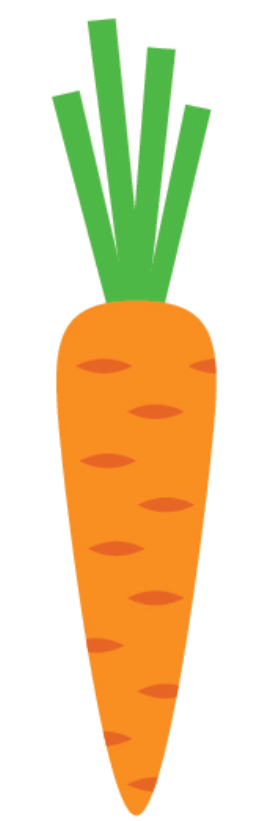 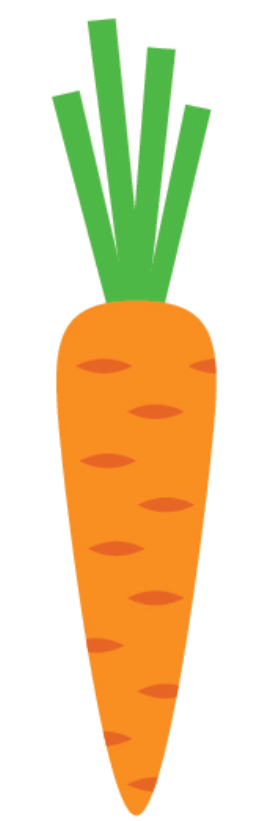 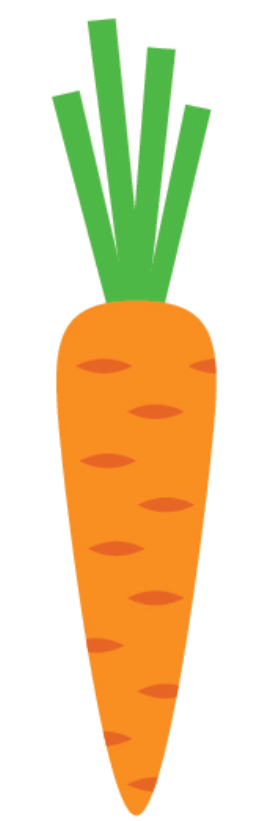 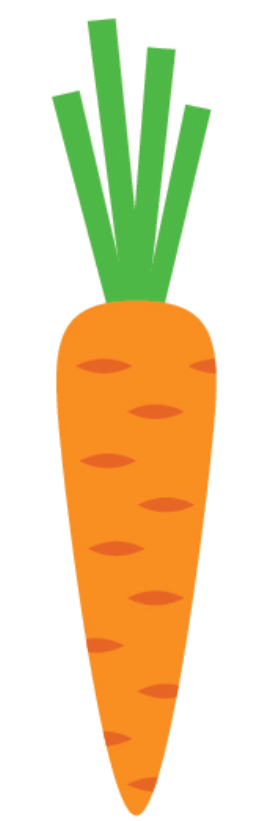 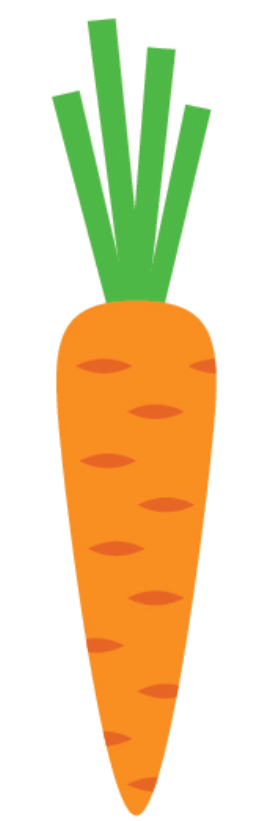 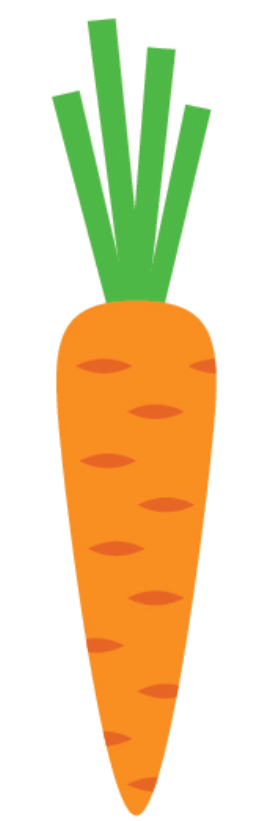 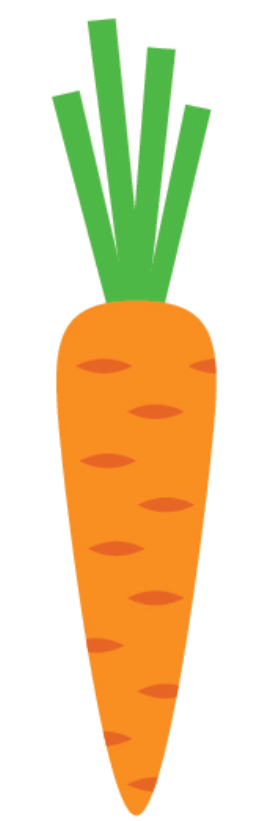 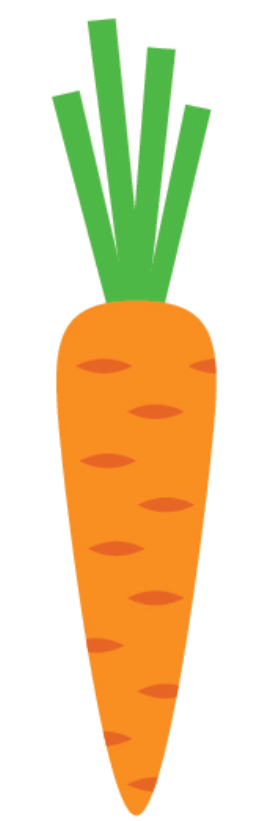 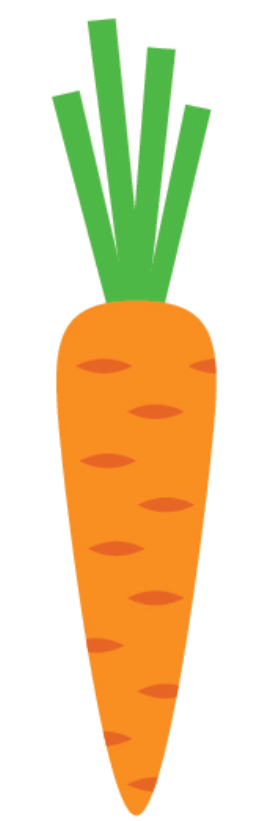 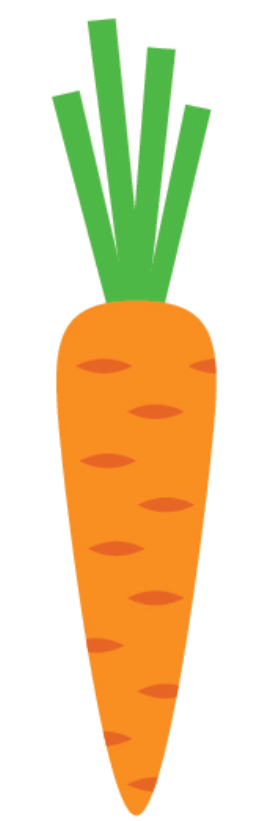 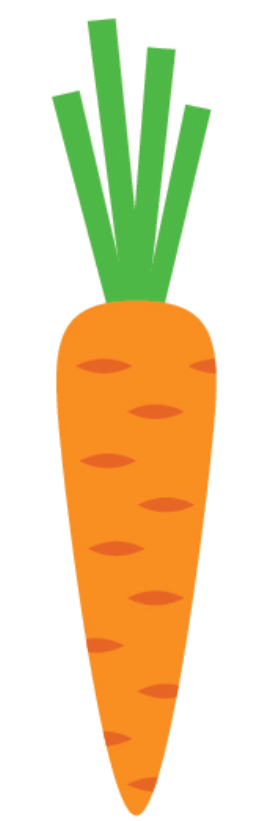 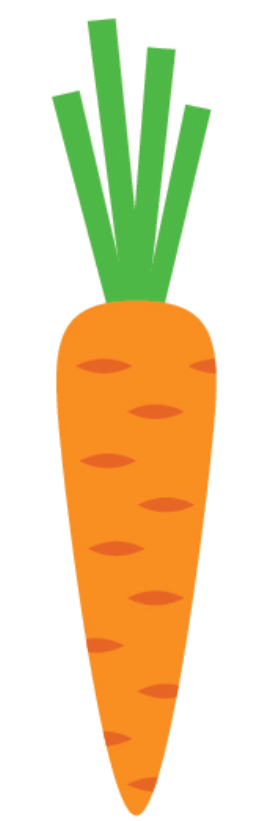 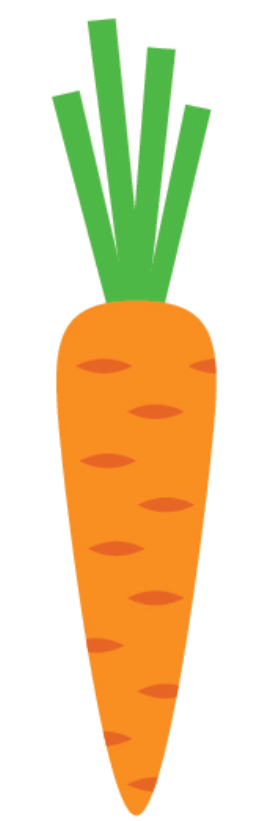 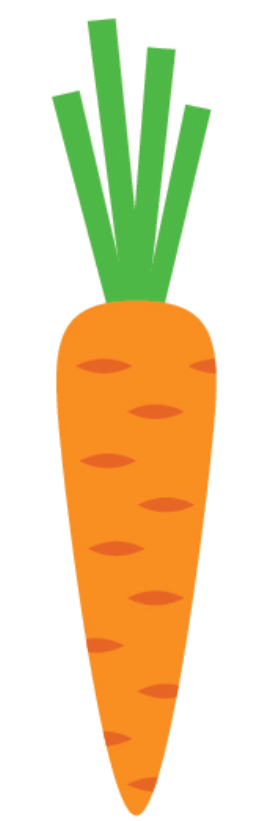 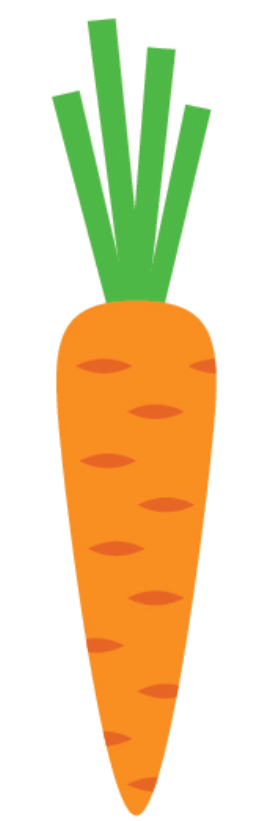 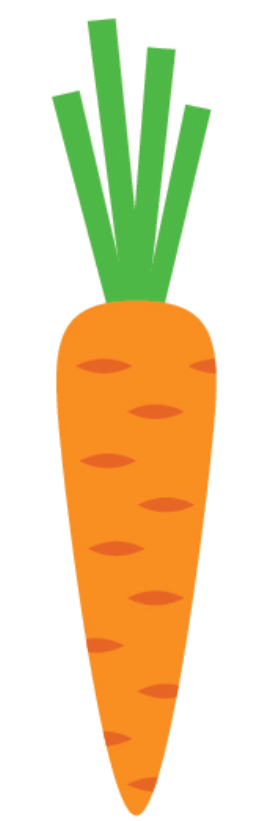 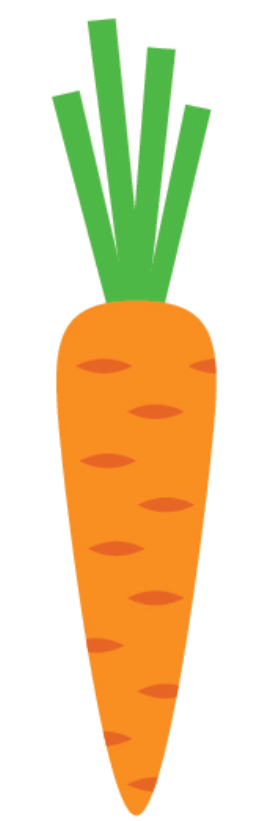 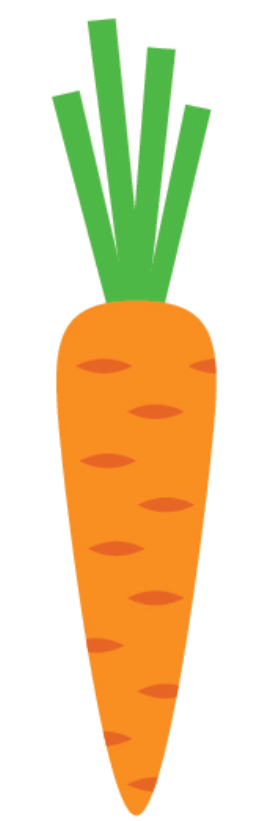 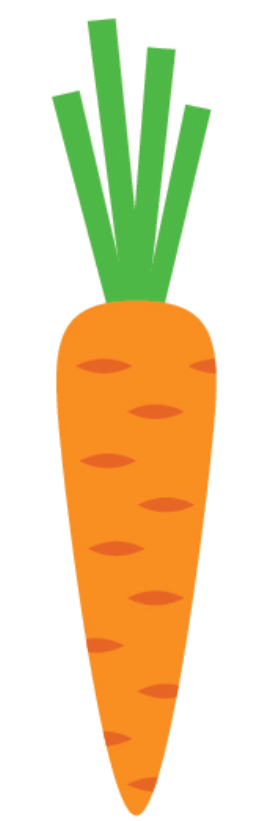 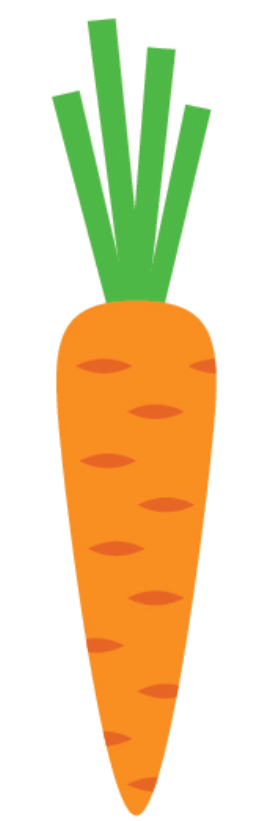 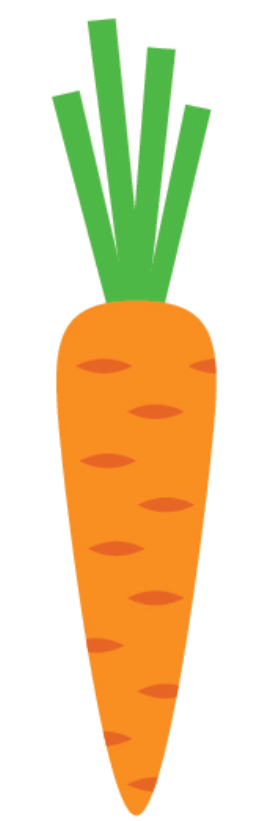 Y1
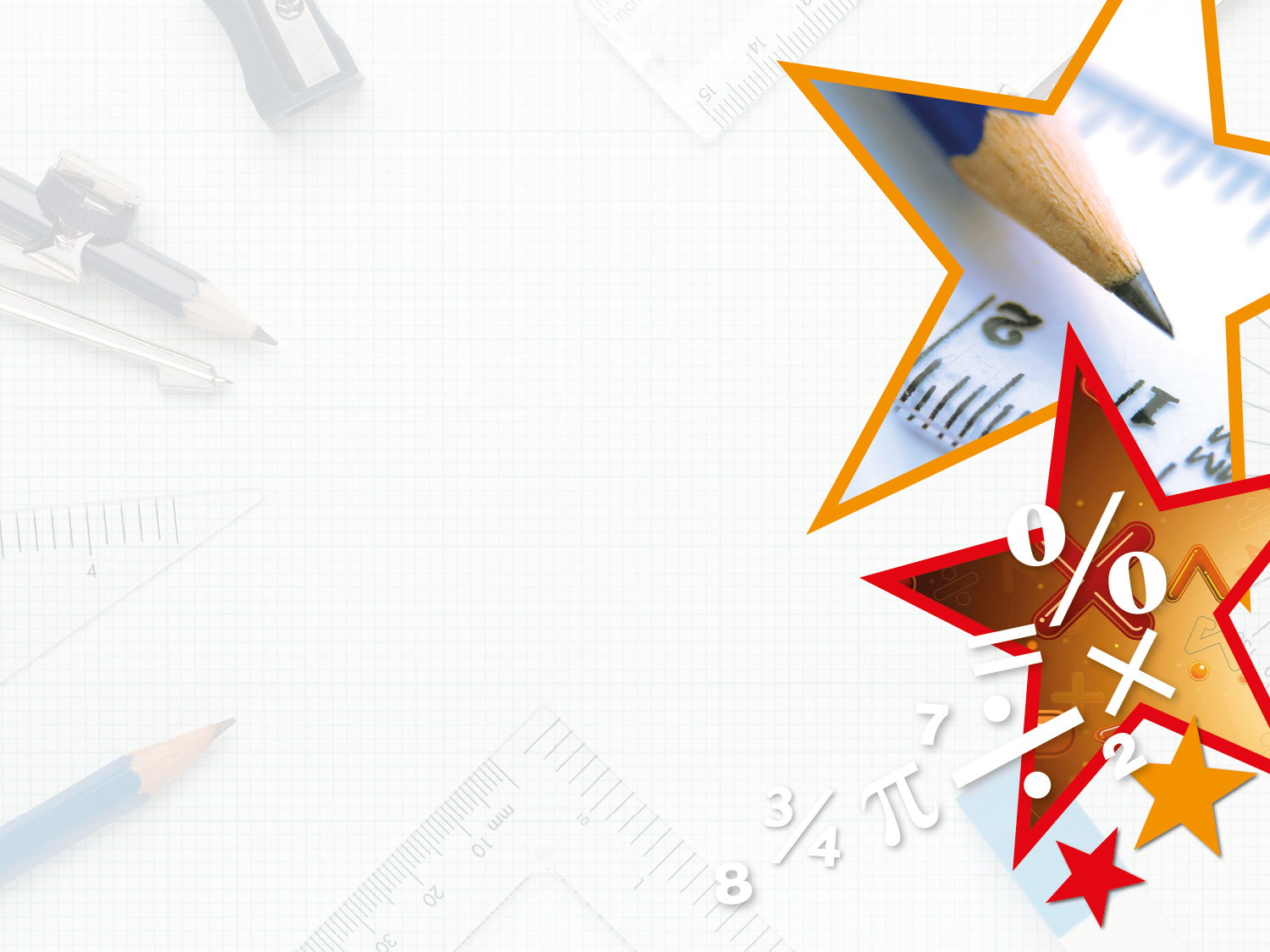 Reasoning 2

Betty thinks that box B has the most carrots.












Is she correct? Prove it. 
Betty is correct because box B has 20 carrots which is more than Box A with 14 carrots and Box C with 19 carrots.
A
B
C
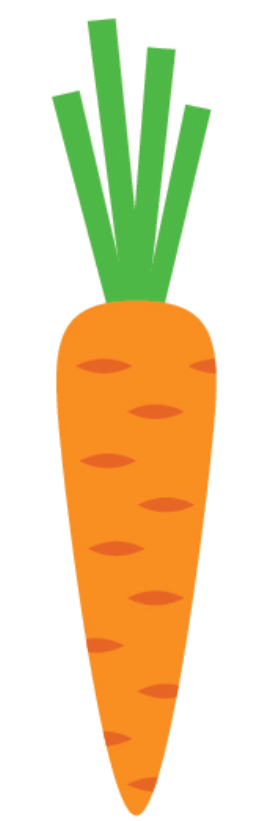 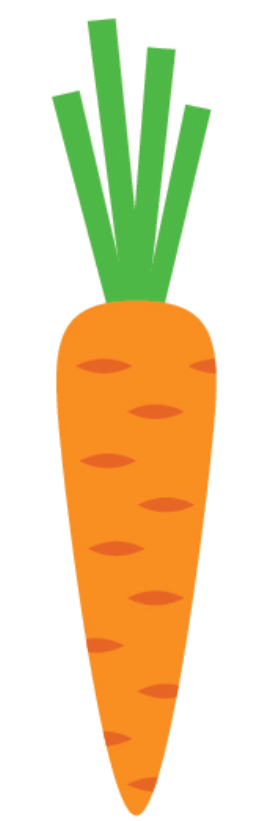 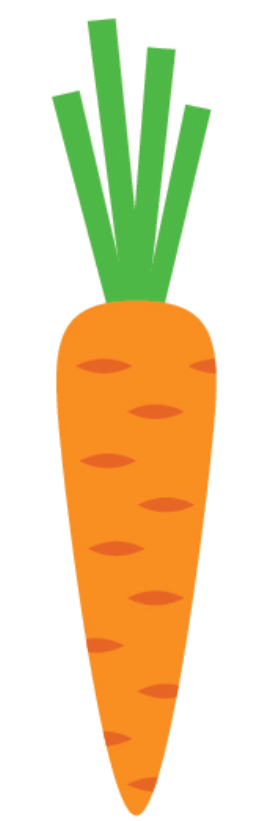 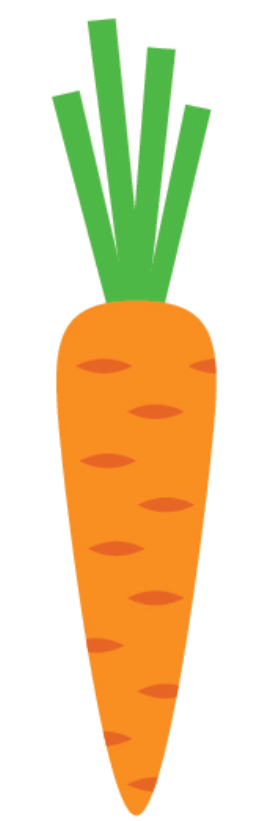 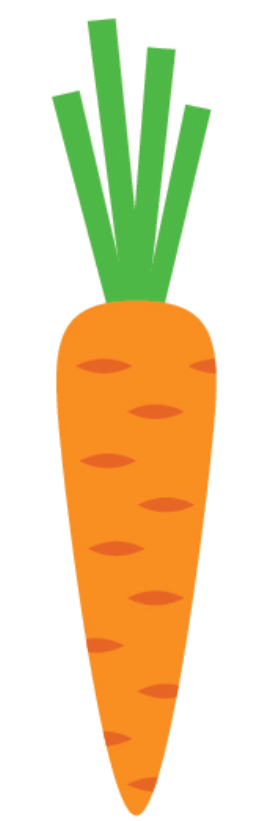 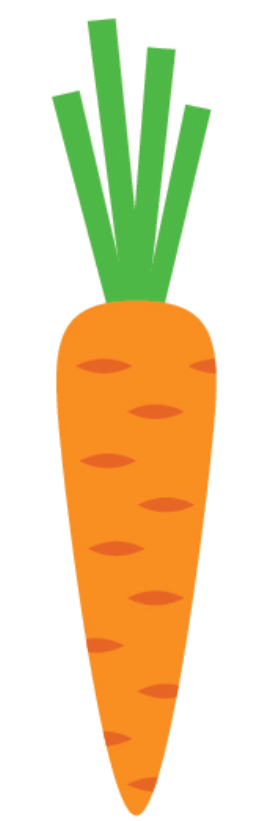 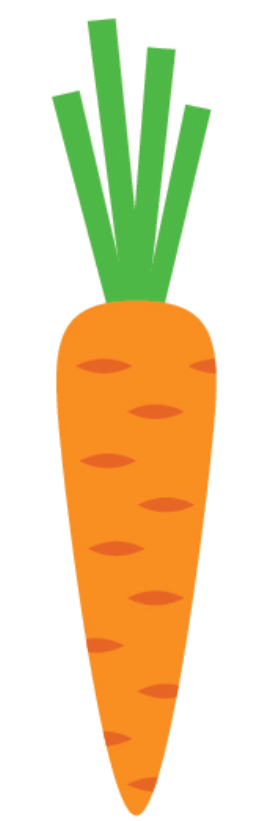 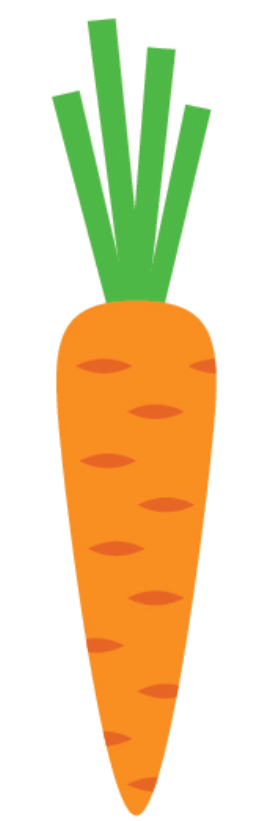 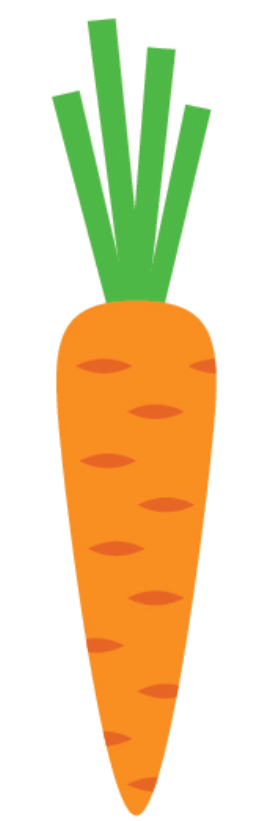 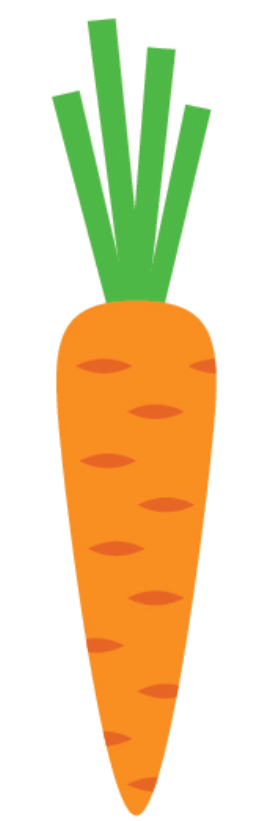 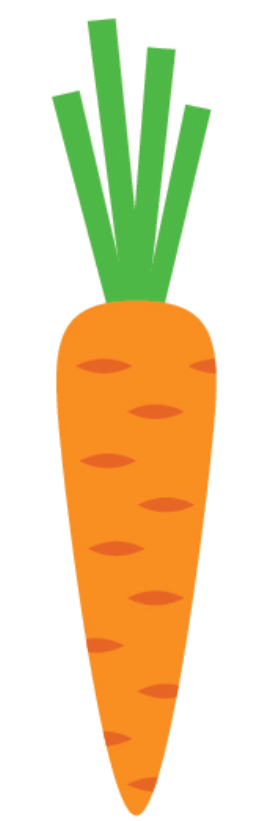 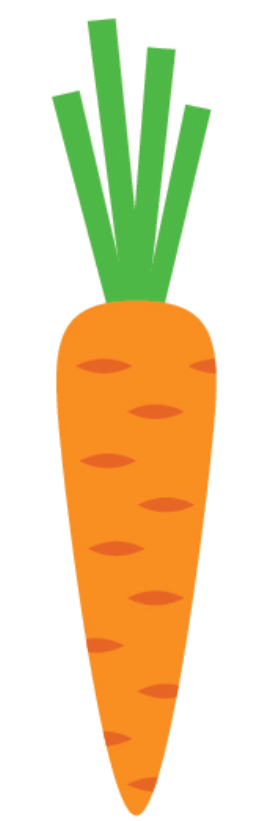 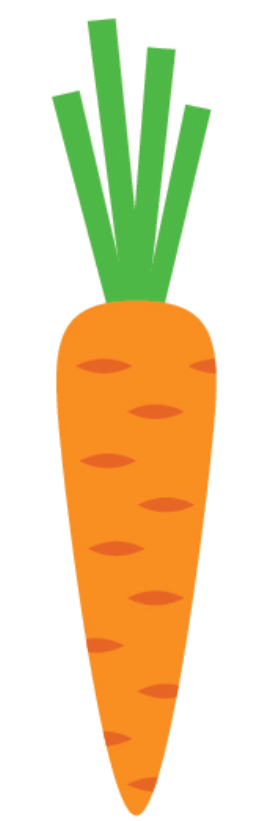 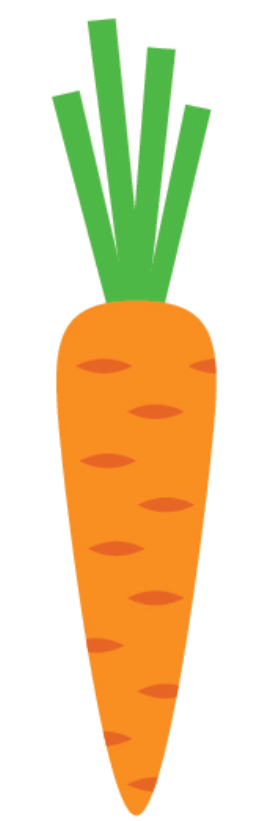 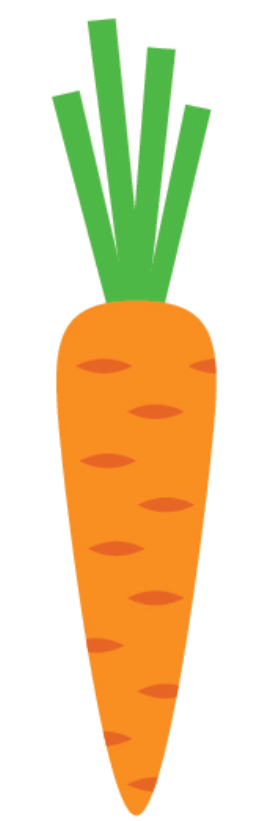 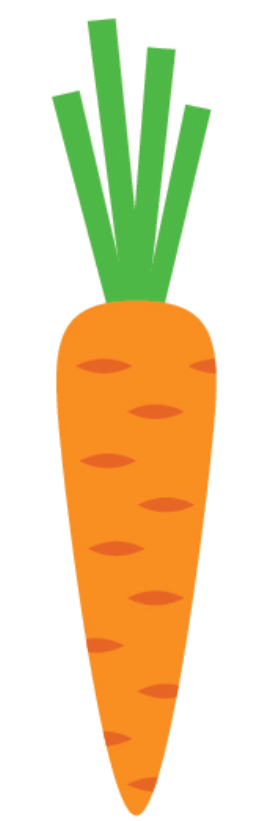 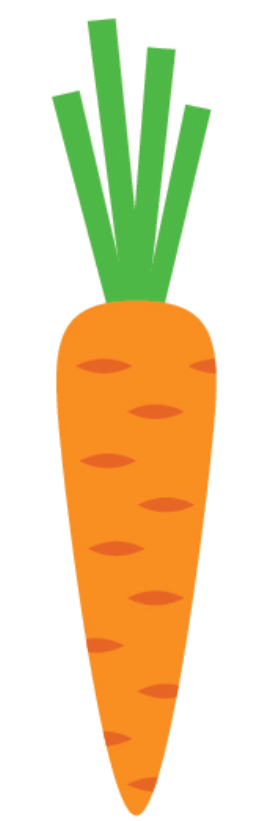 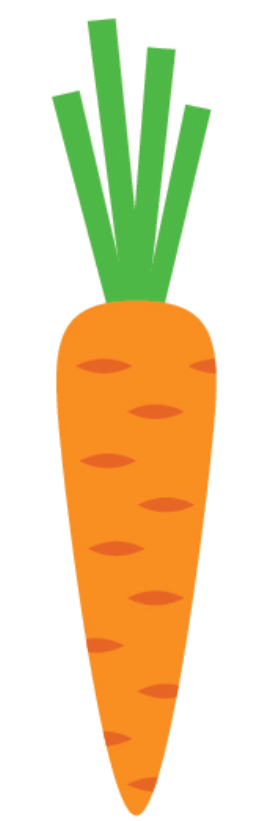 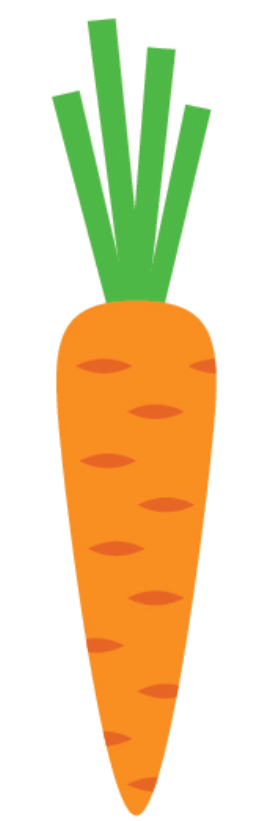 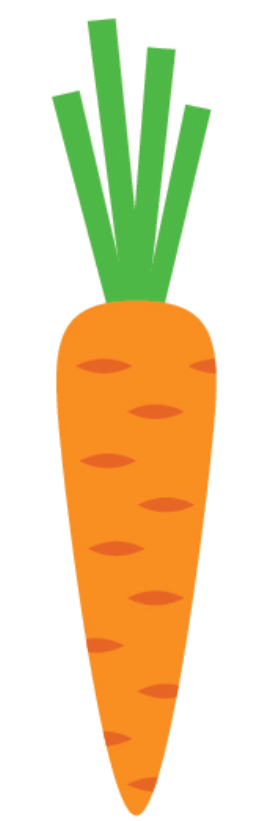 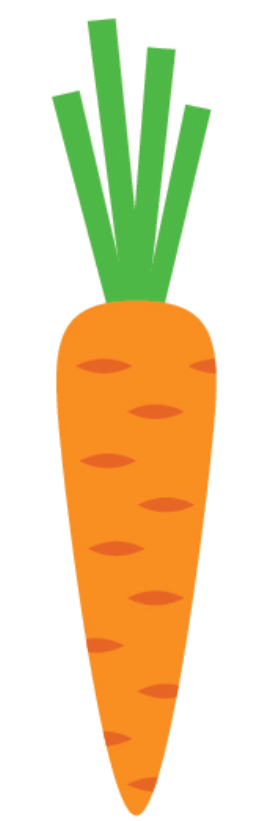 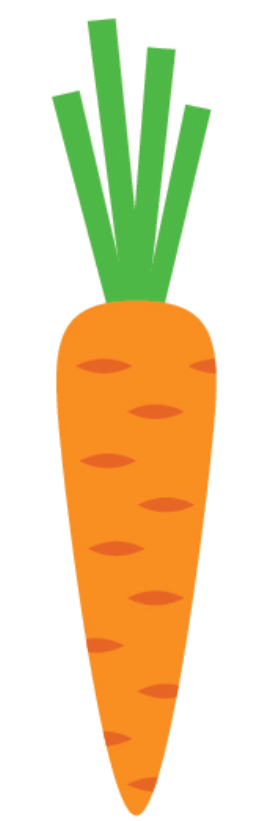 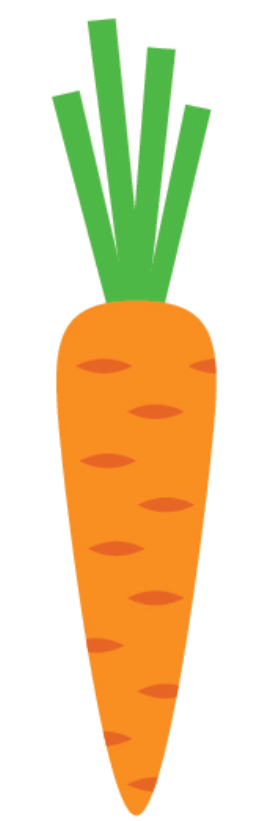 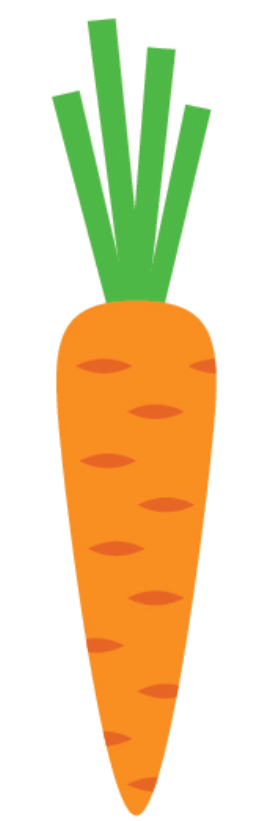 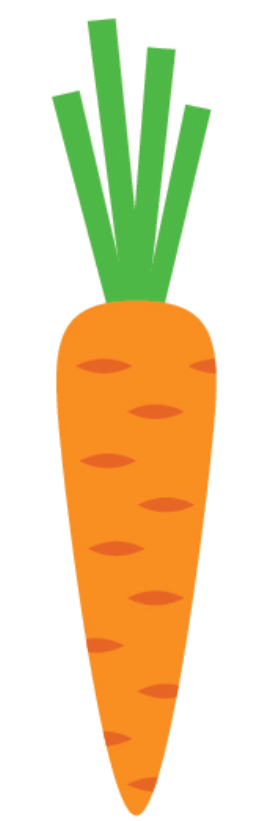 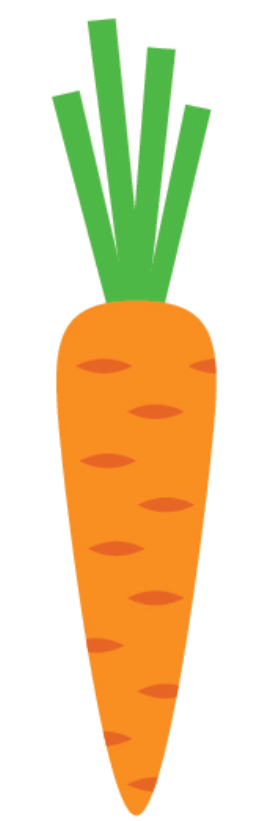 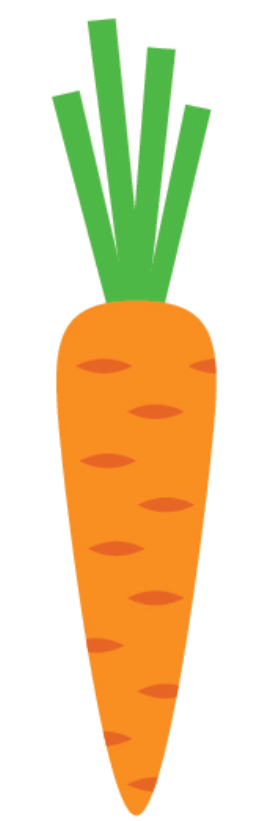 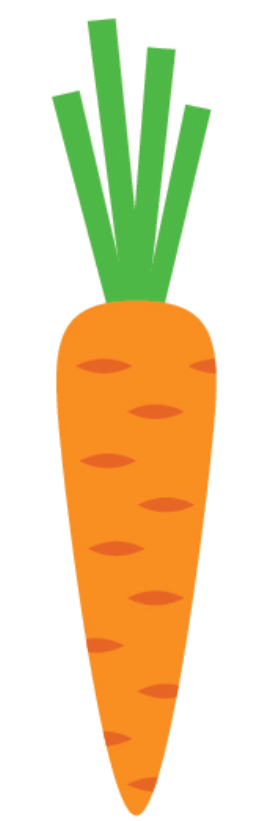 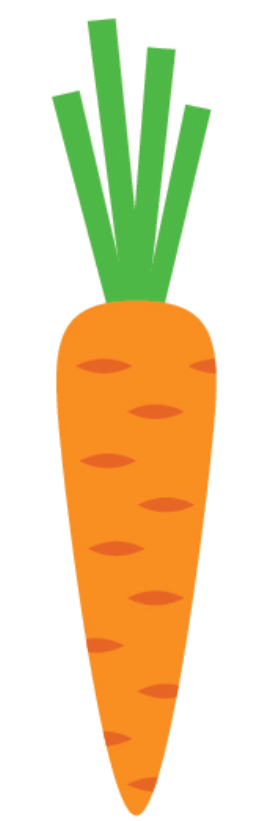 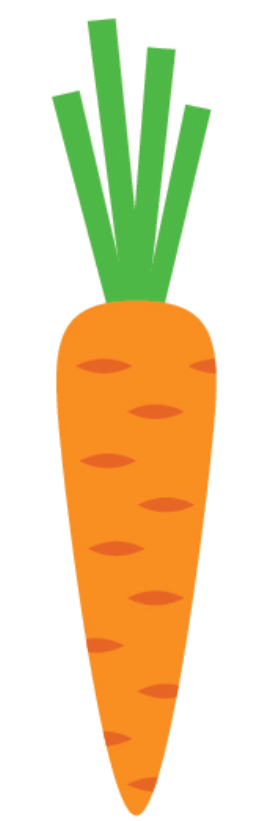 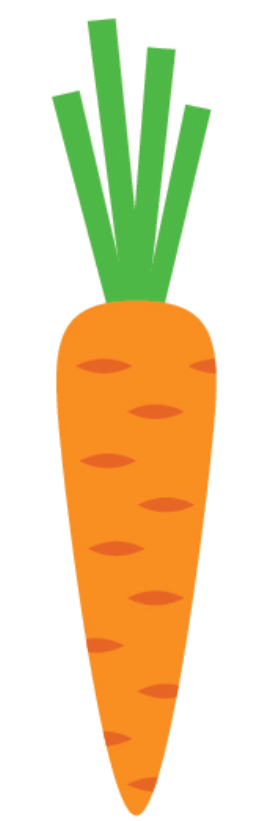 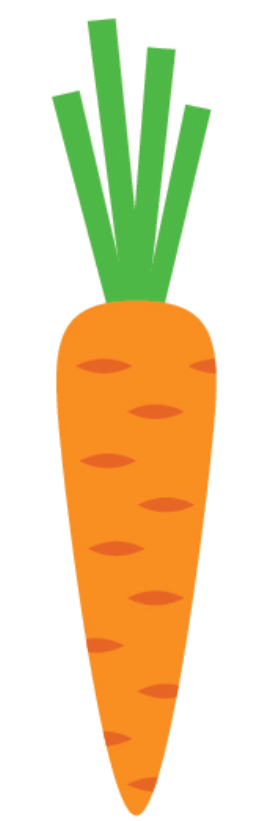 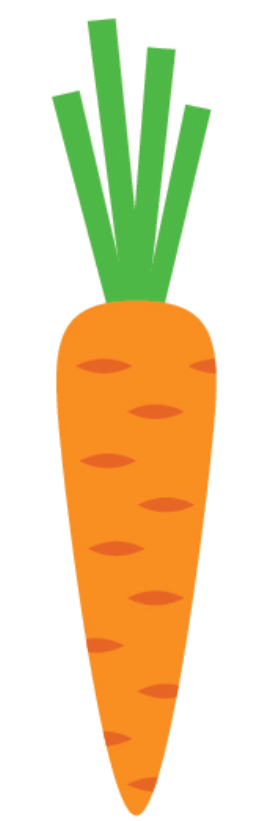 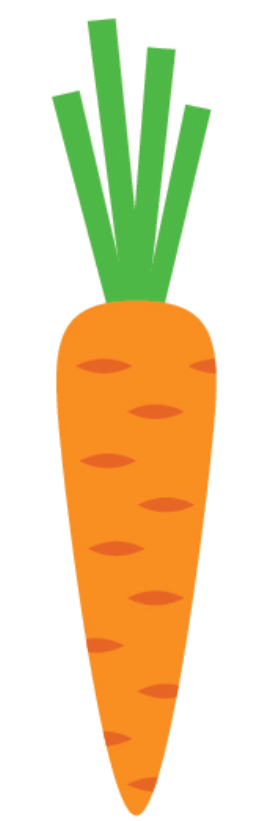 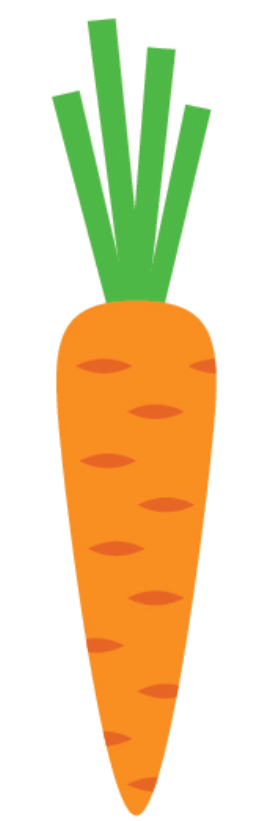 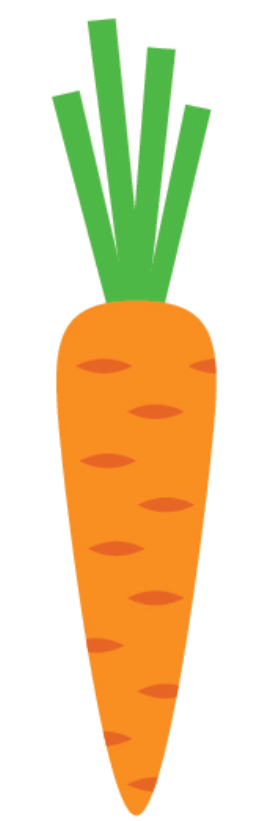 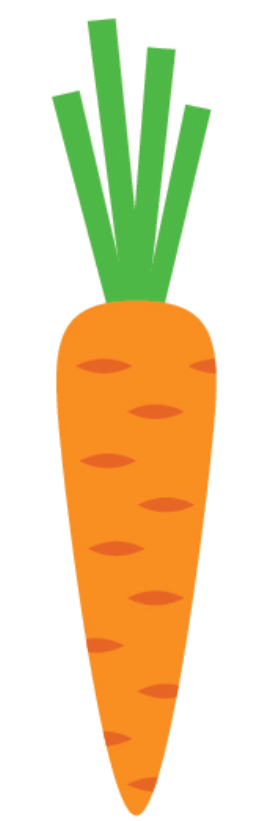 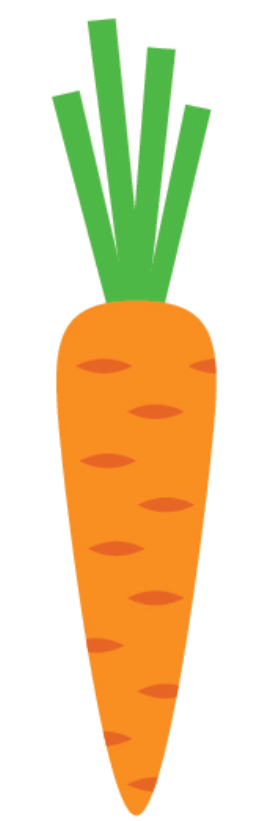 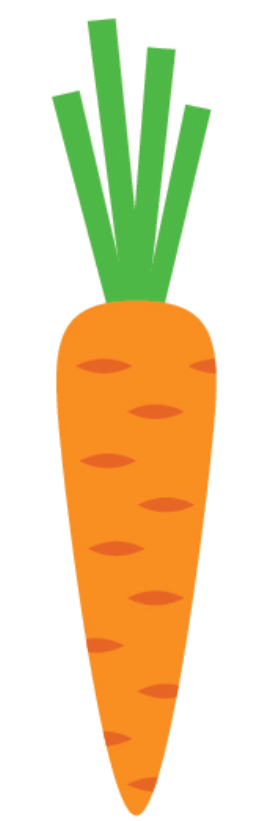 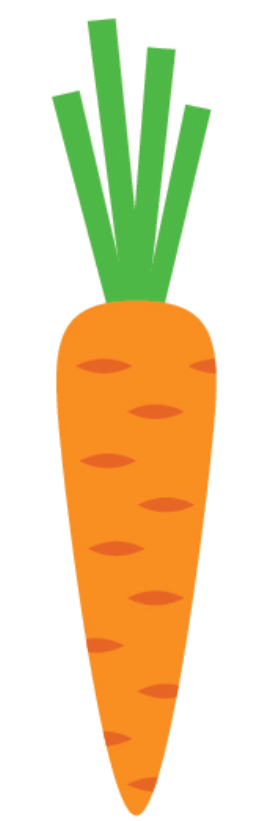 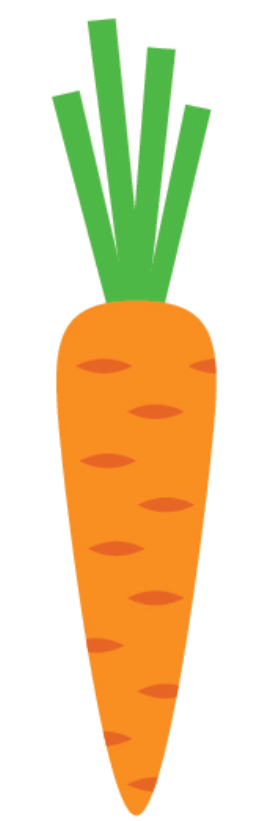 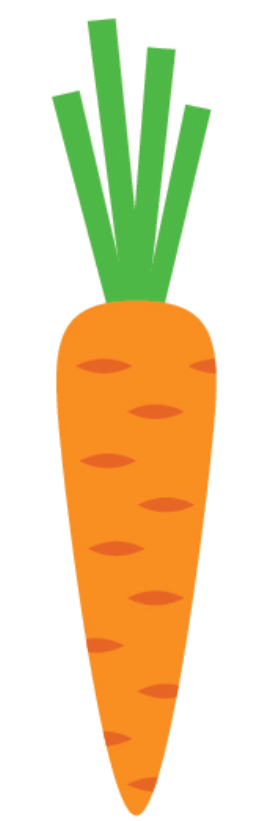 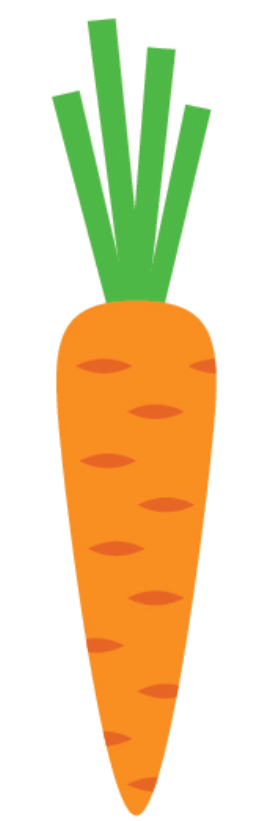 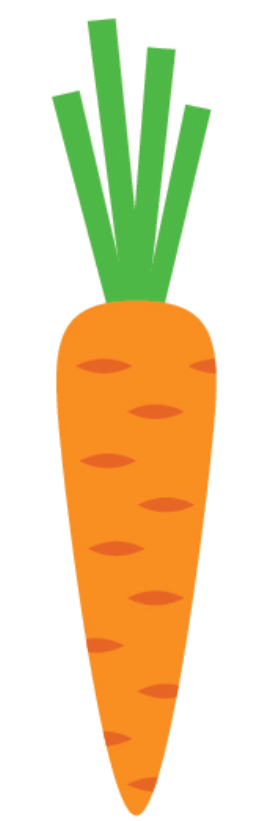 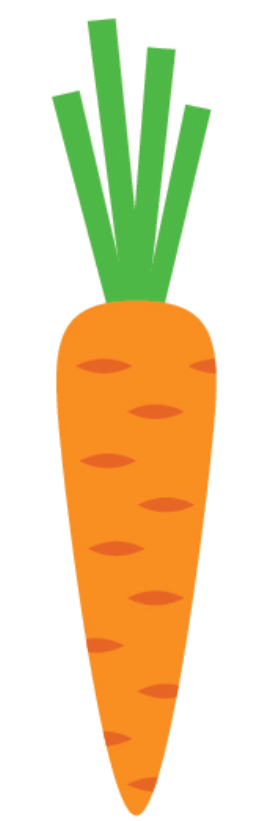 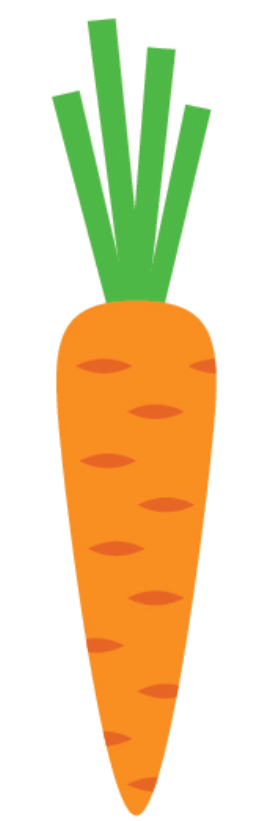 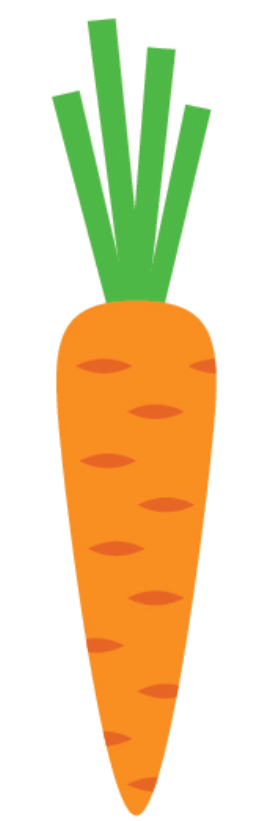 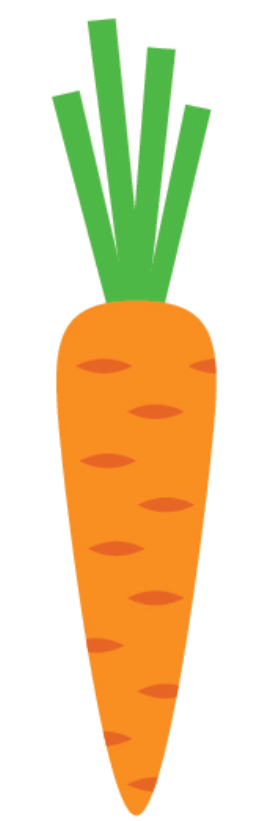 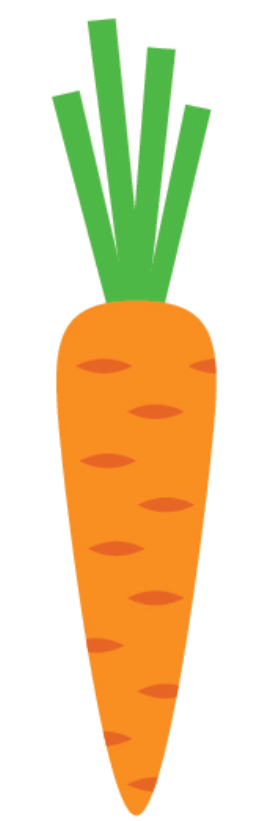 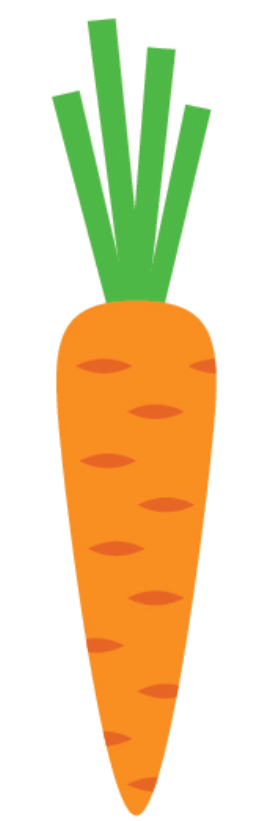 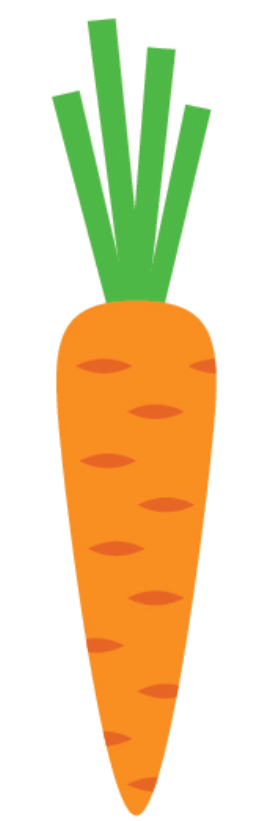 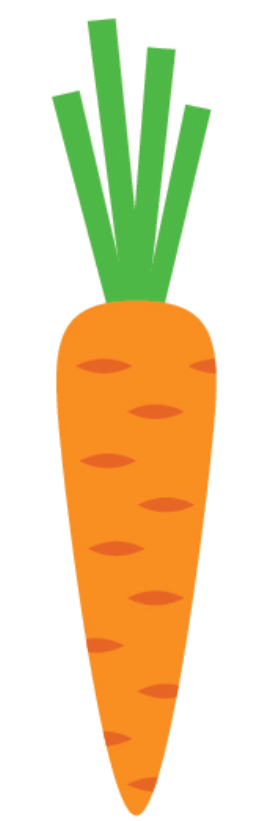 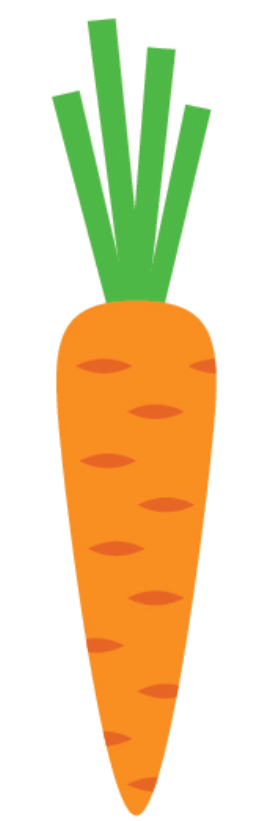 Y1